RIBEIRA, YOUUUUUUUUPY!!!

AQUI VAMOS NÓS!!!
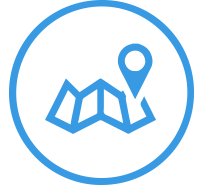 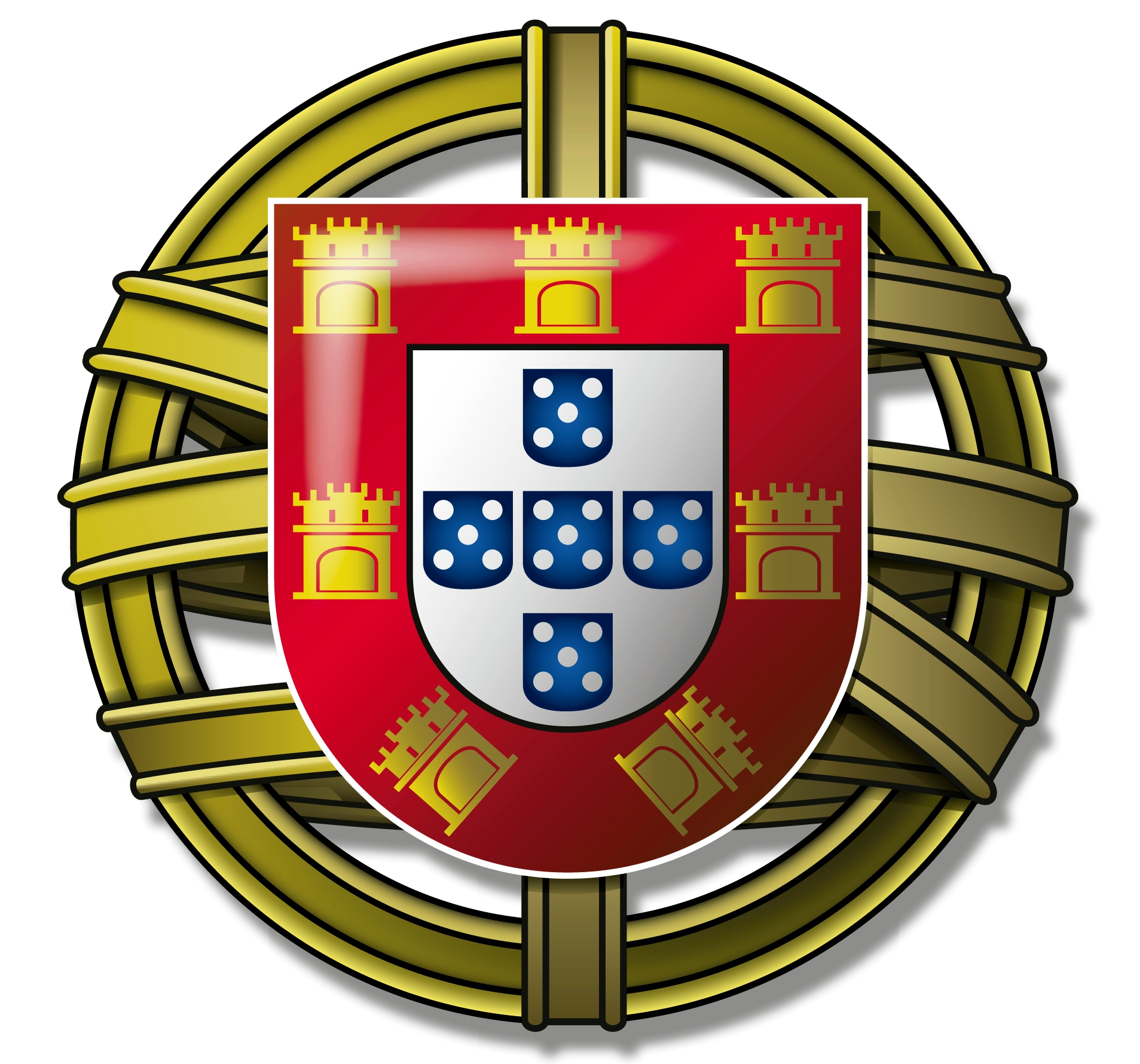 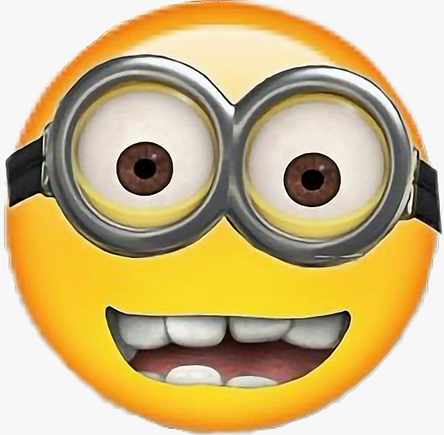 VAMOS CONHECER AS
RIBEIRAS DO PORTO E DE VILA NOVA DE GAIA?

VENHAM COMIGO!!!
Vamos ter uma saída de campo virtual!
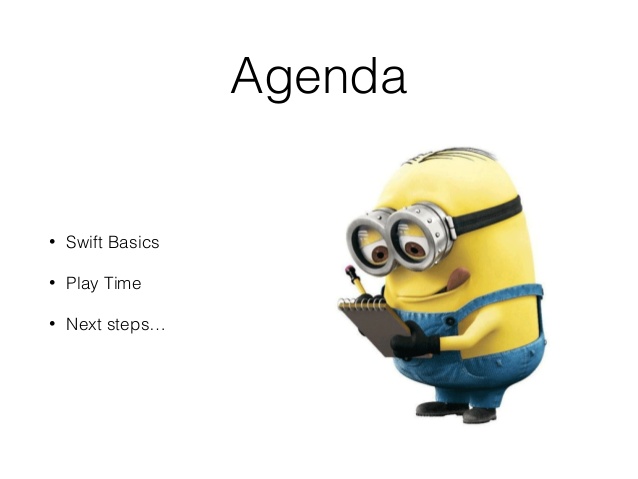 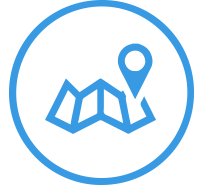 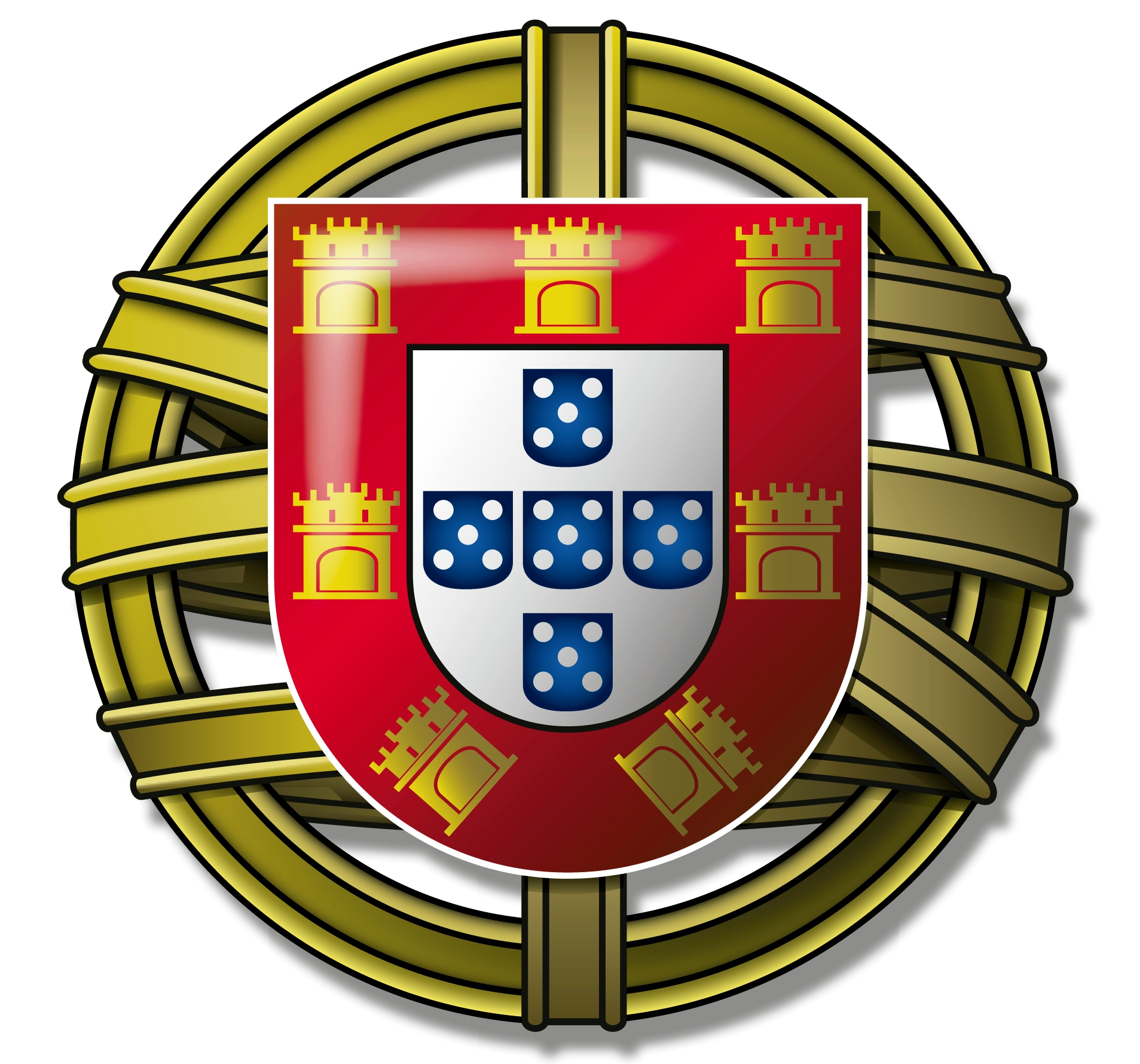 LISTA DE VERIFICAÇÕES

. Plano de Atividades da
  Escola (2020-2021)
. Autorizações dos EE
. Título de transporte
. Cartografia
. Roteiro
. Inquérito / Avaliação
. Almoço / Lanches
. Vestuário apropriado
. (…)
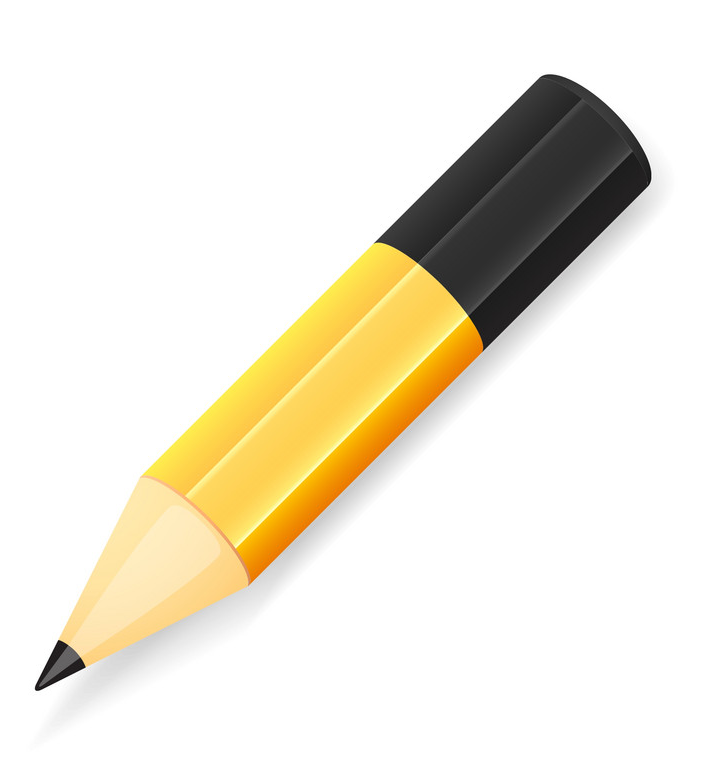 FIG. 1 Antes de avançar com uma saída de campo, temos de fazer 
uma lista de verificações com o que vai ser necessário fazer e levar!
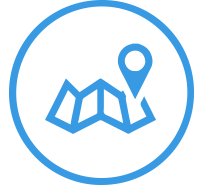 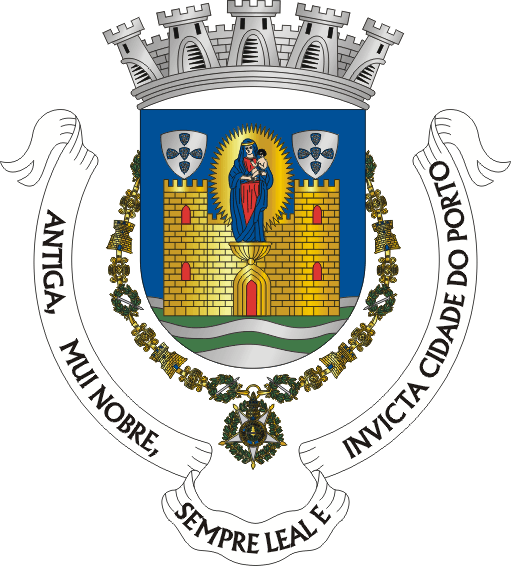 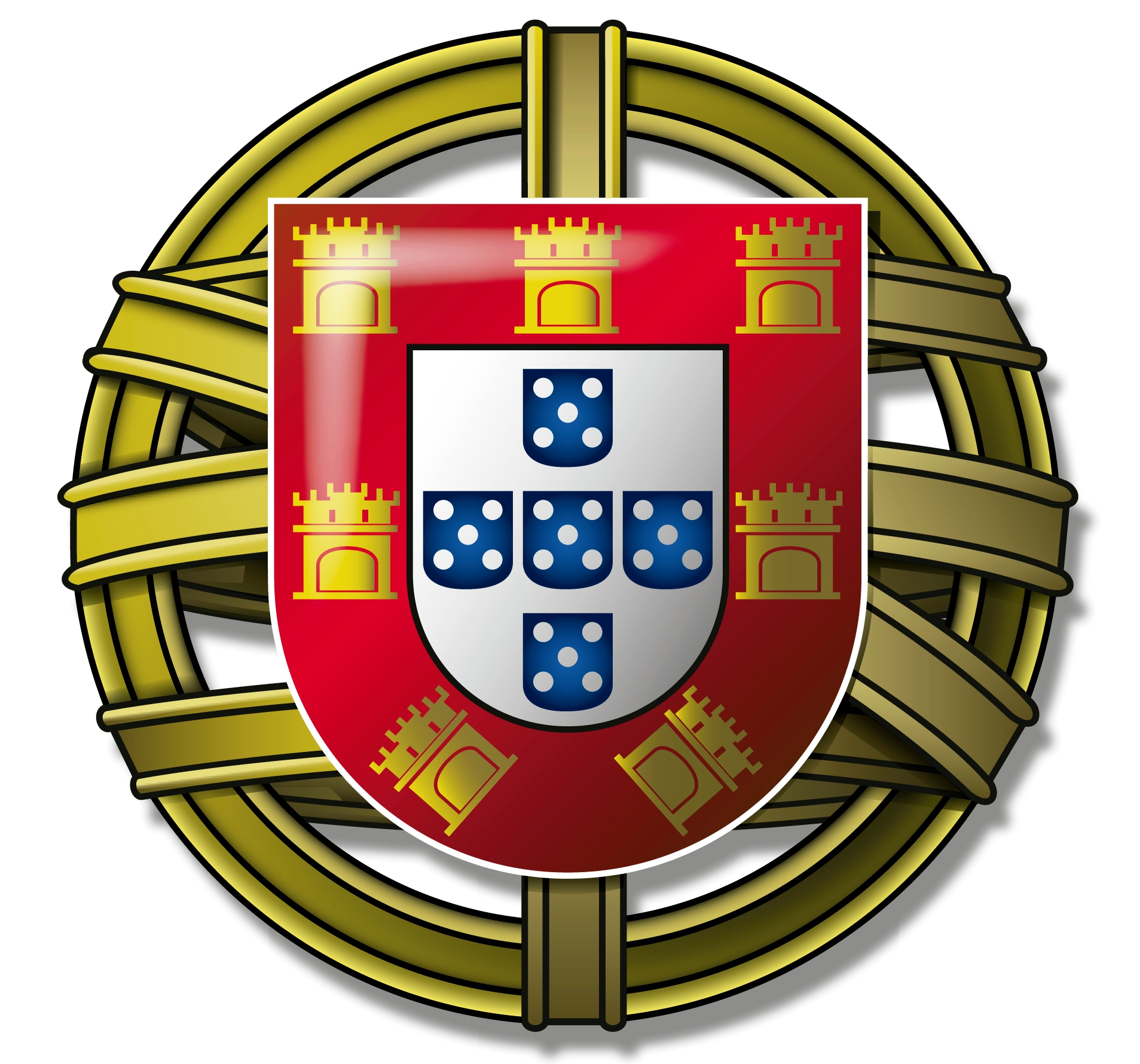 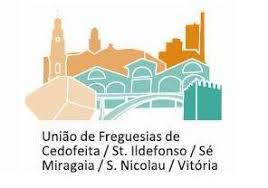 FIG. 2 Armas da Cidade do Porto e logótipo da União de Freguesias.
(as armas do concelho são de 1940; o logótipo provisório substitui os brasões das seis freguesias)
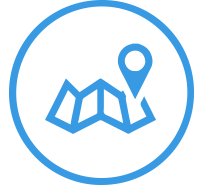 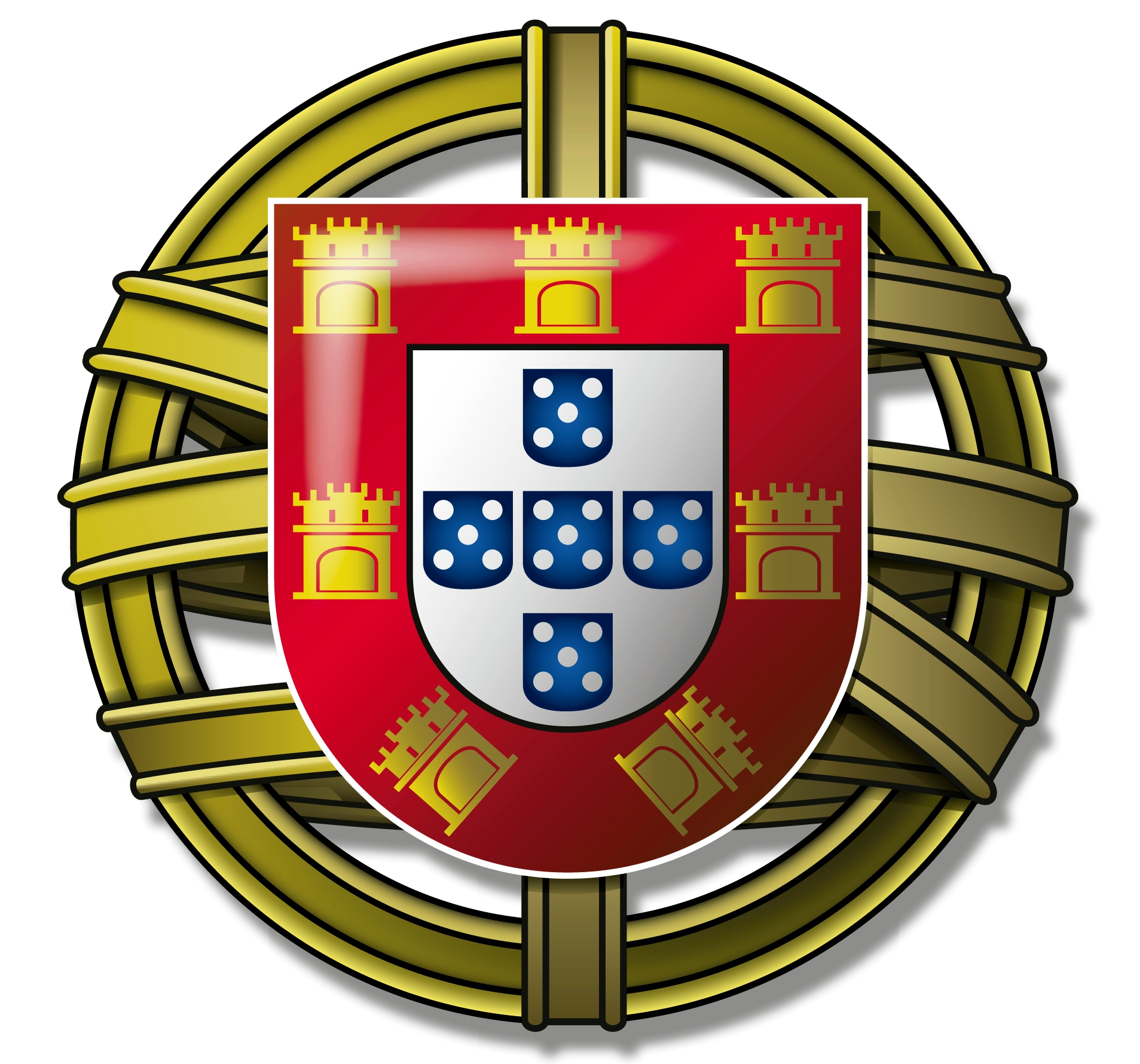 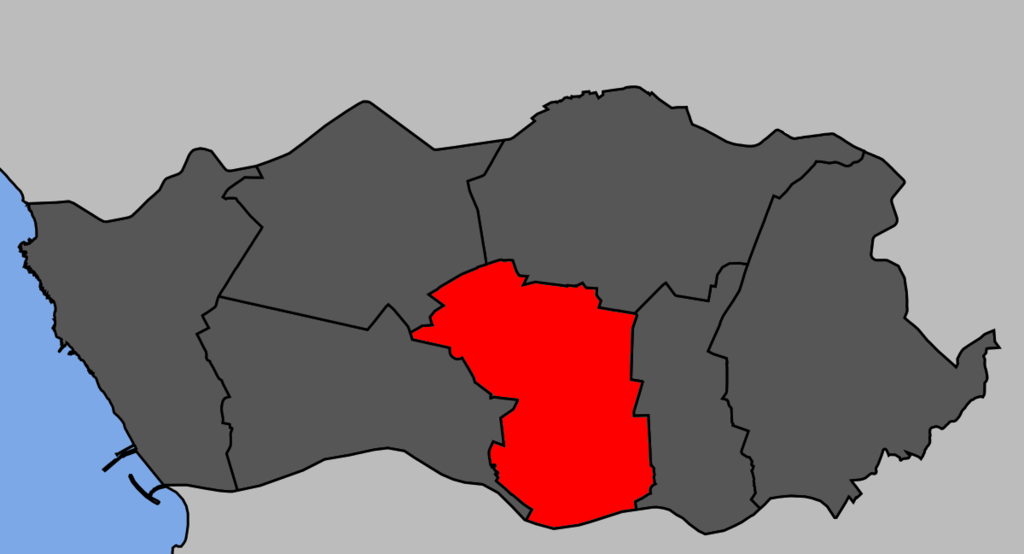 MATOSINHOS
GONDOMAR
MAIA
RAMALDE
PARANHOS
ALDOAR, FOZ DO DOURO E NEVOGILDE
CAMPANHÃ
LORDELO DO OURO E MASSARELOS
BONFIM
GONDOMAR
VILA NOVA DE GAIA
FIG. 3 Divisão administrativa da Cidade do Porto (desde 2015).
(em destaque a vermelho, a União de Freguesias de Cedofeita, Santo Ildefonso, Sé, Miragaia, São Nicolau e Vitória)
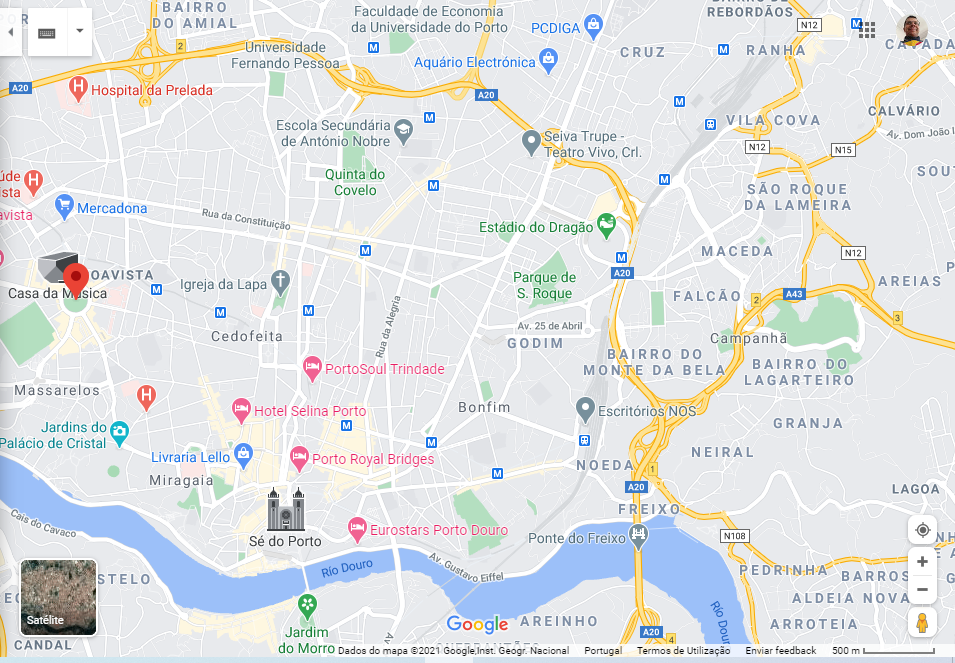 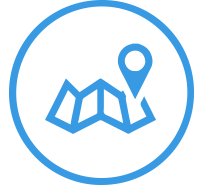 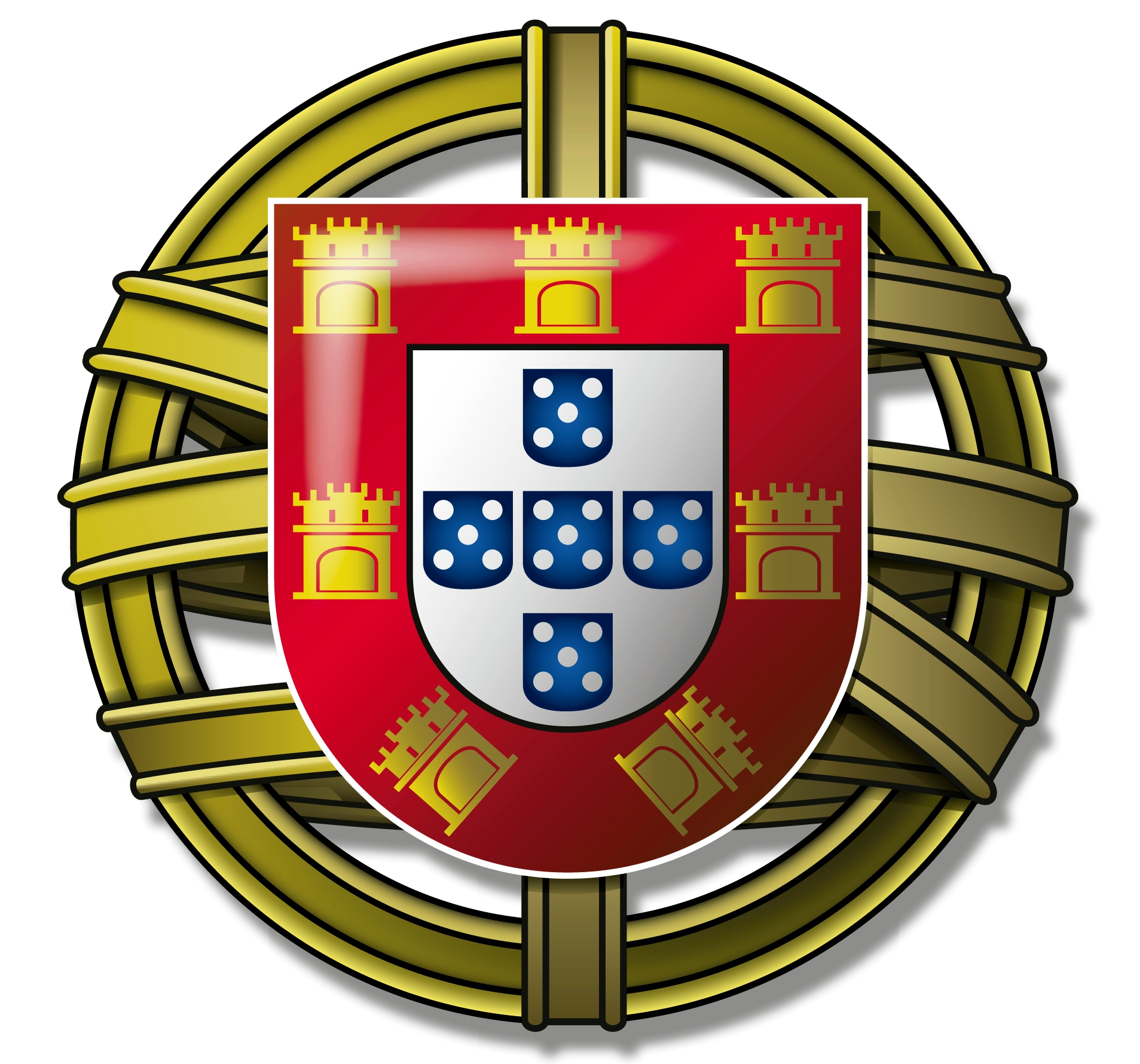 FIG. 4 Trajeto da saída de campo: Escola António Nobre-Ribeiras do Porto e de Vila Nova de Gaia.
(ida de metro: Combatentes-Estação de São Bento e a pé; regresso de funicular, a pé e de metro: Bolhão-Combatentes)
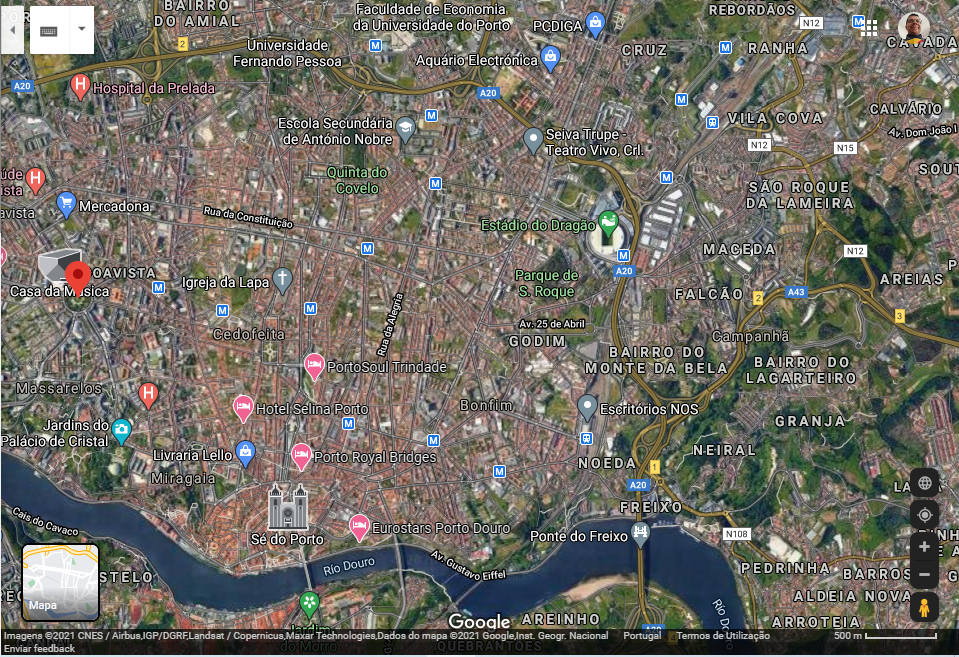 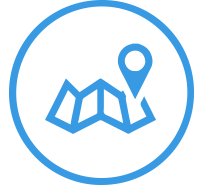 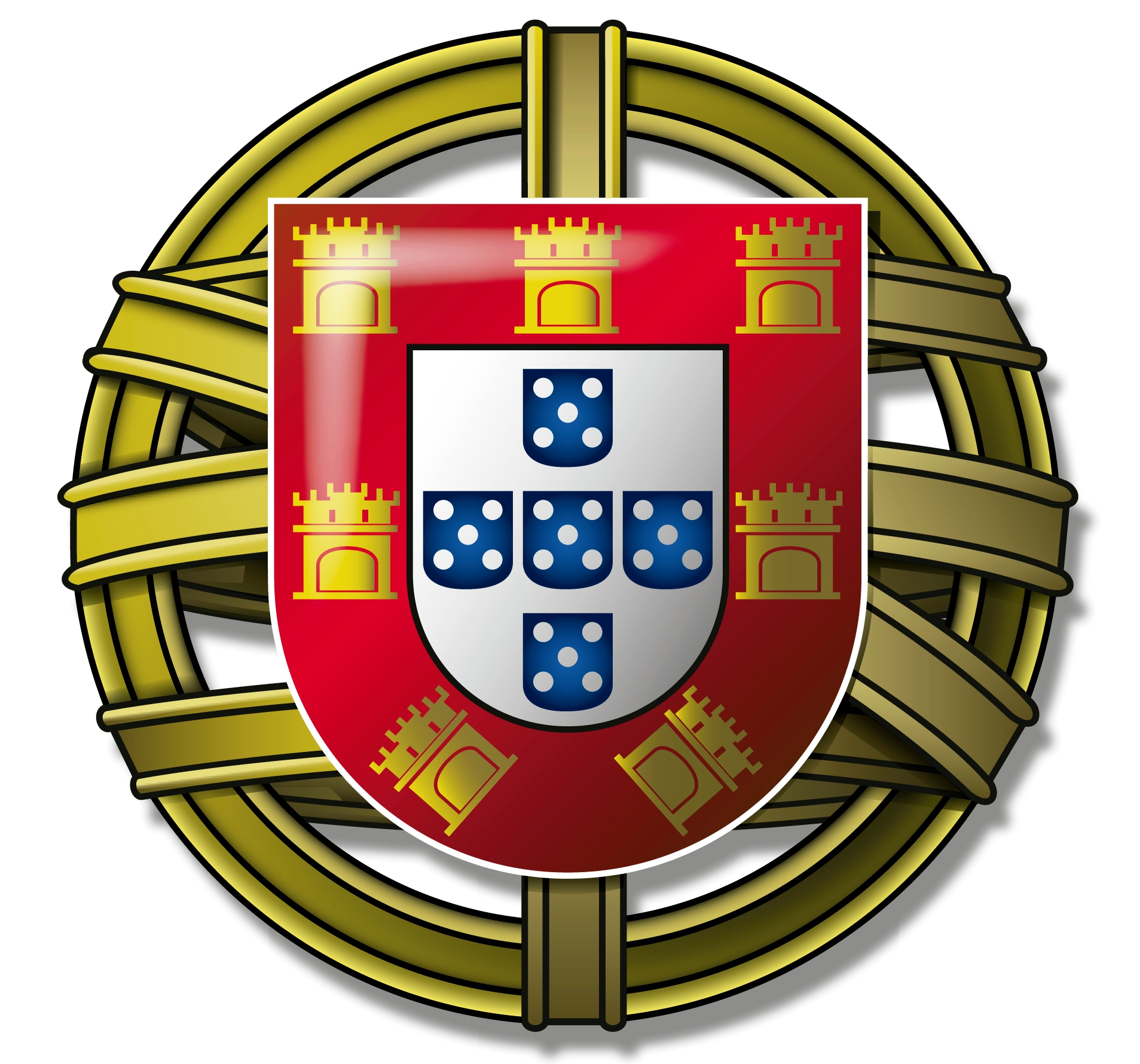 FIG. 5 Trajeto da saída de campo: Escola António Nobre-Ribeiras do Porto e de Vila Nova de Gaia.
(ida de metro: Combatentes-Estação de São Bento e a pé; regresso de funicular, a pé e de metro: Bolhão-Combatentes)
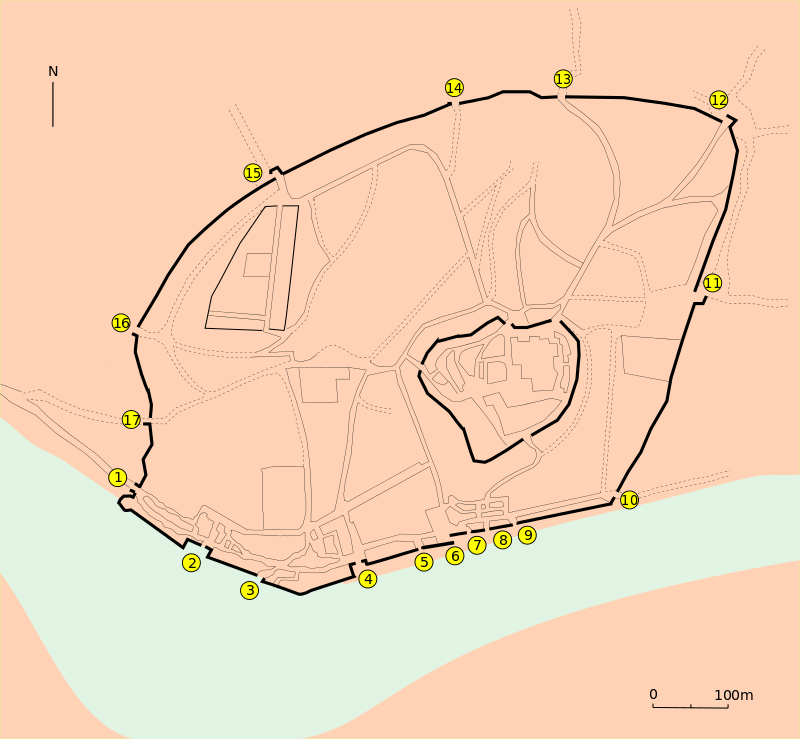 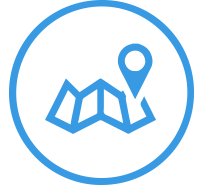 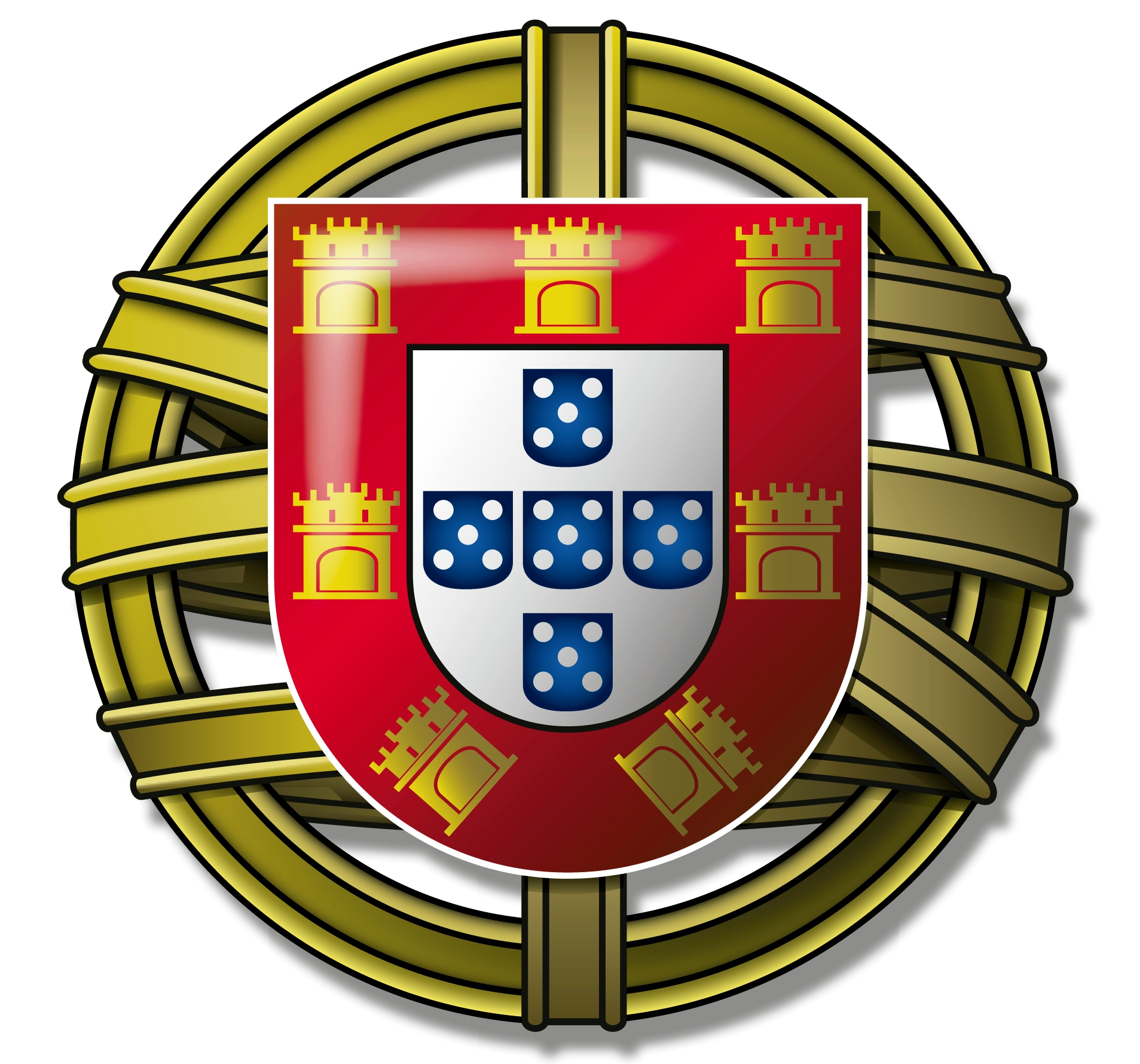 FIG. 6 Muralhas do Porto (morro de Pena Ventosa ou da Sé, depois alargada aos morros da Vitória, da Cividade e do Olival).
(Muralha Primitiva, século III d. C.; Muralha Fernandina, 1370; números 1-17: postigos / portas)
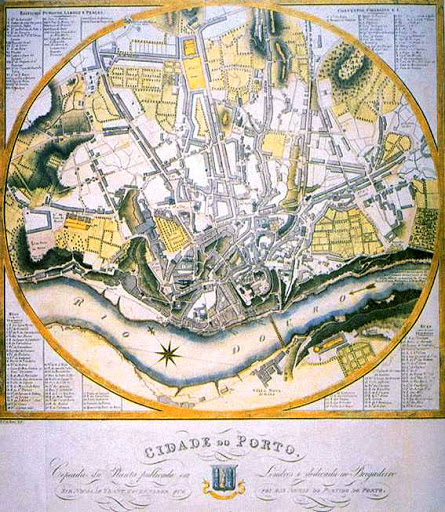 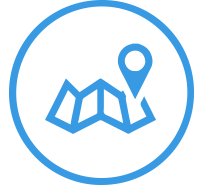 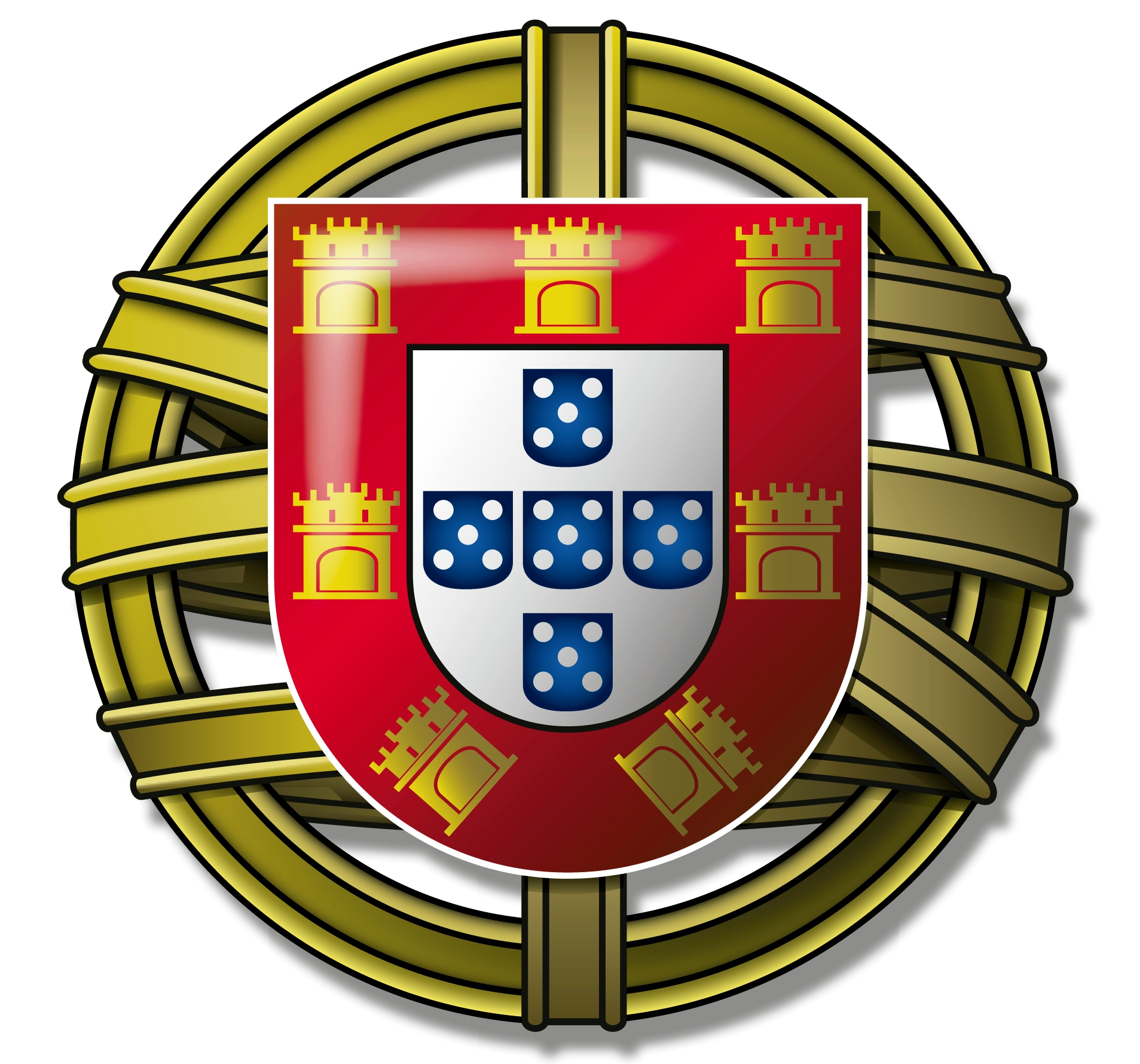 FIG. 7 Planta Redonda da Cidade do Porto, de George Balck, 1813.
(disponível aqui: https://artsandculture.google.com/asset/round-map-of-porto-by-george-balck-george-balck-arquivo-hist%C3%B3rico-da-casa-do-infante/6AHTkNEL_5Eang?ms=%7B%22x%22%3A0.5%2C%22y%22%3A0.5%2C%22z%22%3A11%2C%22size%22%3A%7B%22width%22%3A0.3812888637648389%2C%22height%22%3A0.15%7D%7D)
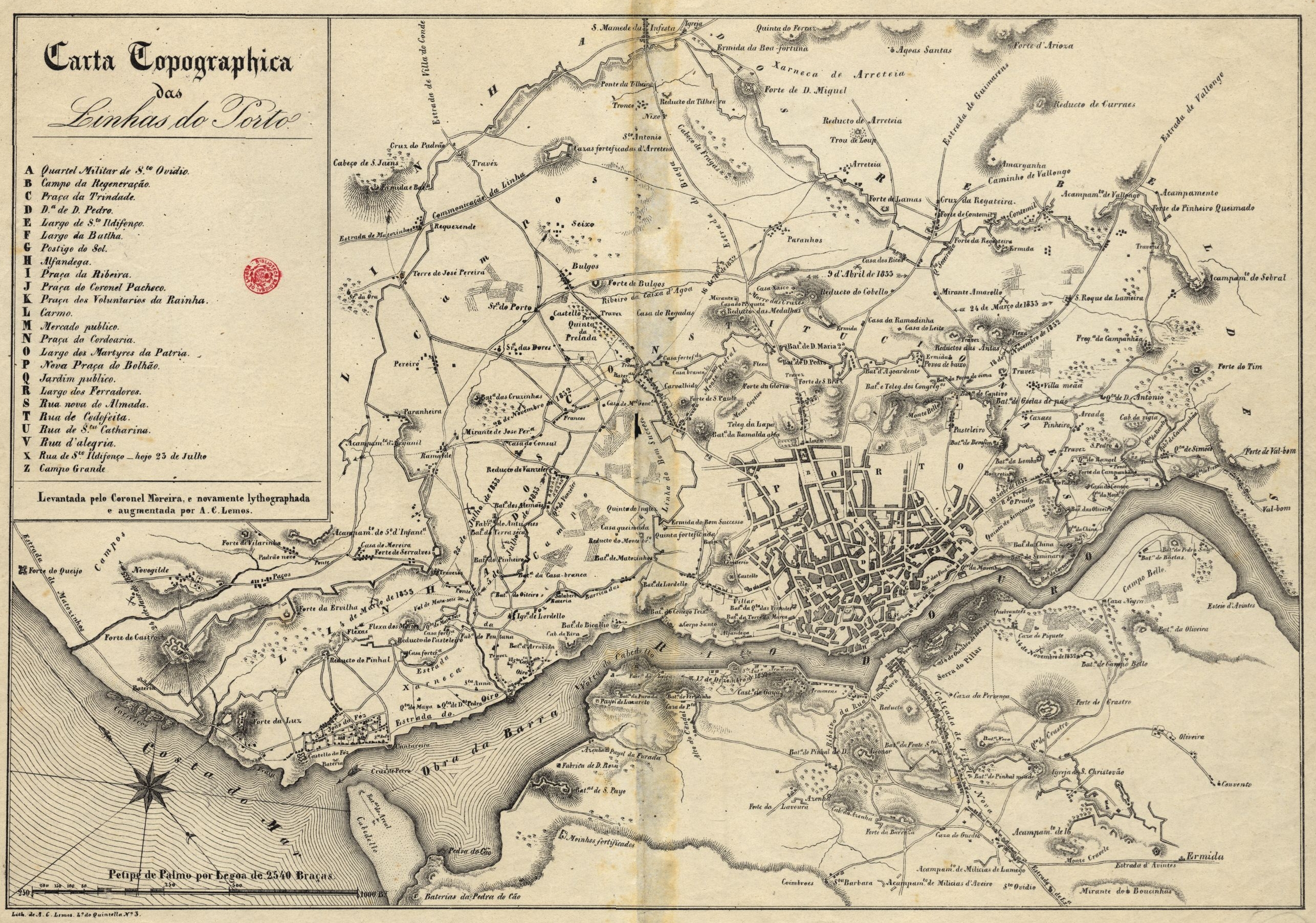 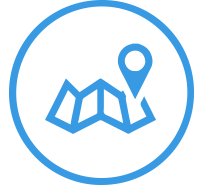 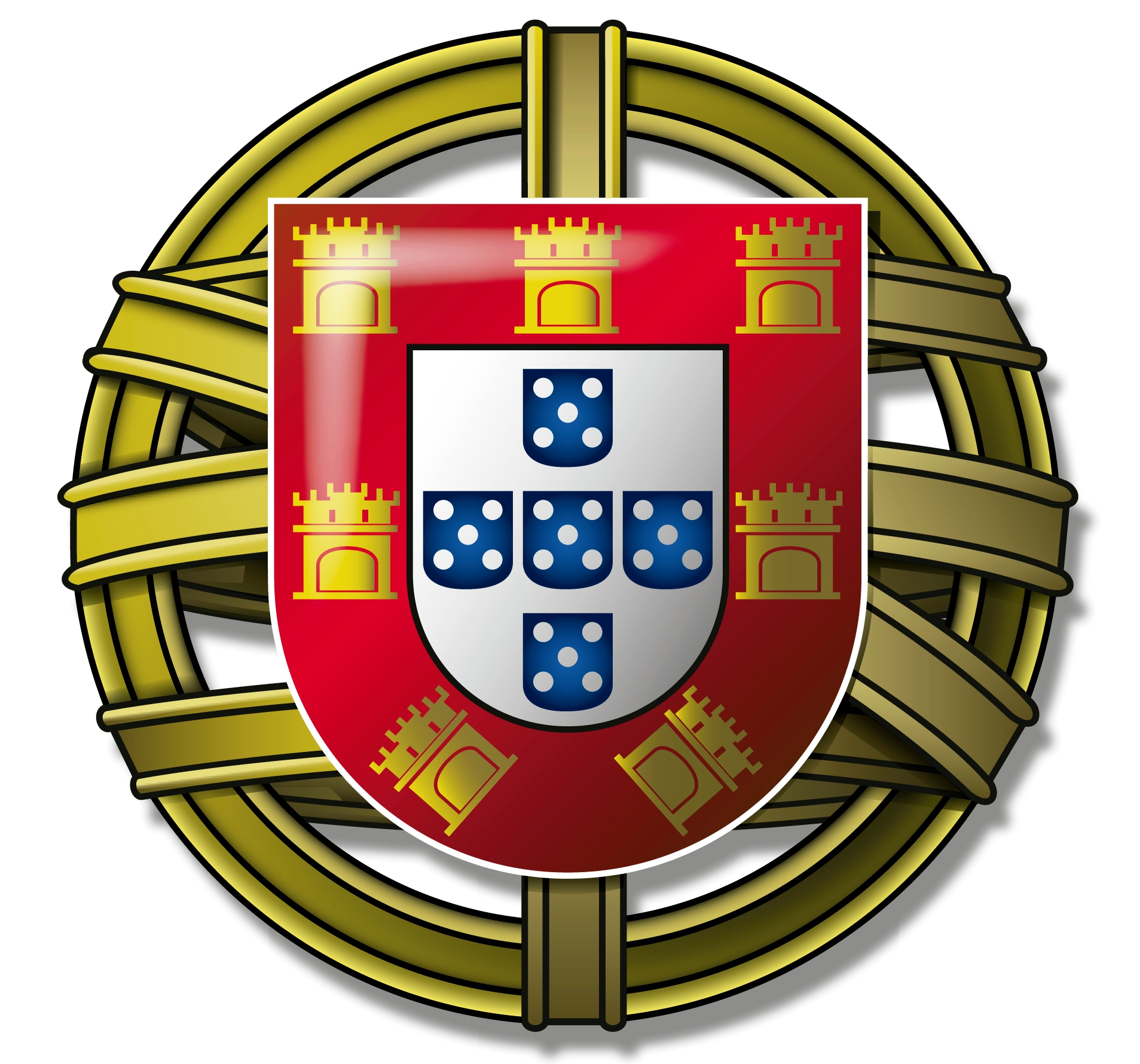 FIG. 8 Carta Topográfica das Linhas do Porto, do Coronel Moreira (1833).
(Arquivo Histórico do Porto; localização das baterias, linhas de defesa e principais batalhas do Cerco do Porto – 1832-1833)
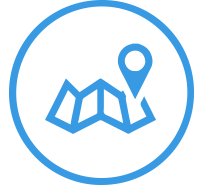 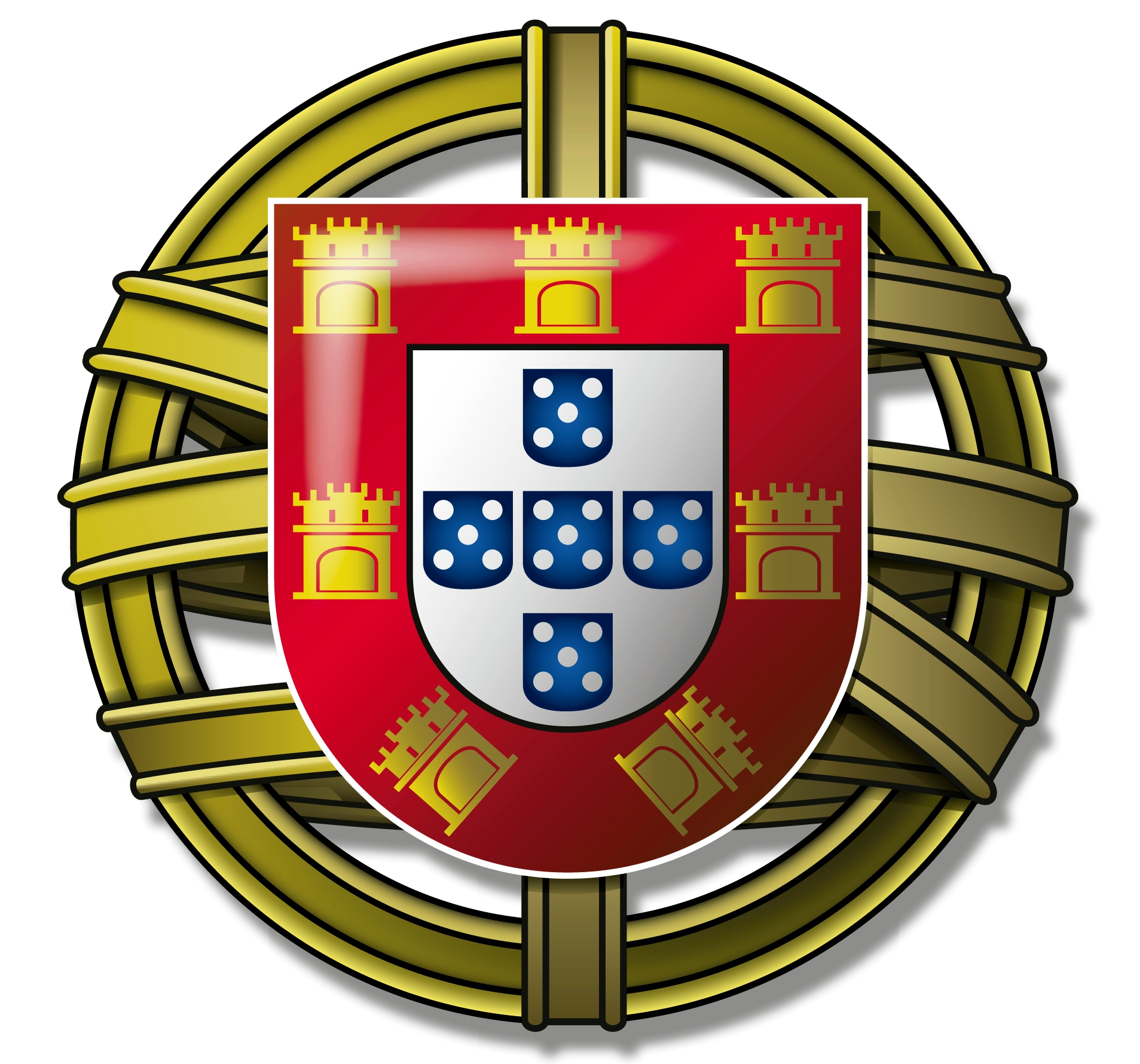 FIG. 9 Planta do Porto e suas “Visinhanças” (1833).
(Arquivo Histórico do Porto; Arquivo Histórico do Porto; descrição da cidade e arredores durante o Cerco do Porto – 1832-1833)
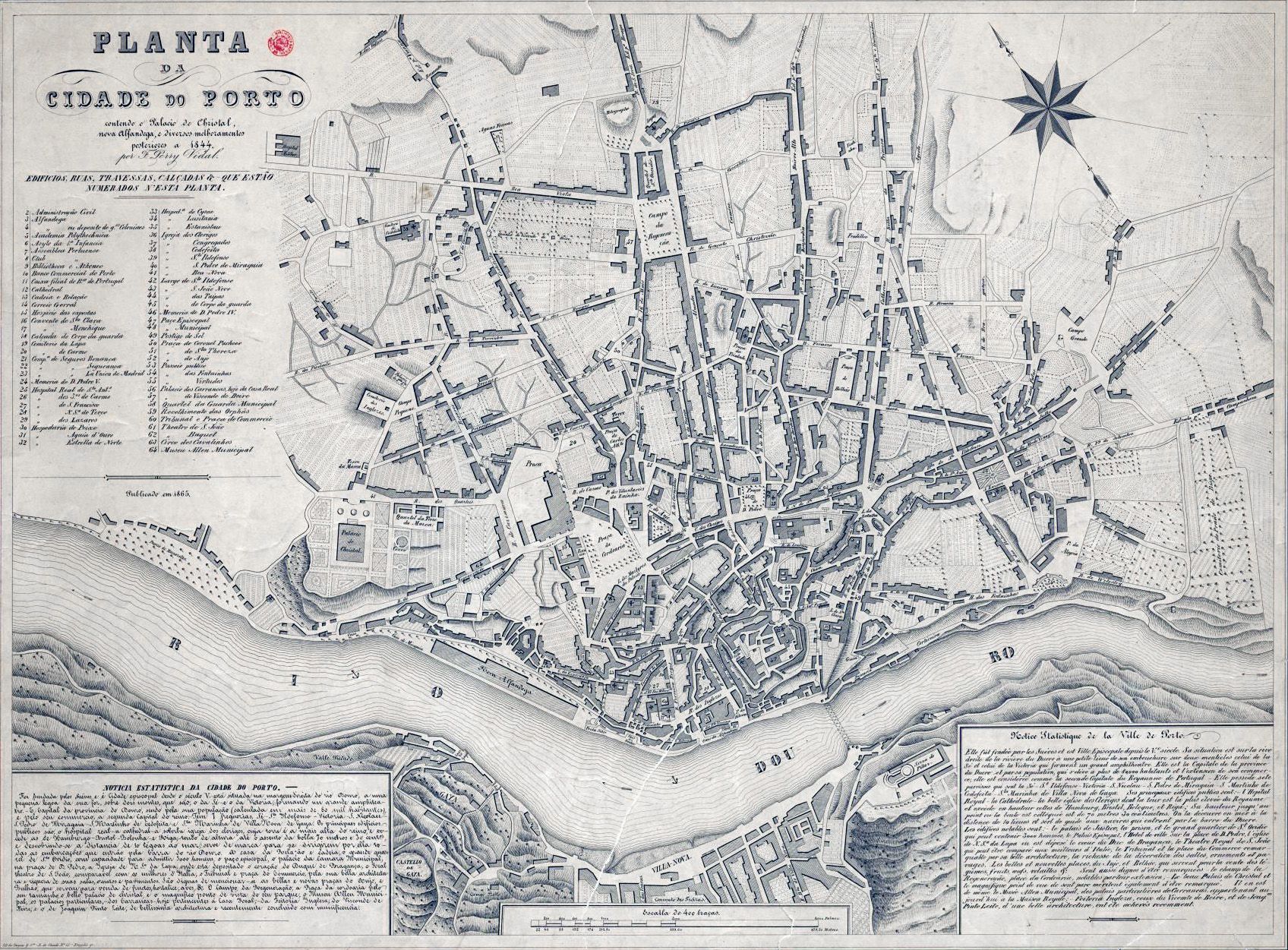 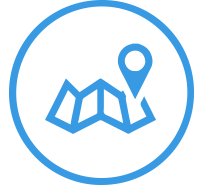 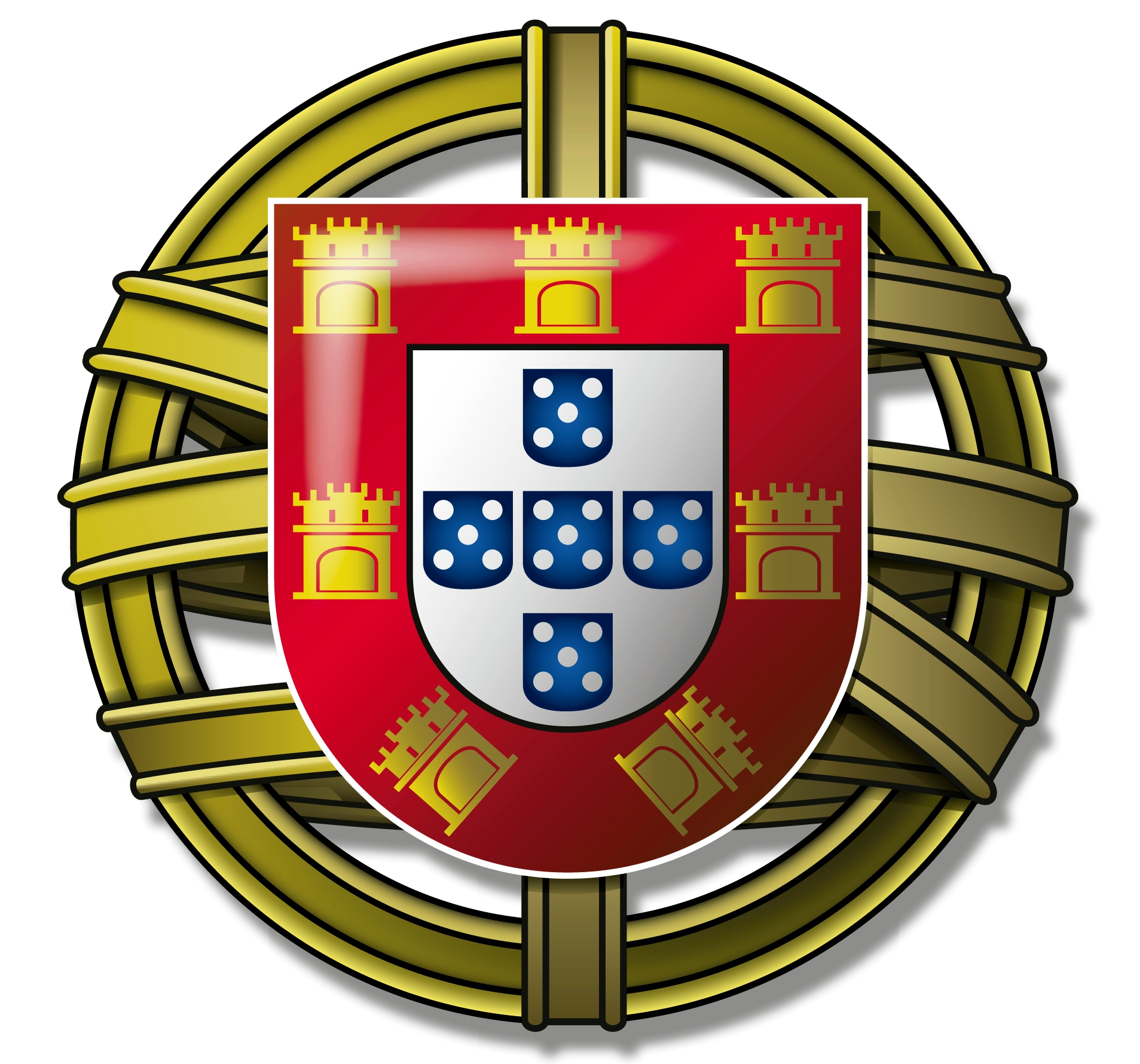 FIG. 10 Planta da Cidade do Porto, de Perry Vidal (1865).
(Arquivo Histórico do Porto; descrição da cidade em Português e em Francês)
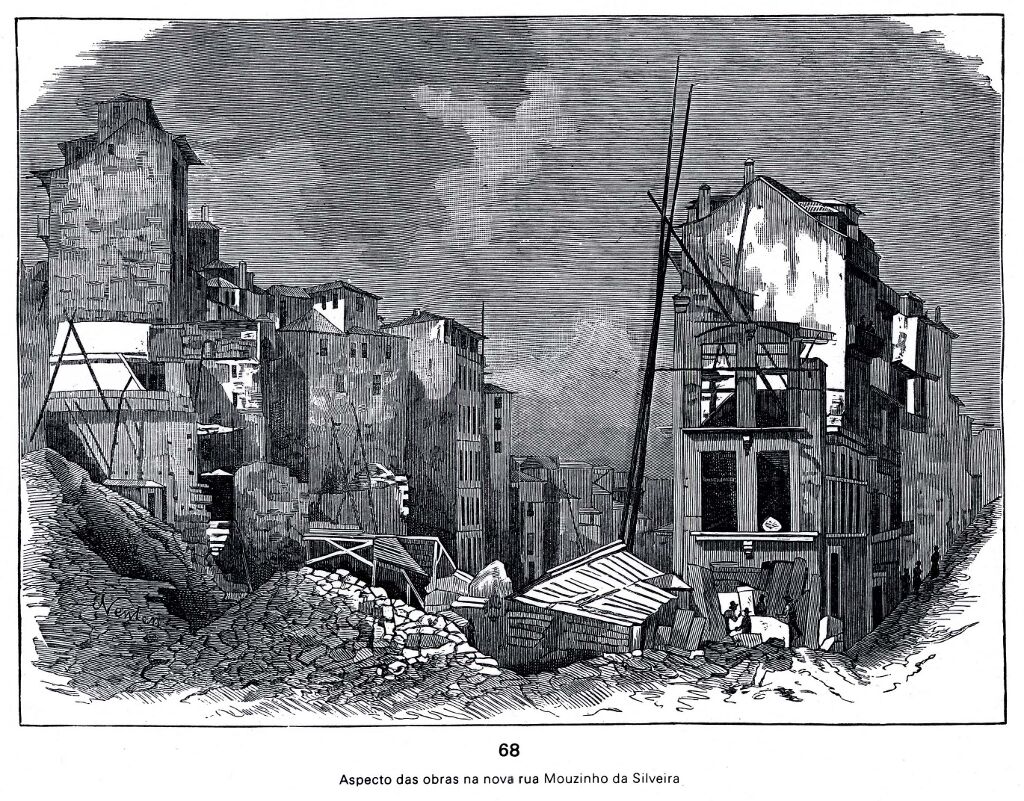 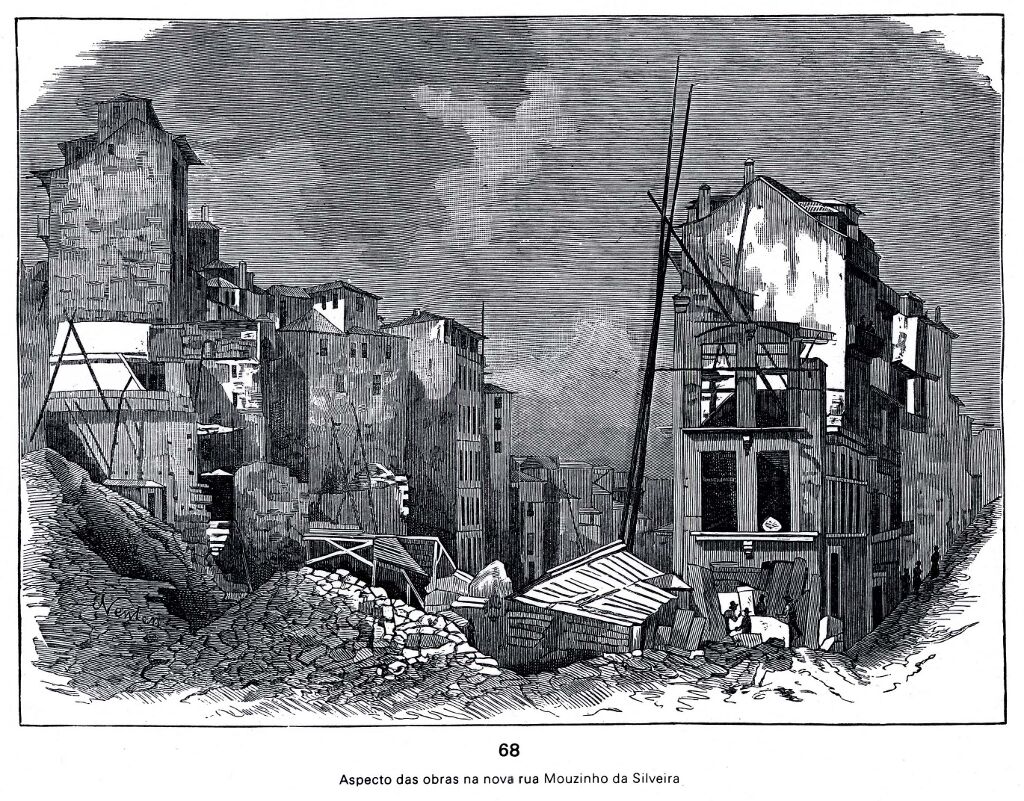 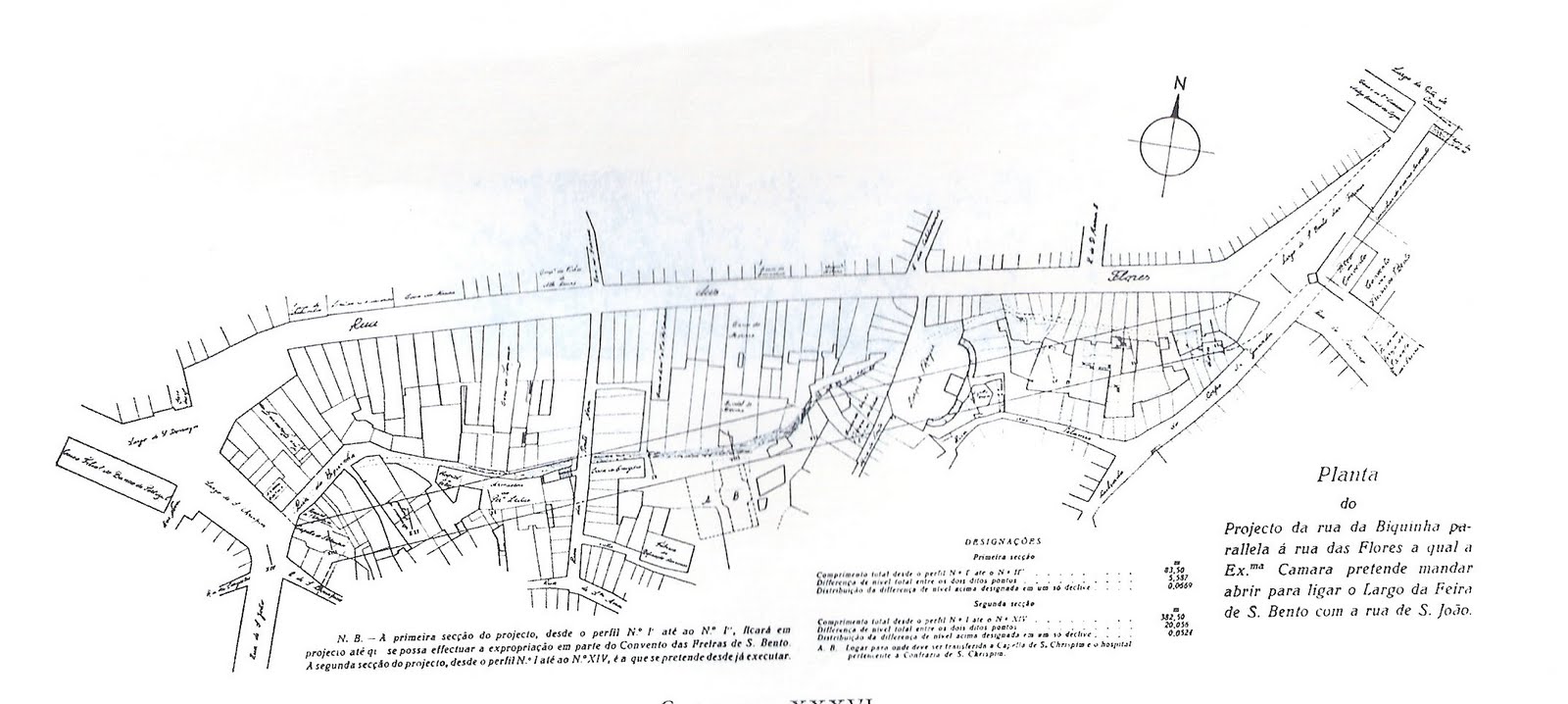 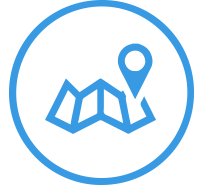 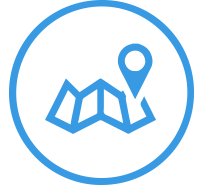 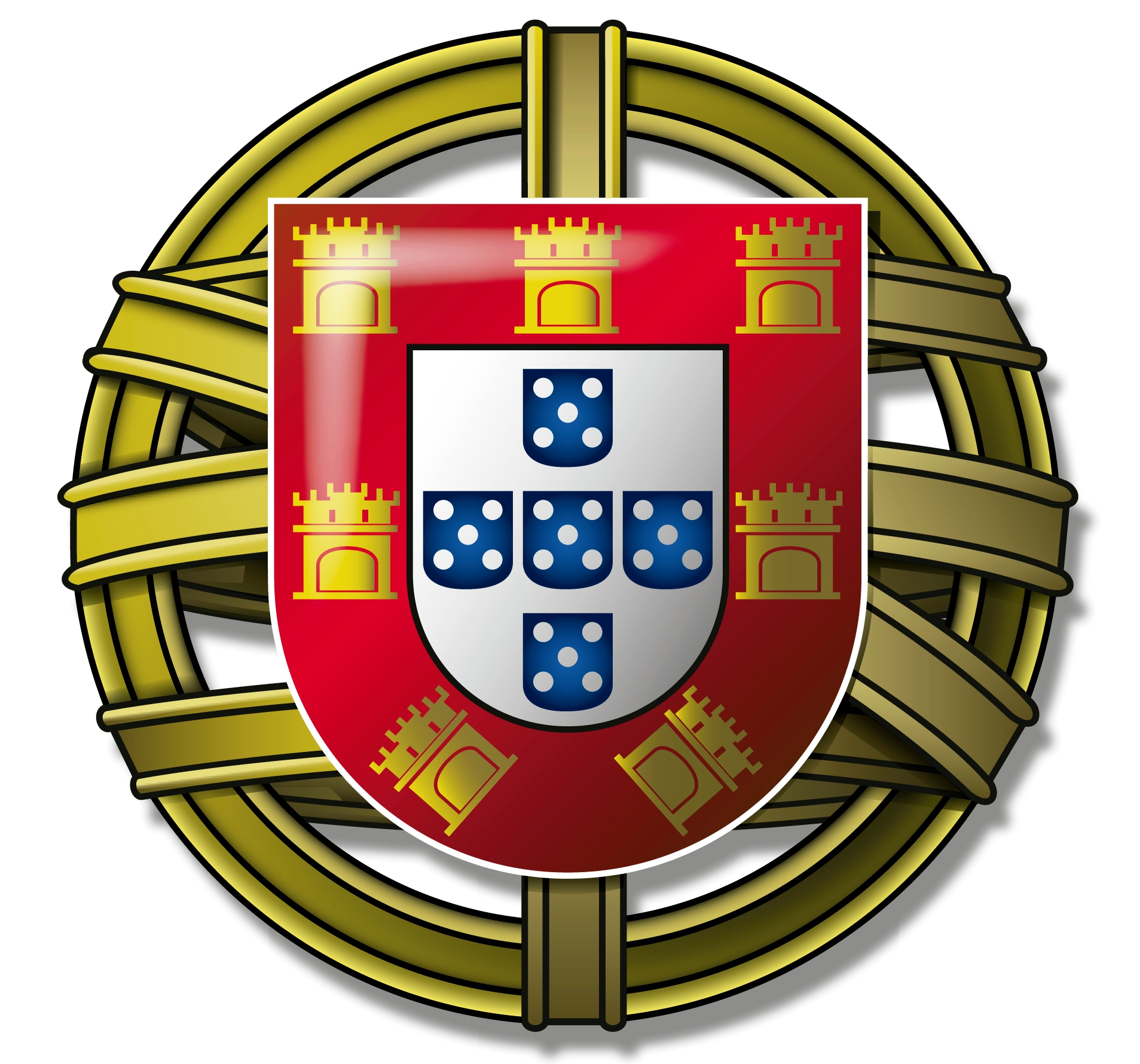 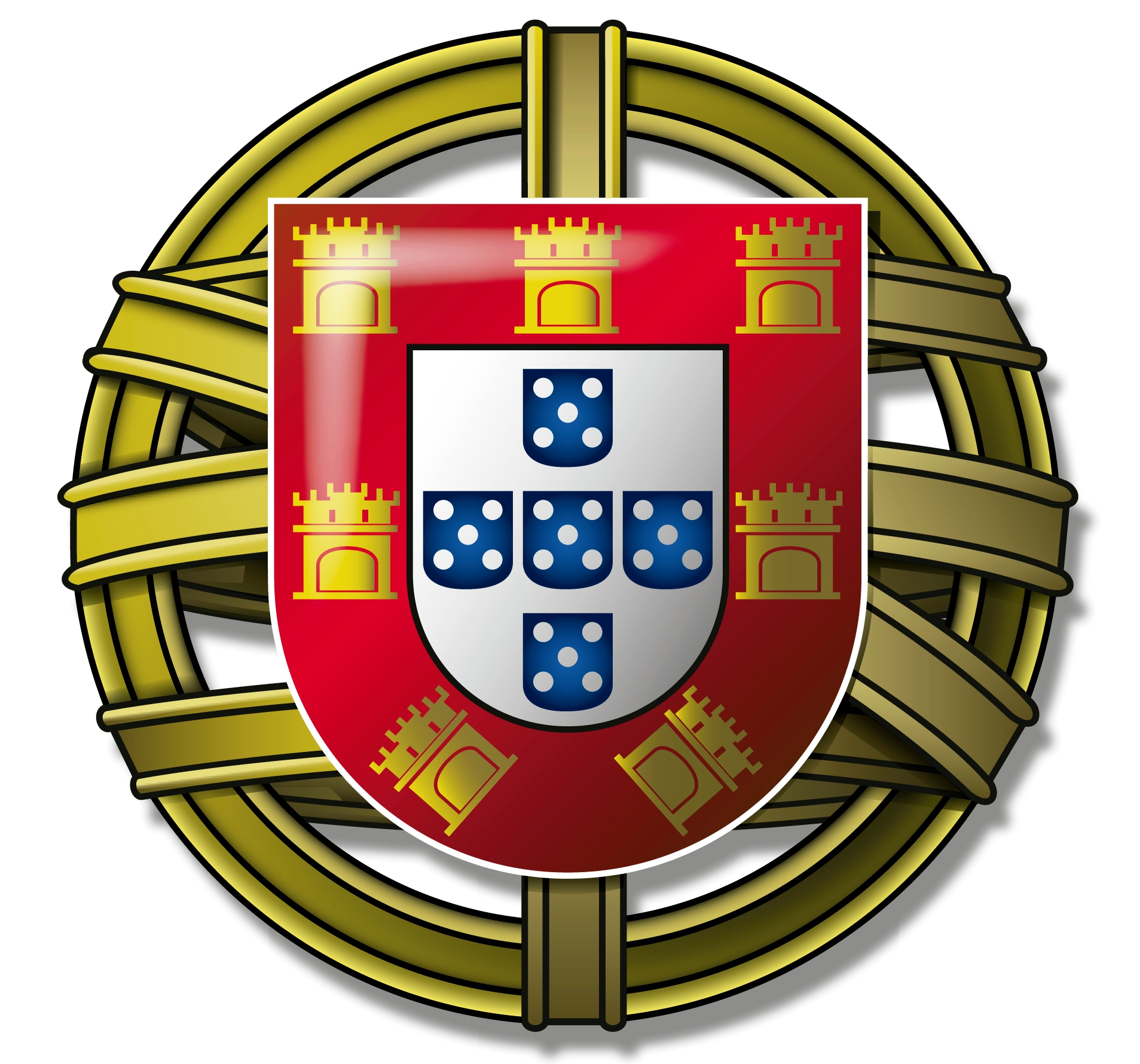 FIG. 11 Projeto de abertura da Rua da Biquinha (atual Rua de Mouzinho da Silveira).
(Arquivo Histórico do Porto; ligação entre a Rua de São João e São Bento, entre o antigo e o novo centro da cidade)
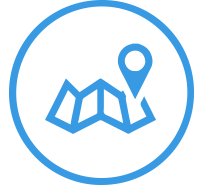 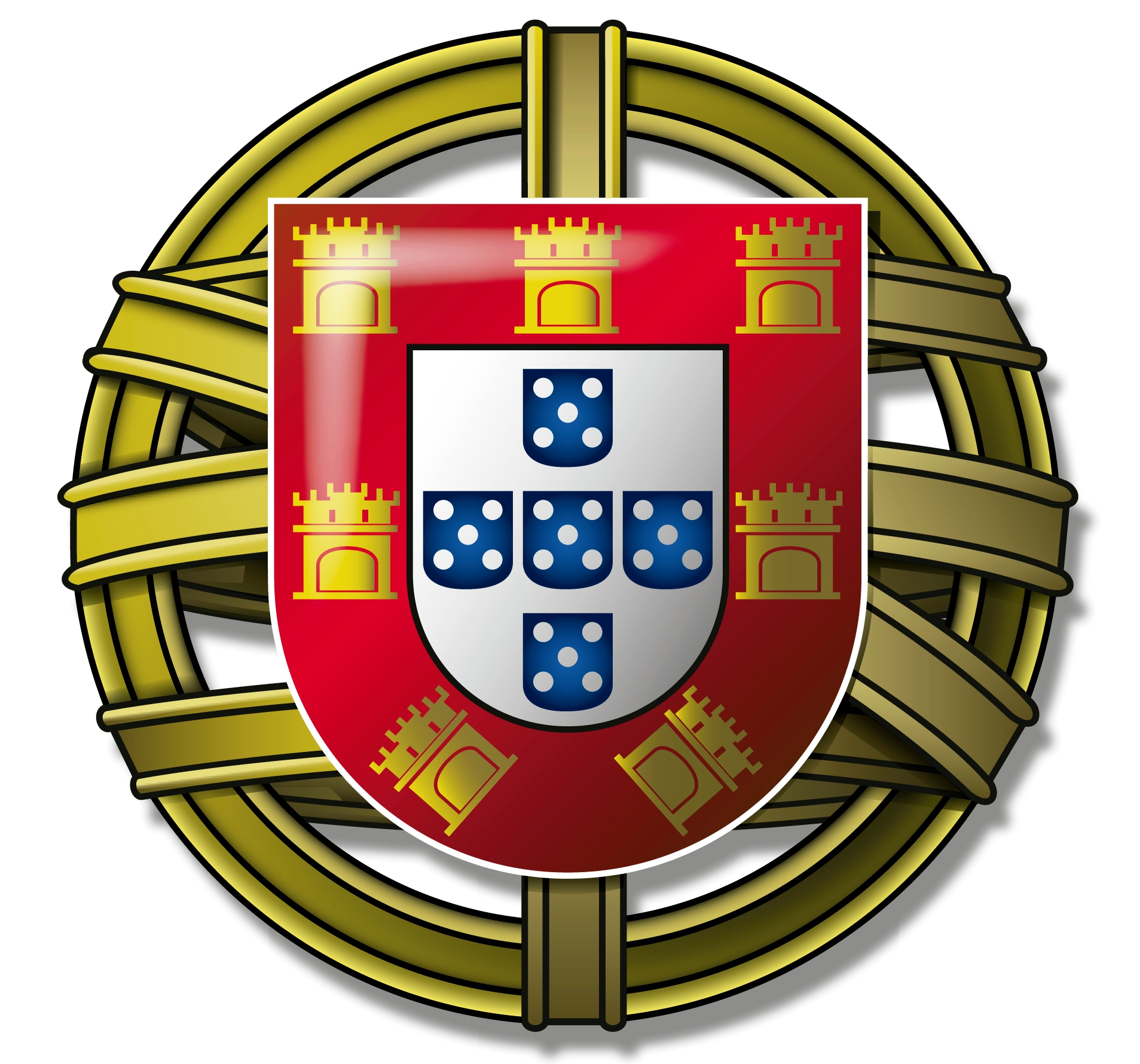 Arruamentos
desalinhados
Arruamentos
alinhados
FIG. 12 Planta Topográfica da Cidade do Porto, de Telles Ferreira (1892).
(Arquivo Histórico do Porto; realizado na década de 80 do século XIX; desenho final colorido da Folha 259)
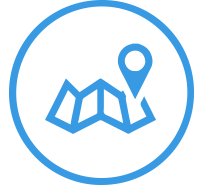 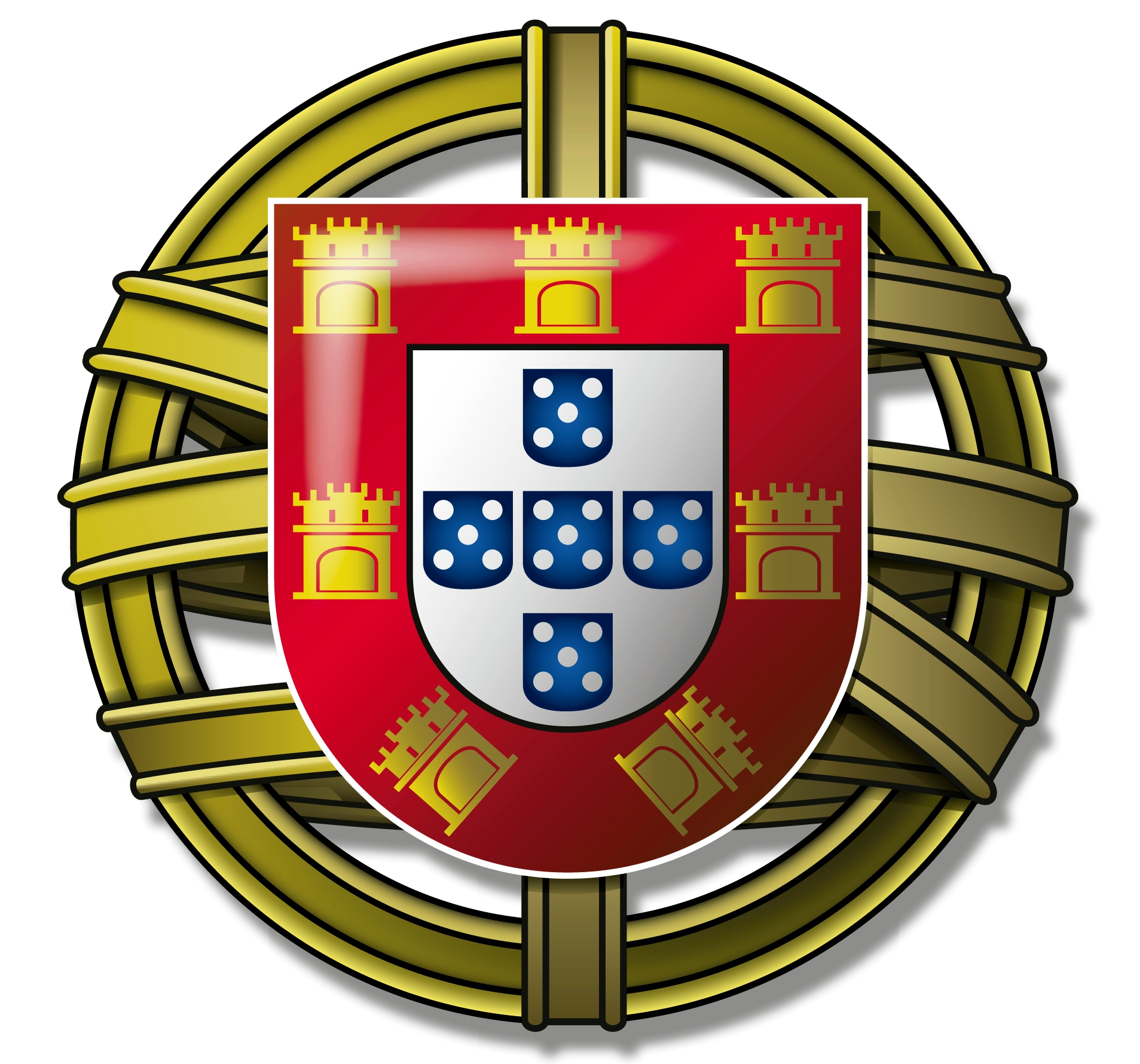 FIG. 13 Planta Topográfica da Cidade do Porto, de Telles Ferreira (1892).
(Arquivo Histórico do Porto; realizado na década de 80 do século XIX; desenho preparatório da Folha 259)
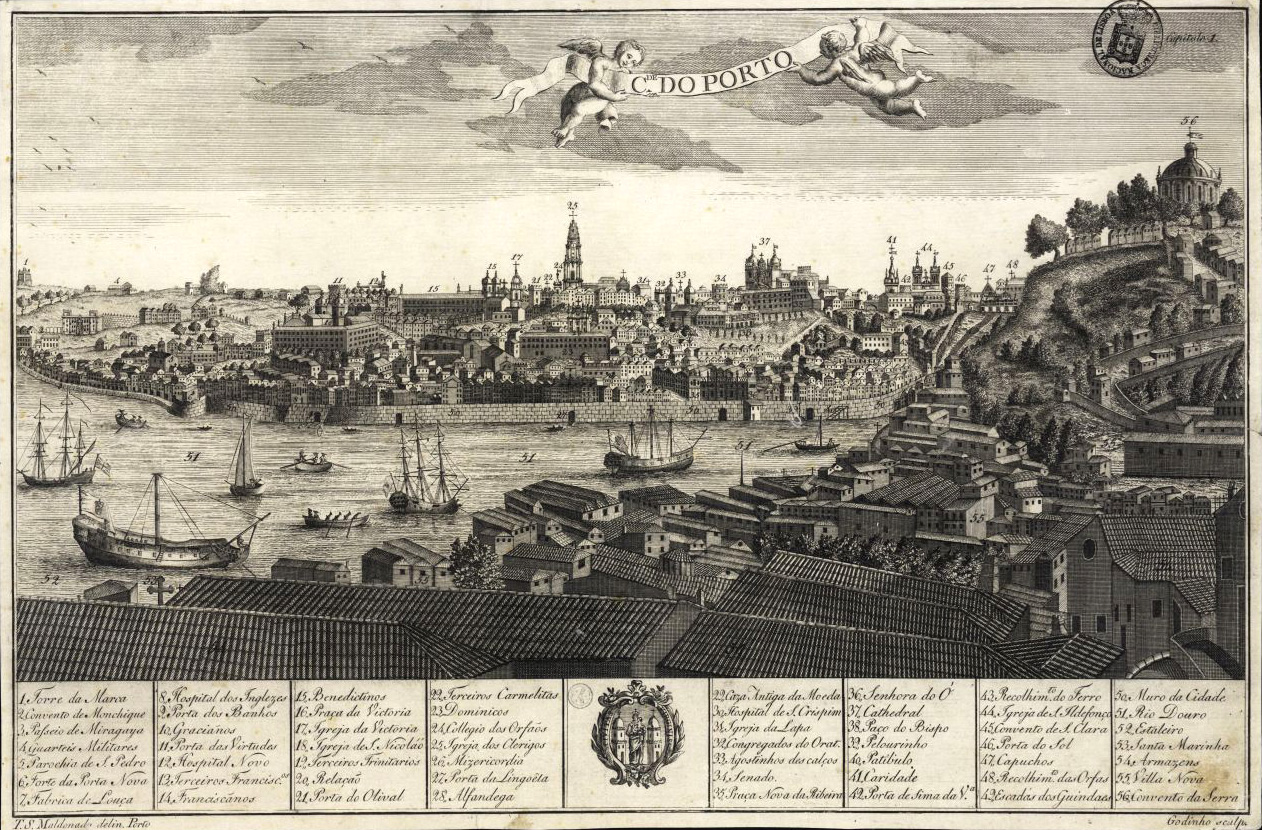 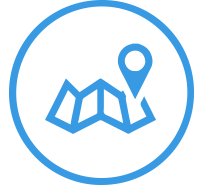 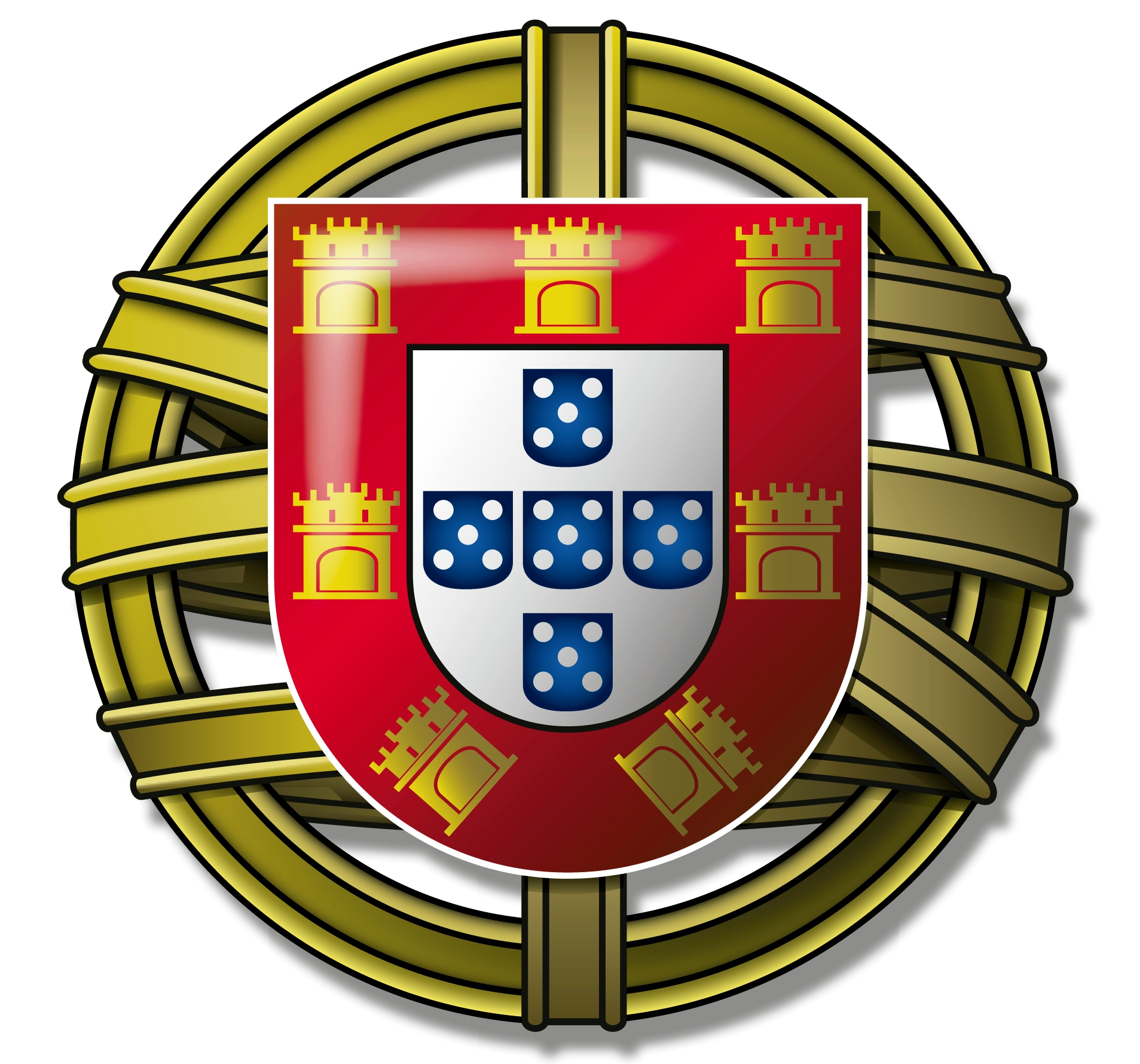 Portas da cidade
FIG. 14 Cidade do Porto (vista de Vila Nova de Gaia), de Teodoro Maldonado (1789).
(Arquivo Histórico do Porto; os principais edifícios estão identificados com número e têm o nome associado na legenda)
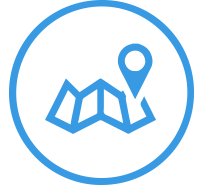 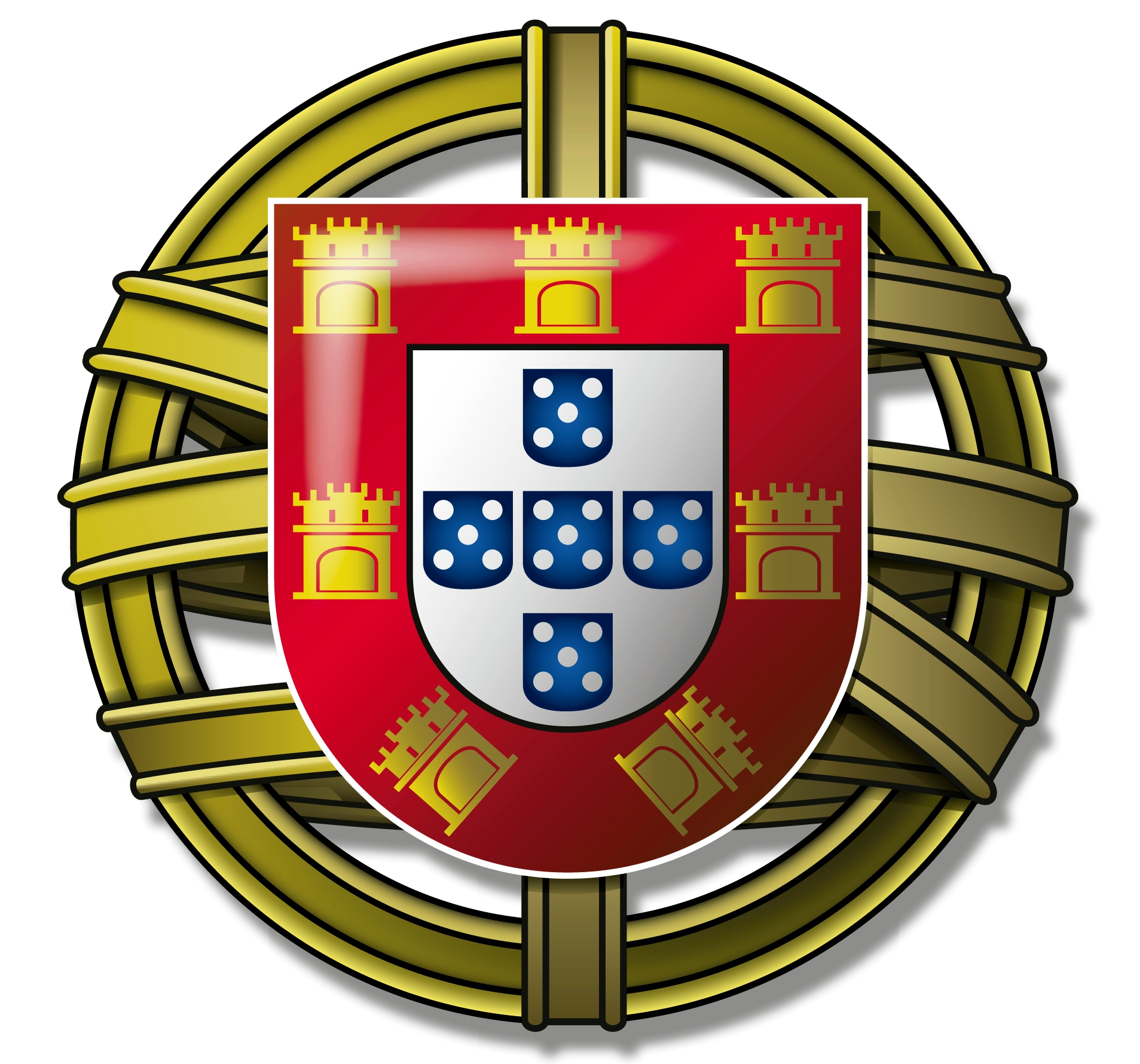 Portas da cidade
FIG. 15 Porto, com a Ponte das Barcas (1809).
(Arquivo Histórico do Porto; na gravura vê-se a Muralha Fernandina e o Mosteiro da Serra do Pilar, formando um V)
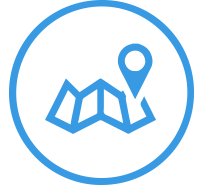 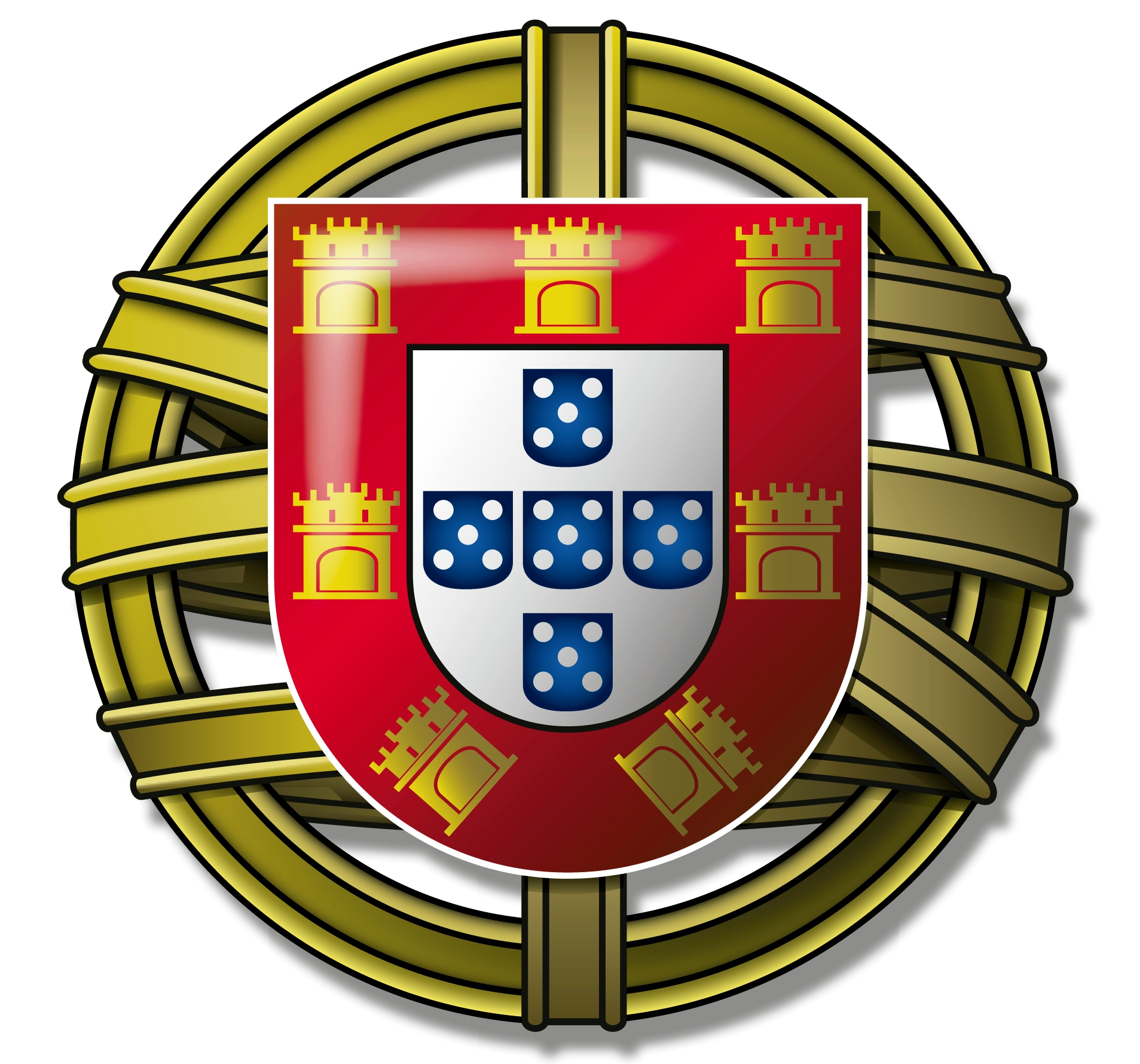 Portas da cidade
FIG. 16 Vista do porto e da cidade do Porto (início do século XIX).
(Arquivo Histórico do Porto; gravura feita a partir de Vila Nova de Gaia, com a Ponte das Barcas)
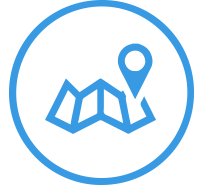 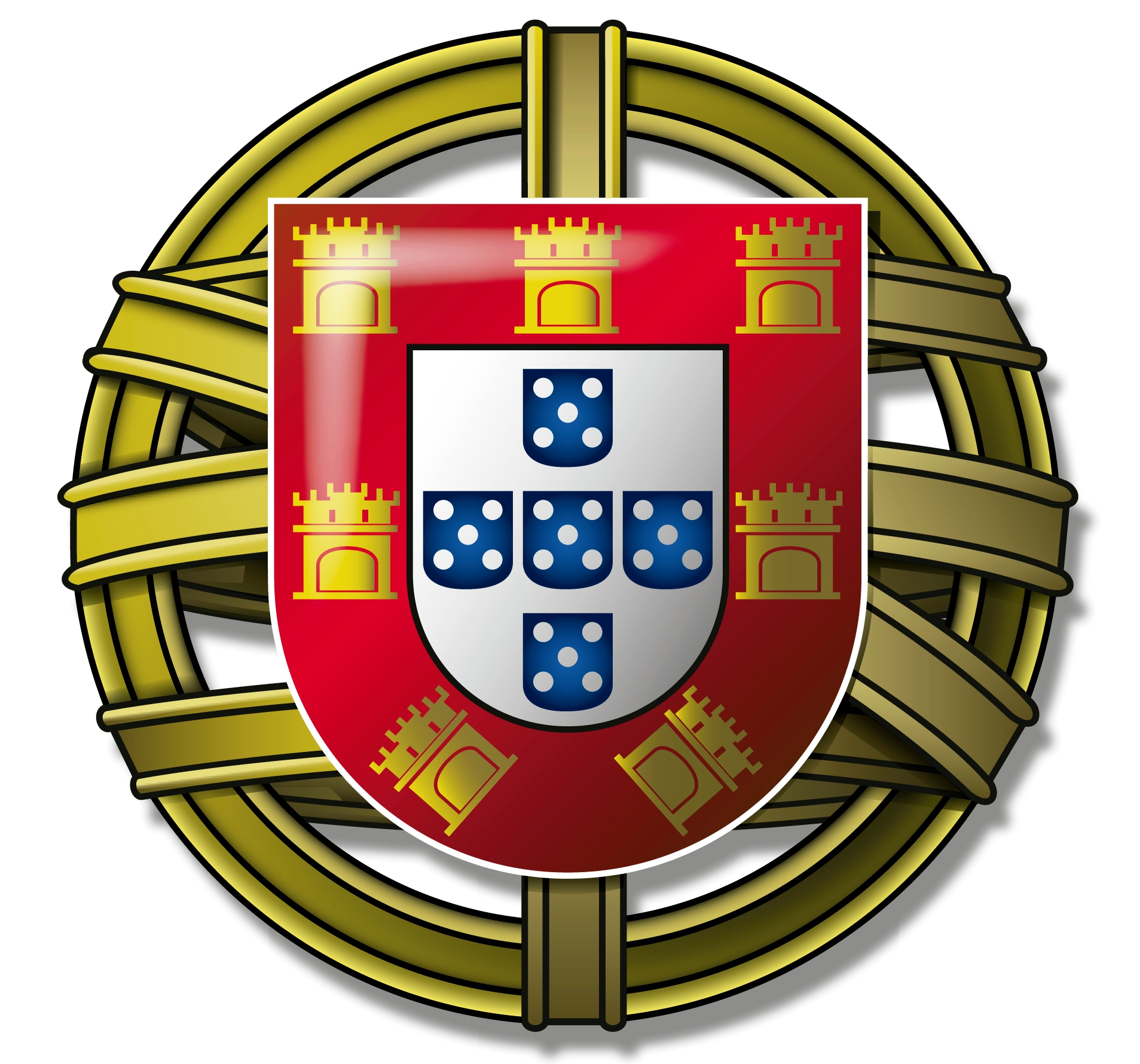 FIG. 17 Vista da Cidade do Porto (1833).
(Arquivo Histórico do Porto; gravura feita a partir da Serra do Pilar, após o fim do Cerco do Porto)
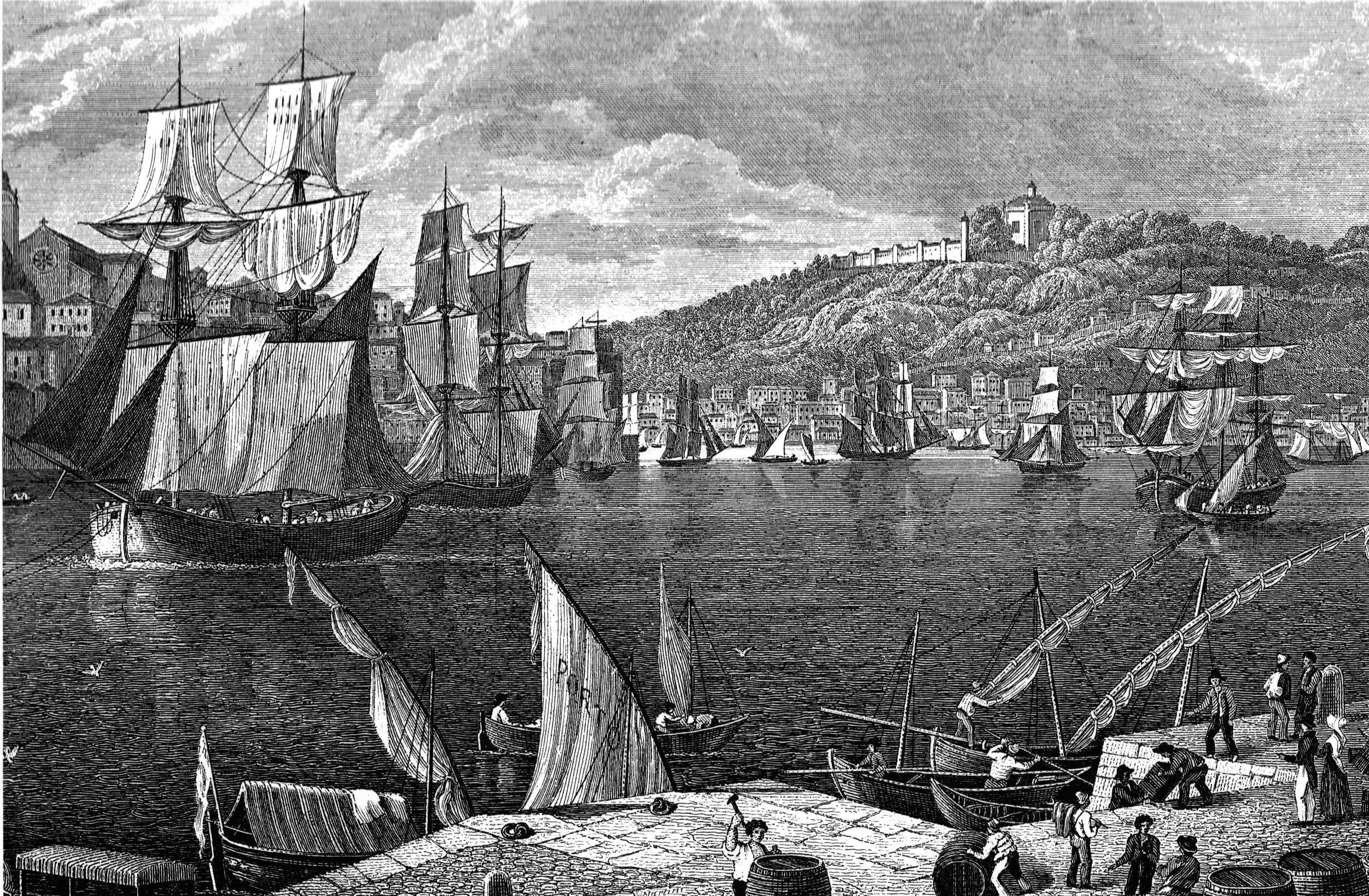 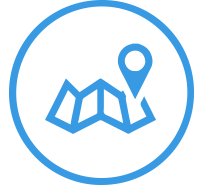 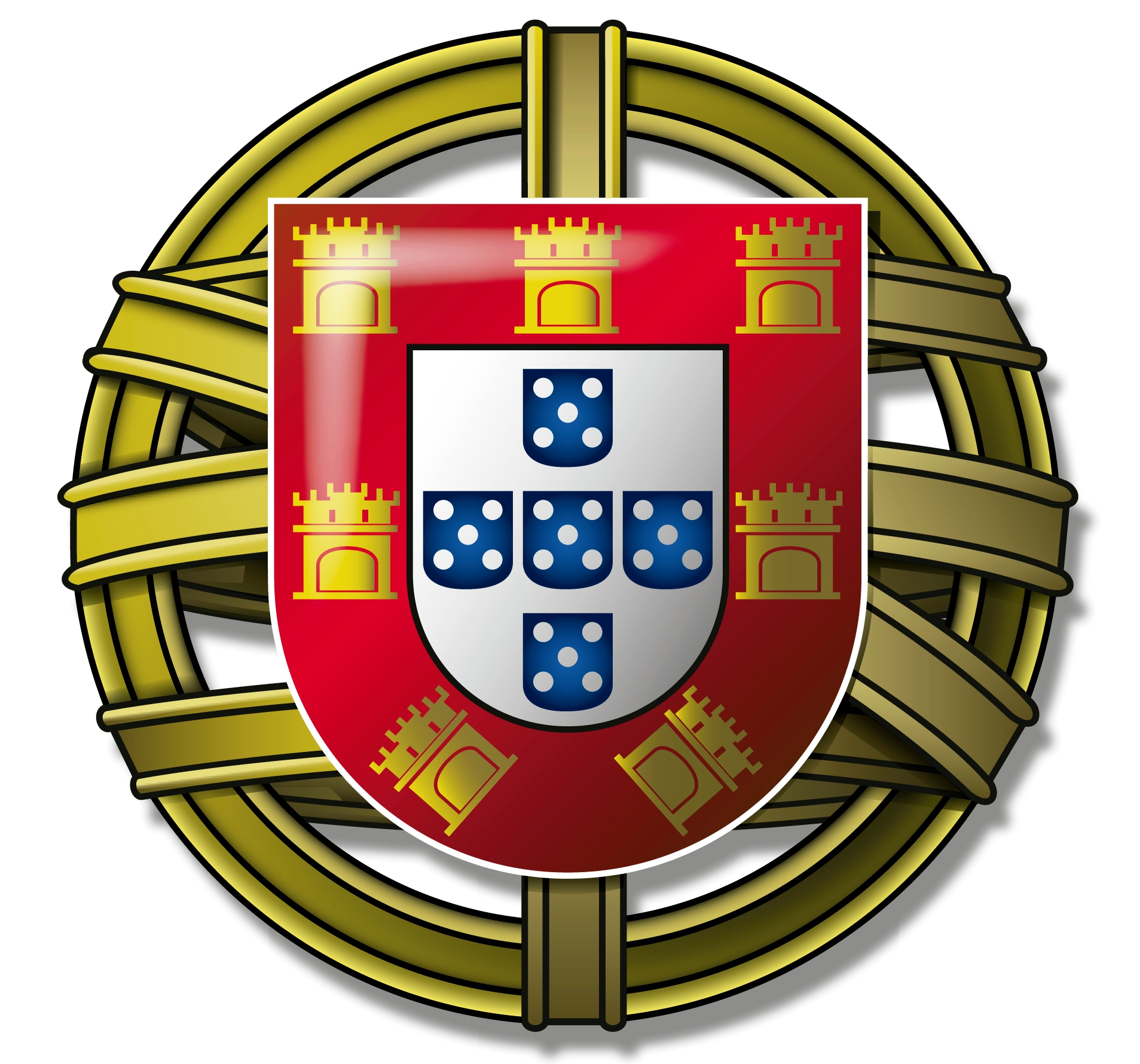 FIG. 18 Barcos no rio Douro (1835).
(Arquivo Histórico do Porto; acabada a Guerra Civil, regressa a frenética atividade portuária às duas margens do Douro)
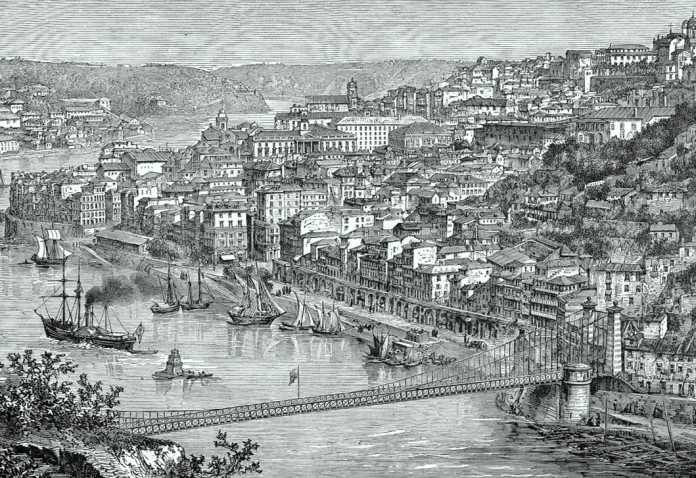 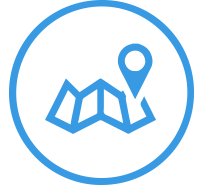 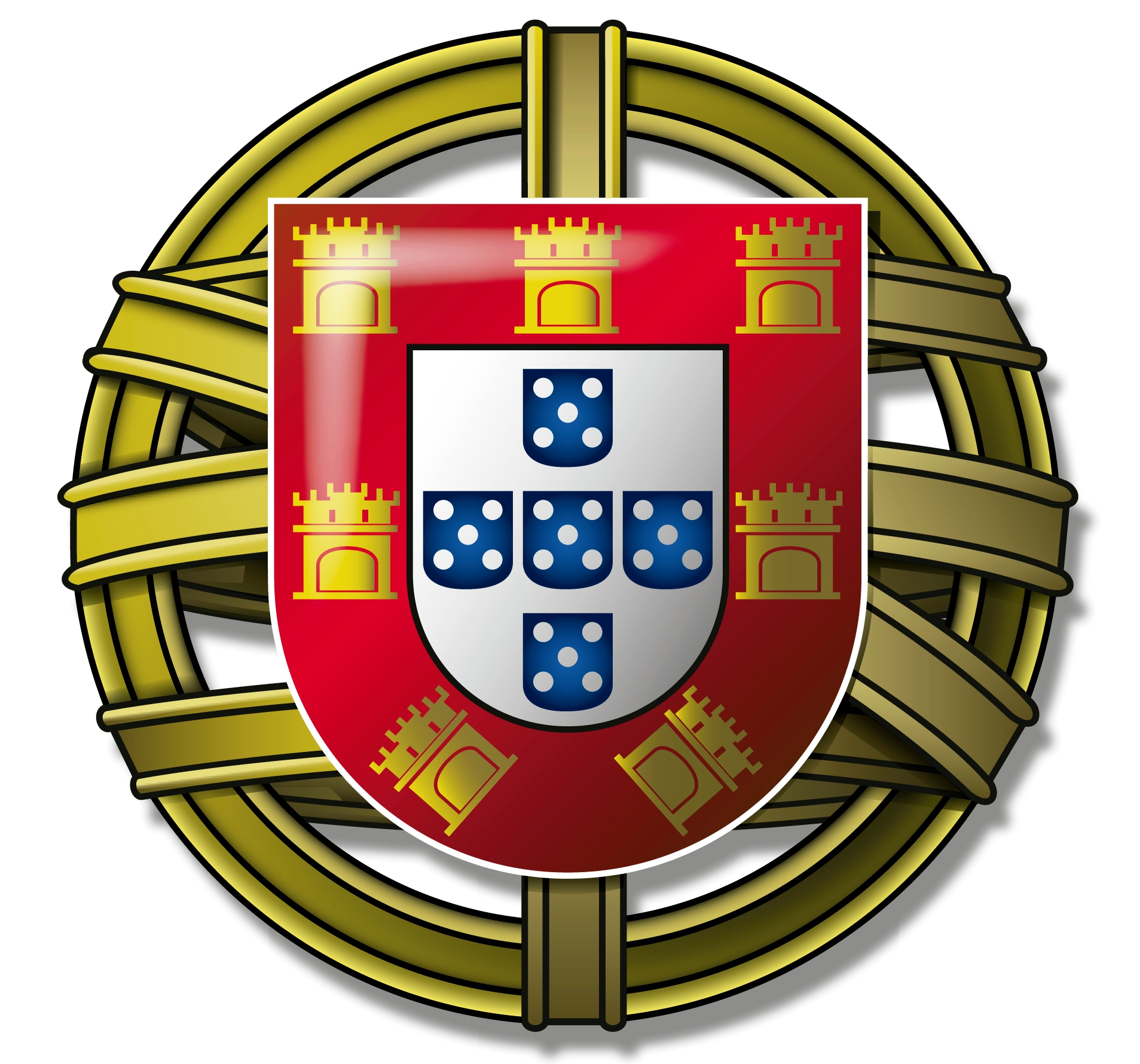 Arcos da Ribeira
Navio 
à vela e a vapor
FIG. 19 Vista do Porto (em meados do século XIX).
(Arquivo Histórico do Porto; em primeiro plano, a Ponte Pênsil D. Maria II)
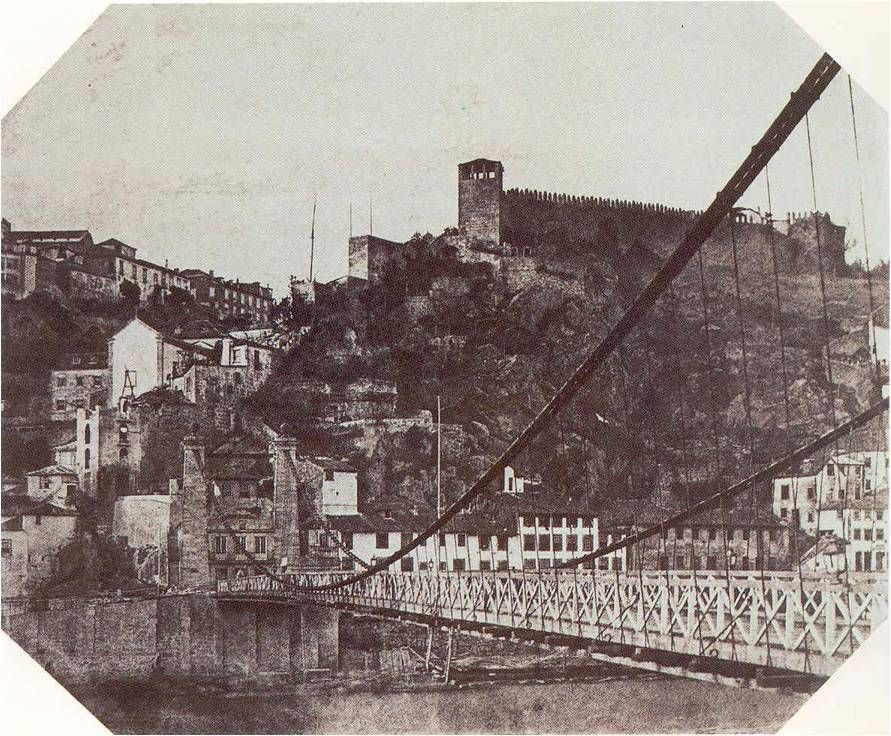 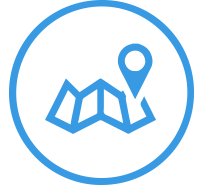 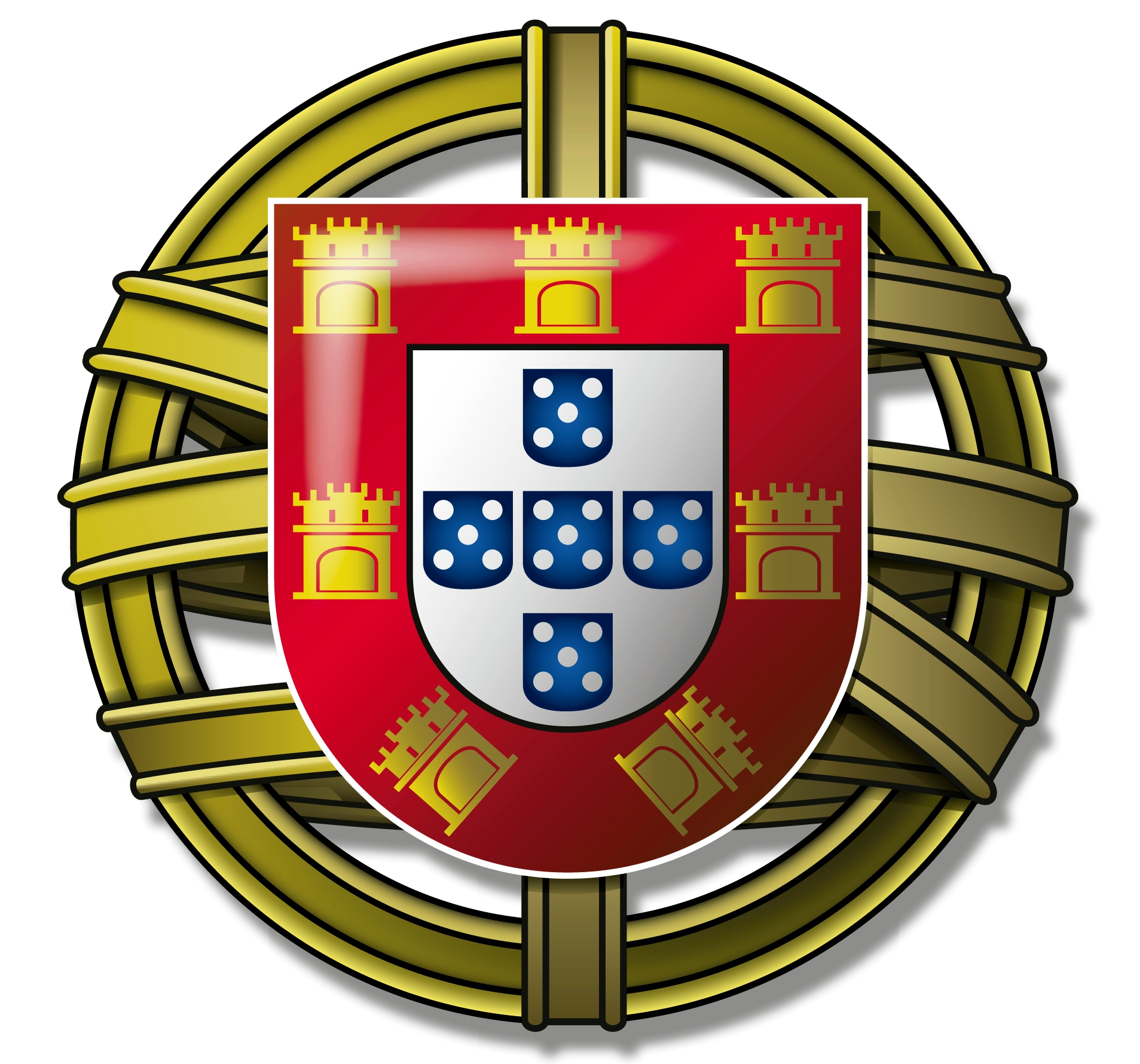 FIG. 20 Ponte Pênsil (D. Maria II).
(Arquivo Histórico do Porto; em cima, a Muralha Fernandina)
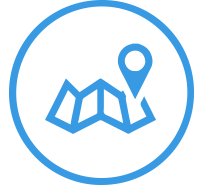 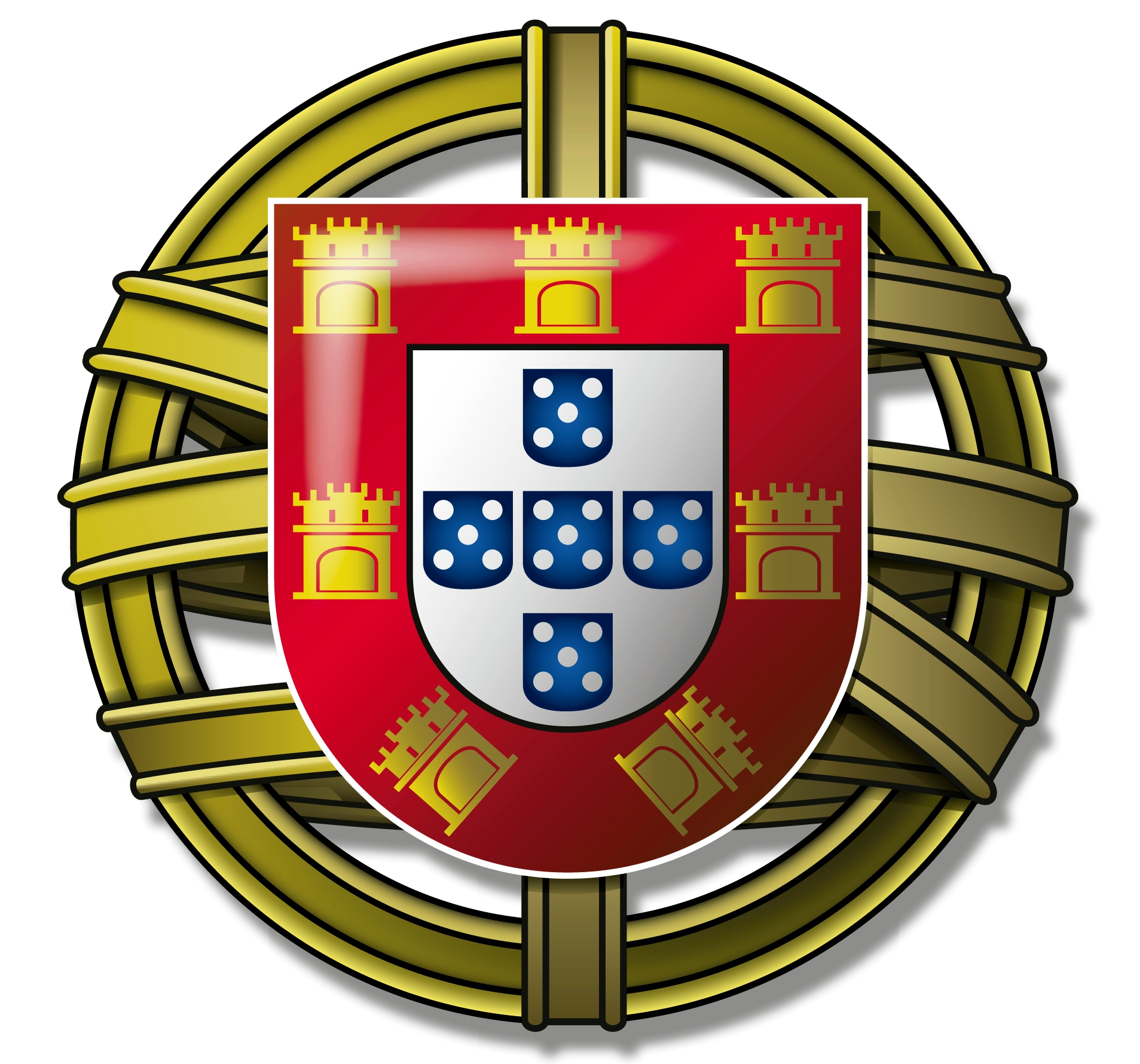 FIG. 21 Ponte Pênsil (D. Maria II).
(Arquivo Histórico do Porto; em cima o Palácio Episcopal, destruído, e a Sé)
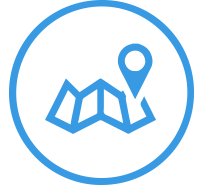 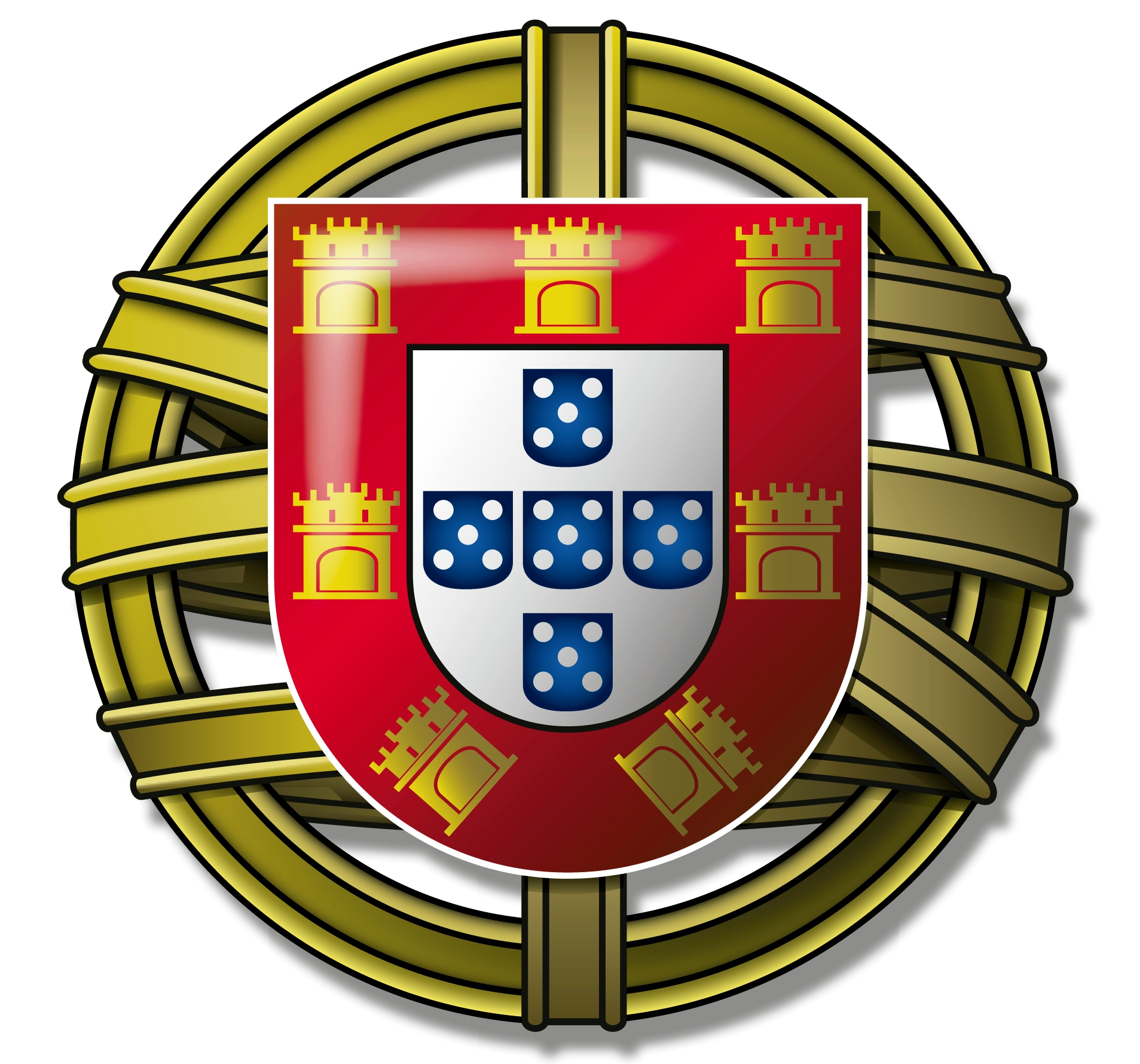 FIG. 22 Construção da Ponte D. Luís (1886).
(Arquivo Histórico do Porto; em primeiro plano, o cais de Vila Nova de Gaia)
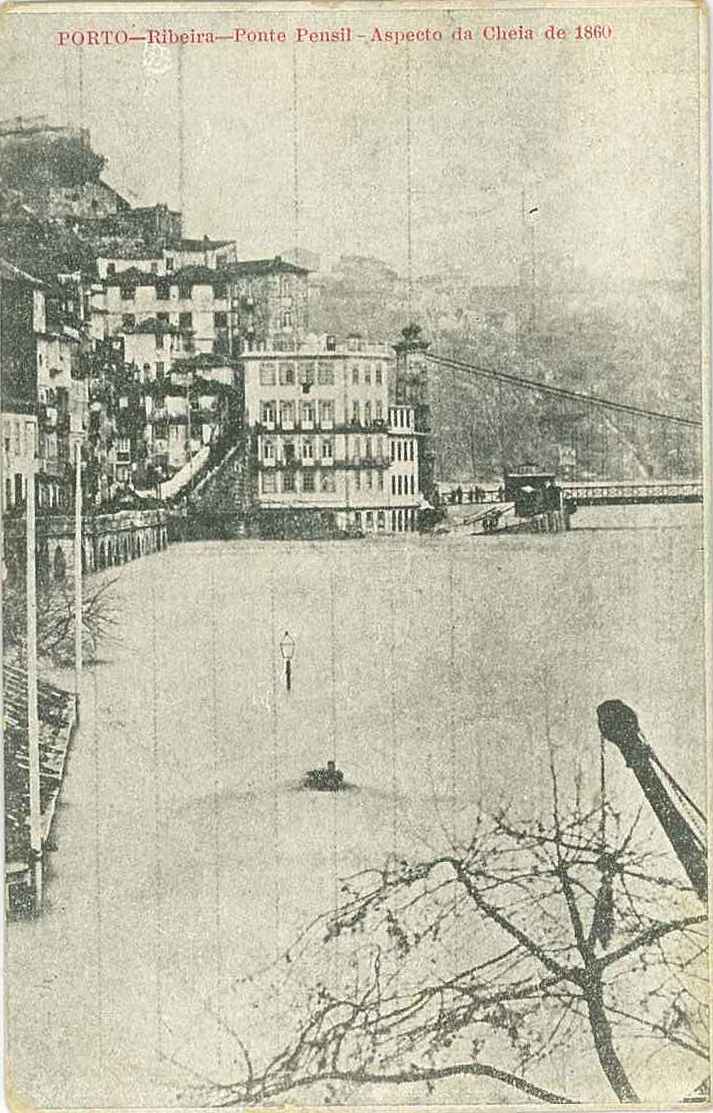 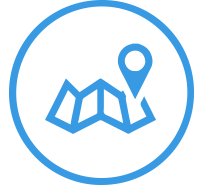 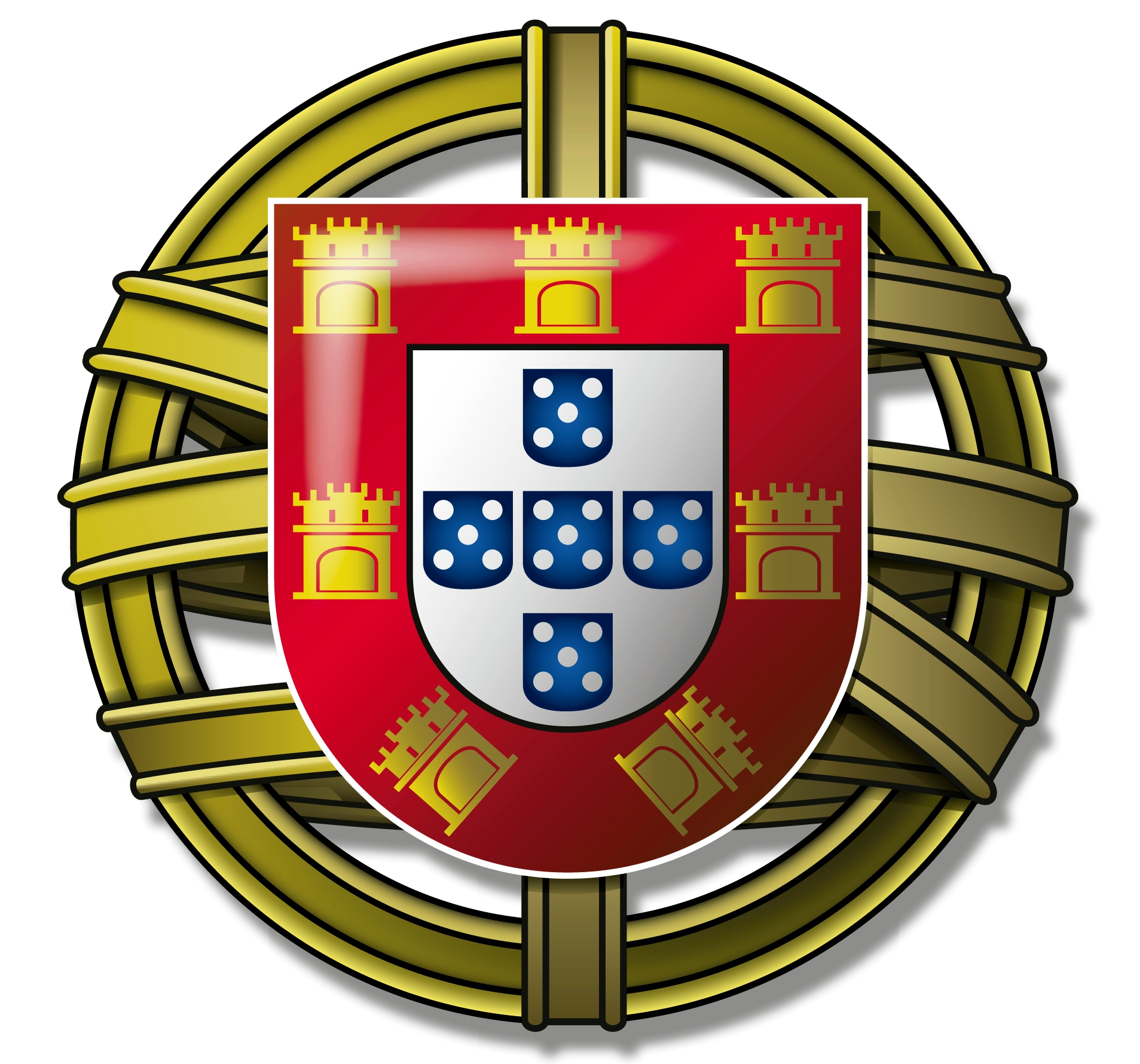 FIG. 23 Cheia no rio Douro (1860).
(Arquivo Histórico do Porto; vista com a Ponte Pênsil D. Maria II)
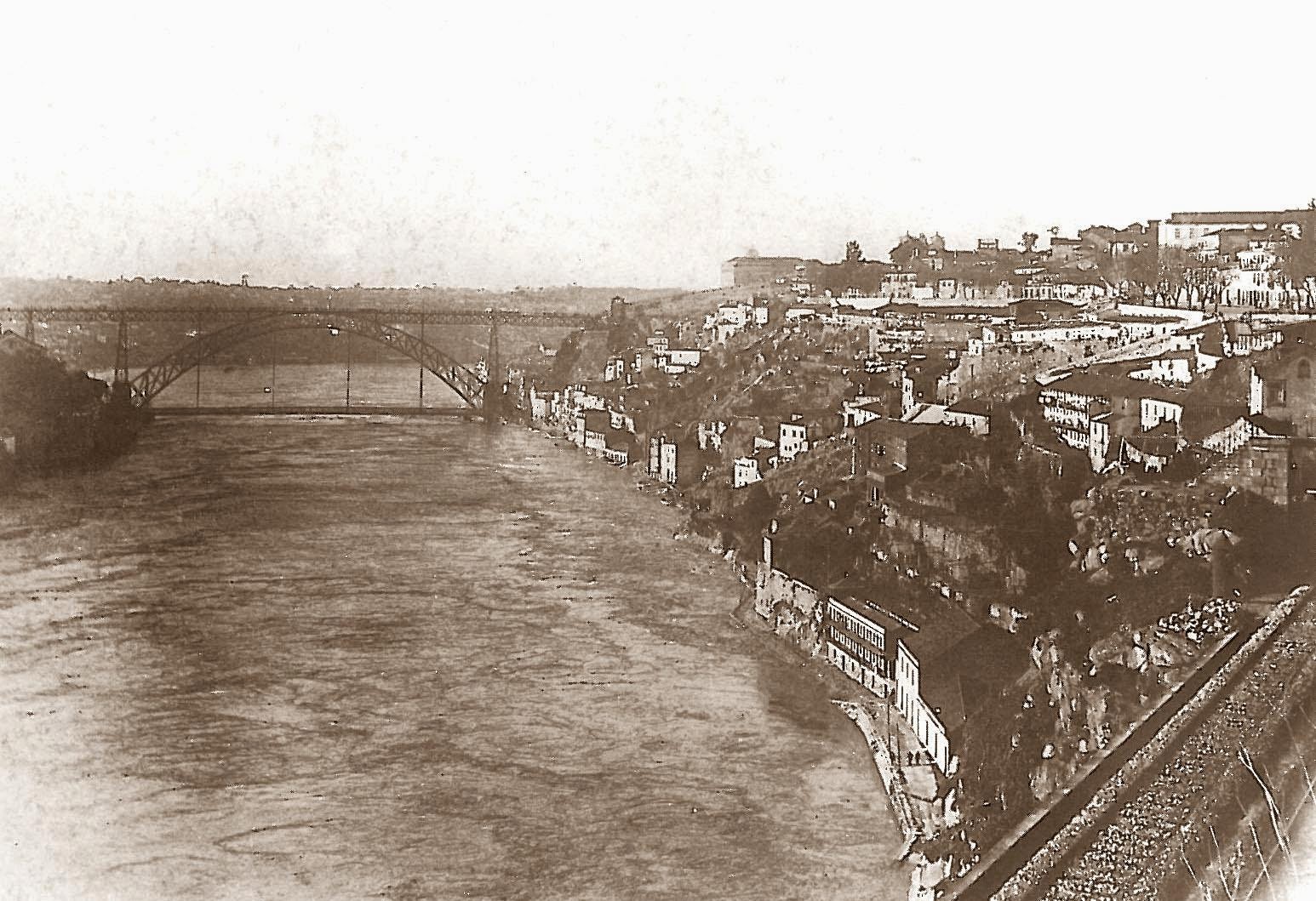 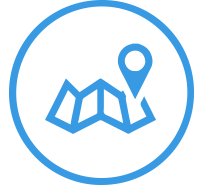 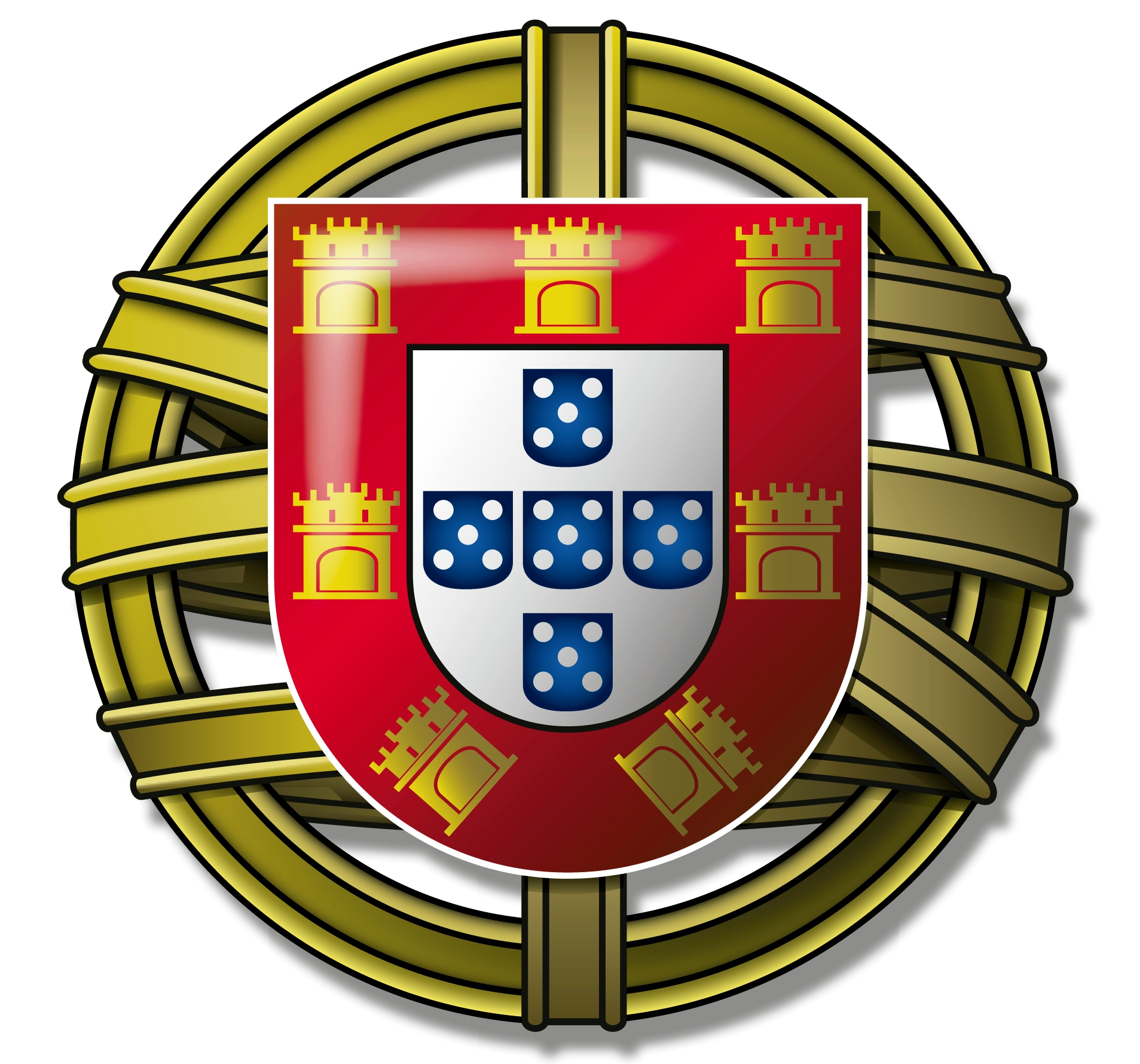 FIG. 24 Cheia no rio Douro, de Domingos Alvão (1909).
(Arquivo Histórico do Porto; vista do cimo da Ponte D. Maria Pia)
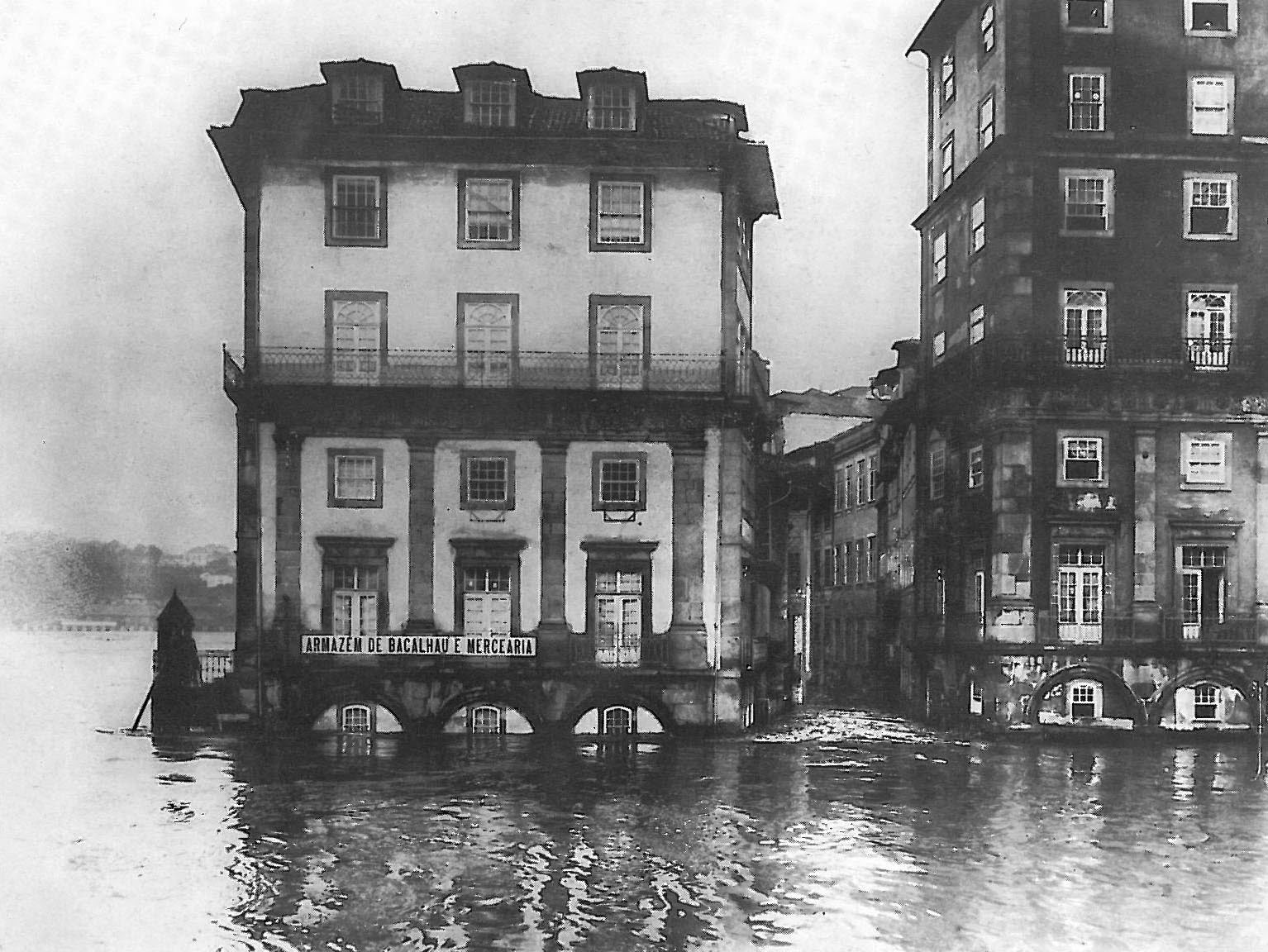 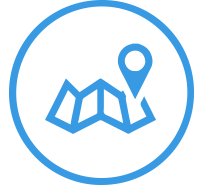 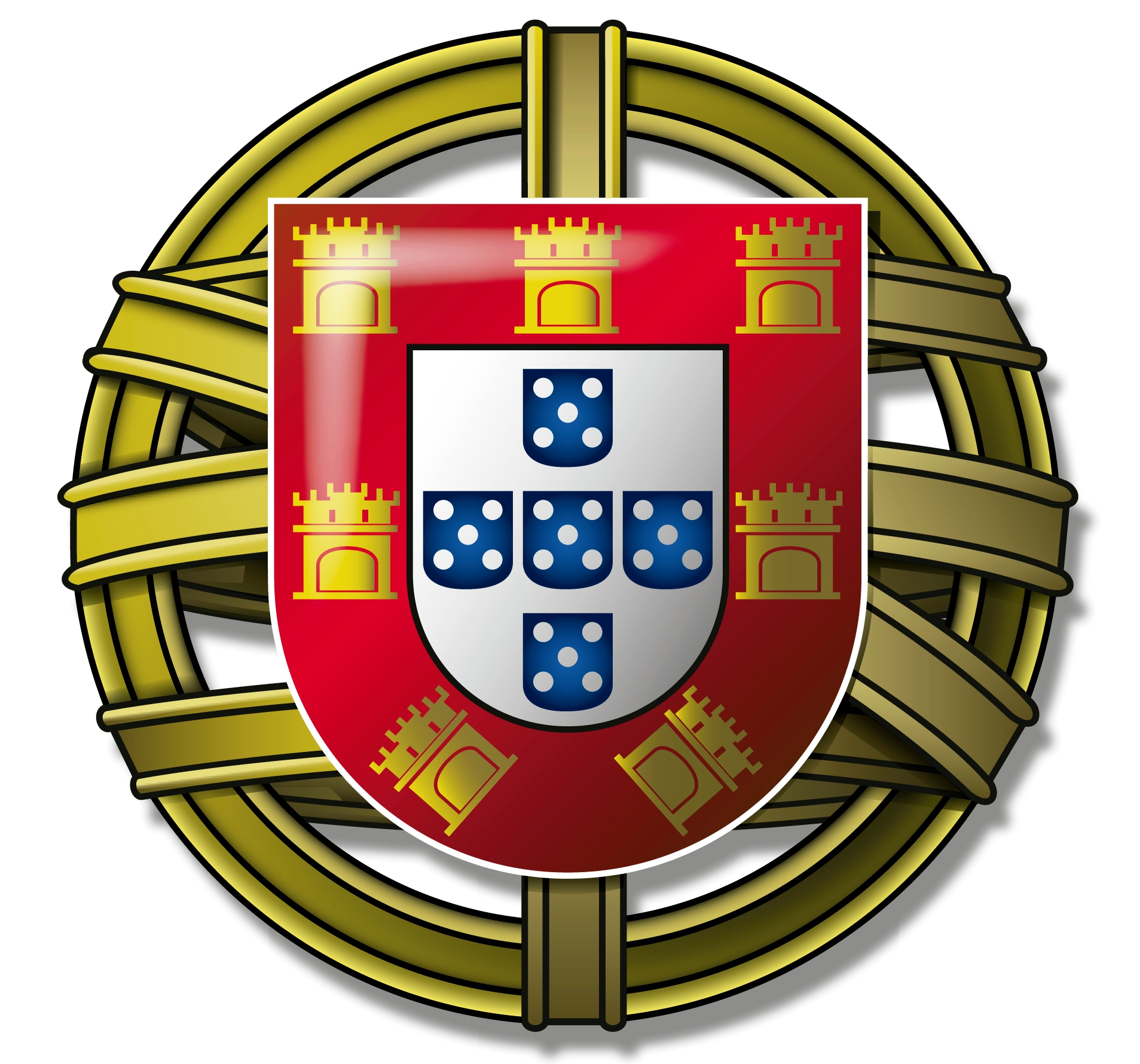 FIG. 25 Cheia no rio Douro, de Domingos Alvão (1909).
(Arquivo Histórico do Porto; vista do lado ocidental da Praça da Ribeira)
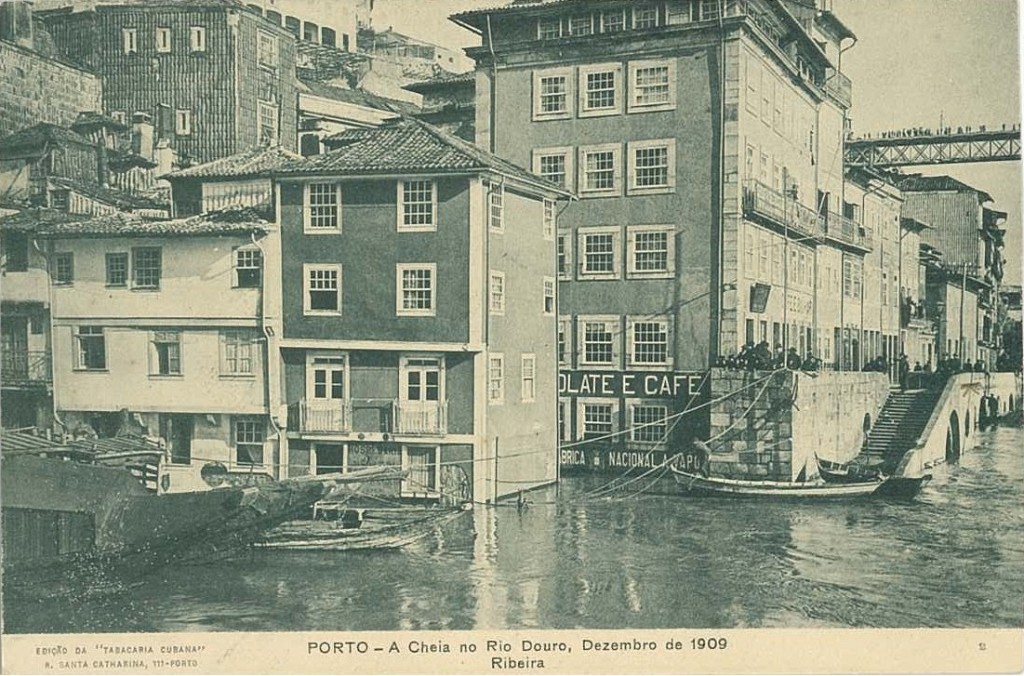 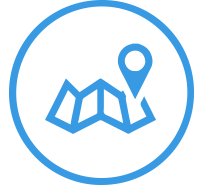 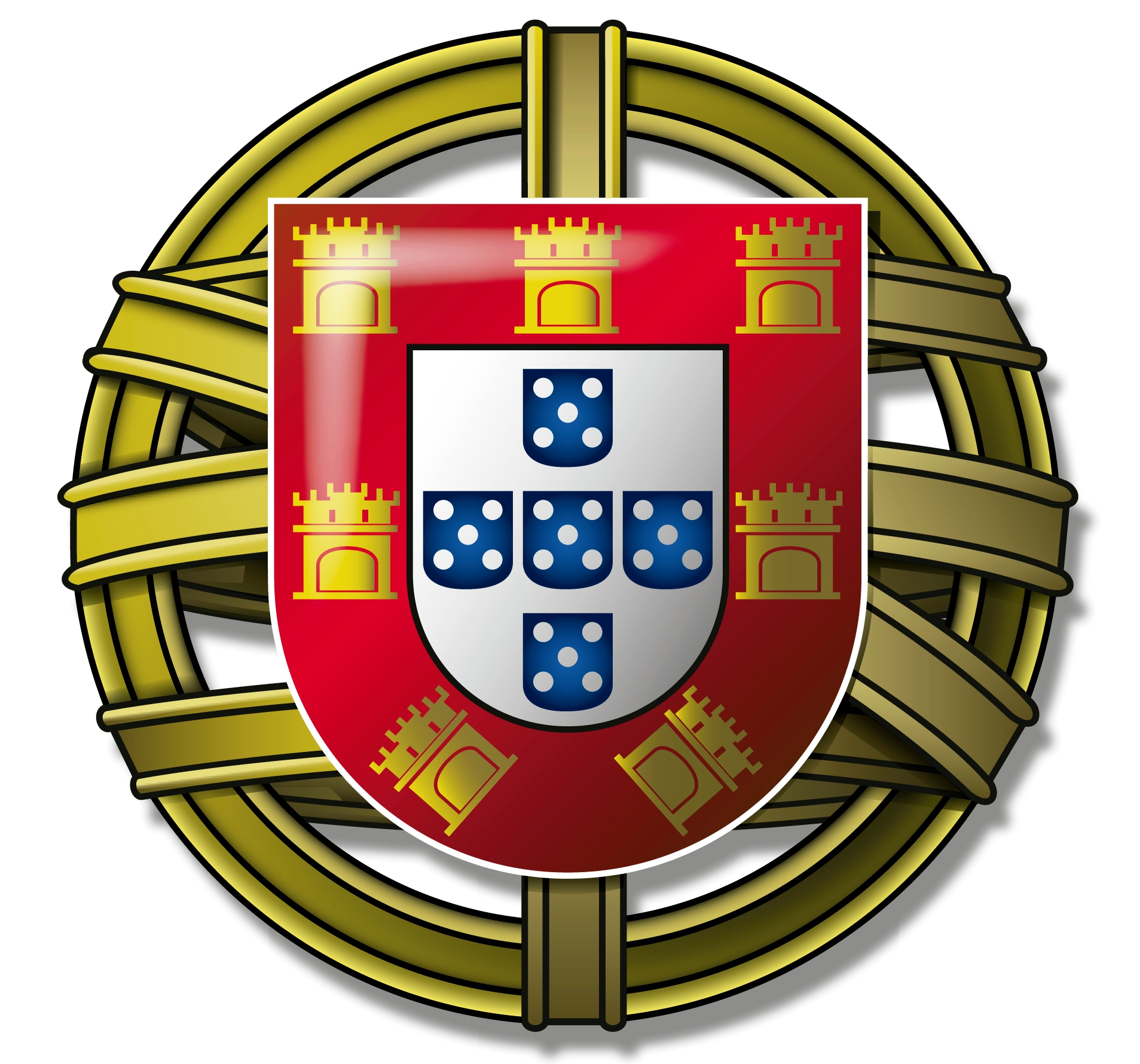 FIG. 26 Cheia no rio Douro (1909).
(Arquivo Histórico do Porto; vista do lado oriental da Praça da Ribeira)
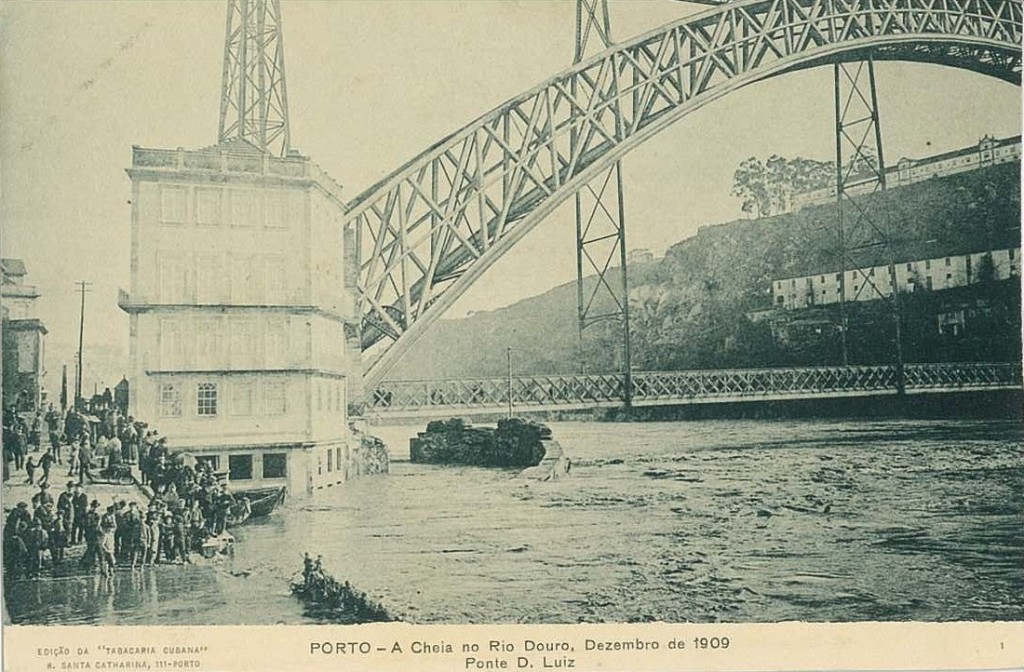 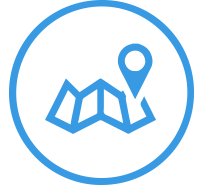 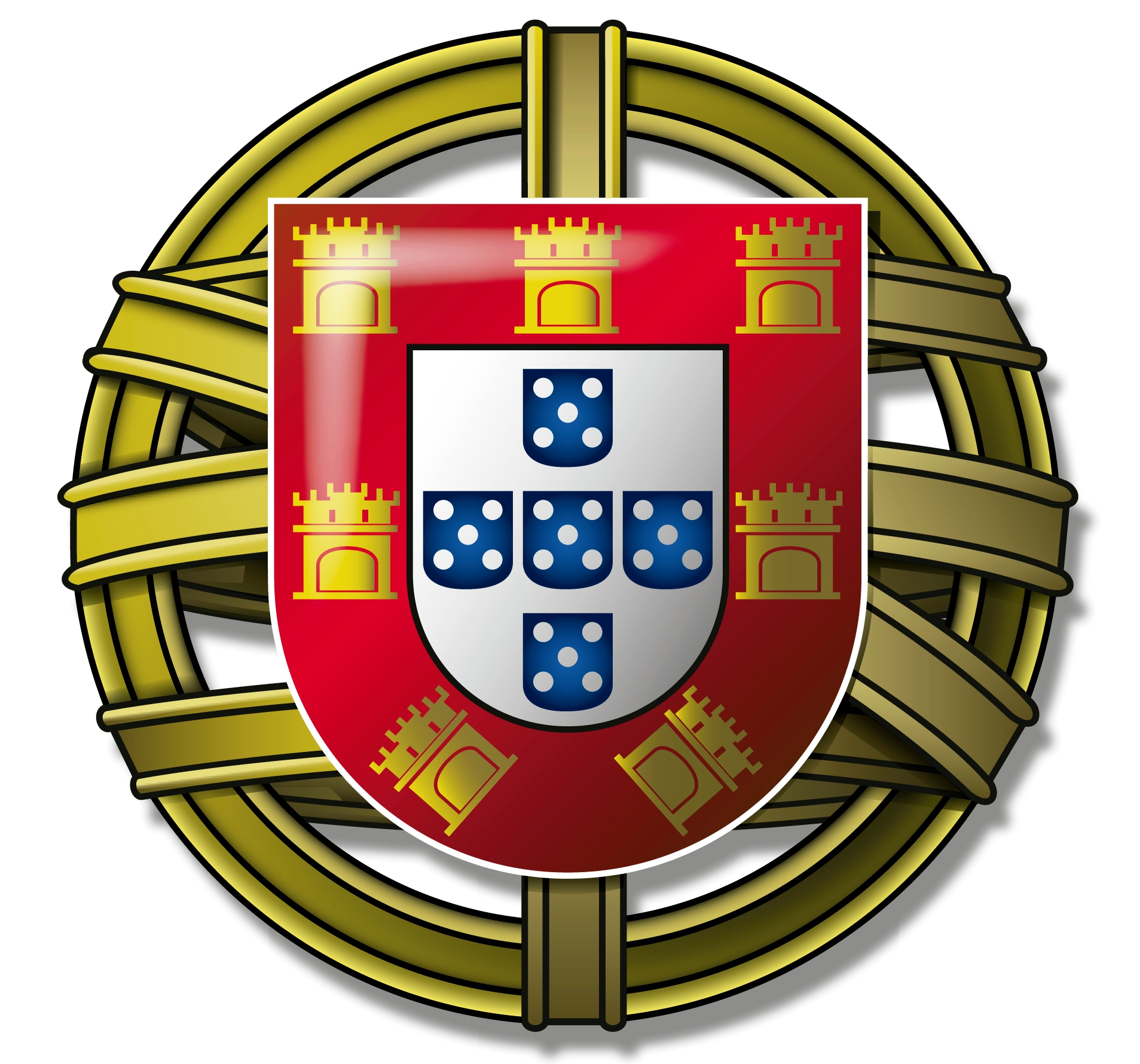 FIG. 27 Cheia no rio Douro (1909).
(Arquivo Histórico do Porto; junto da Ponte D. Luís; o prédio foi demolido nos anos 30 do século XX)
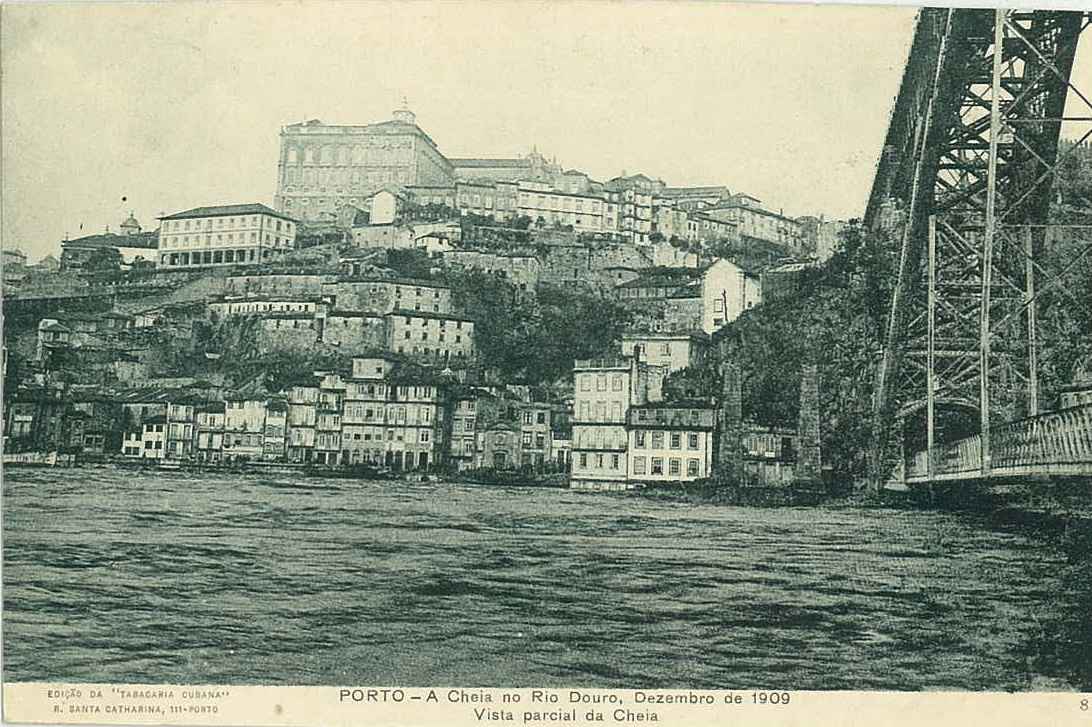 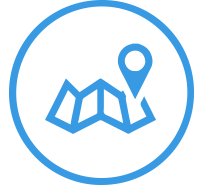 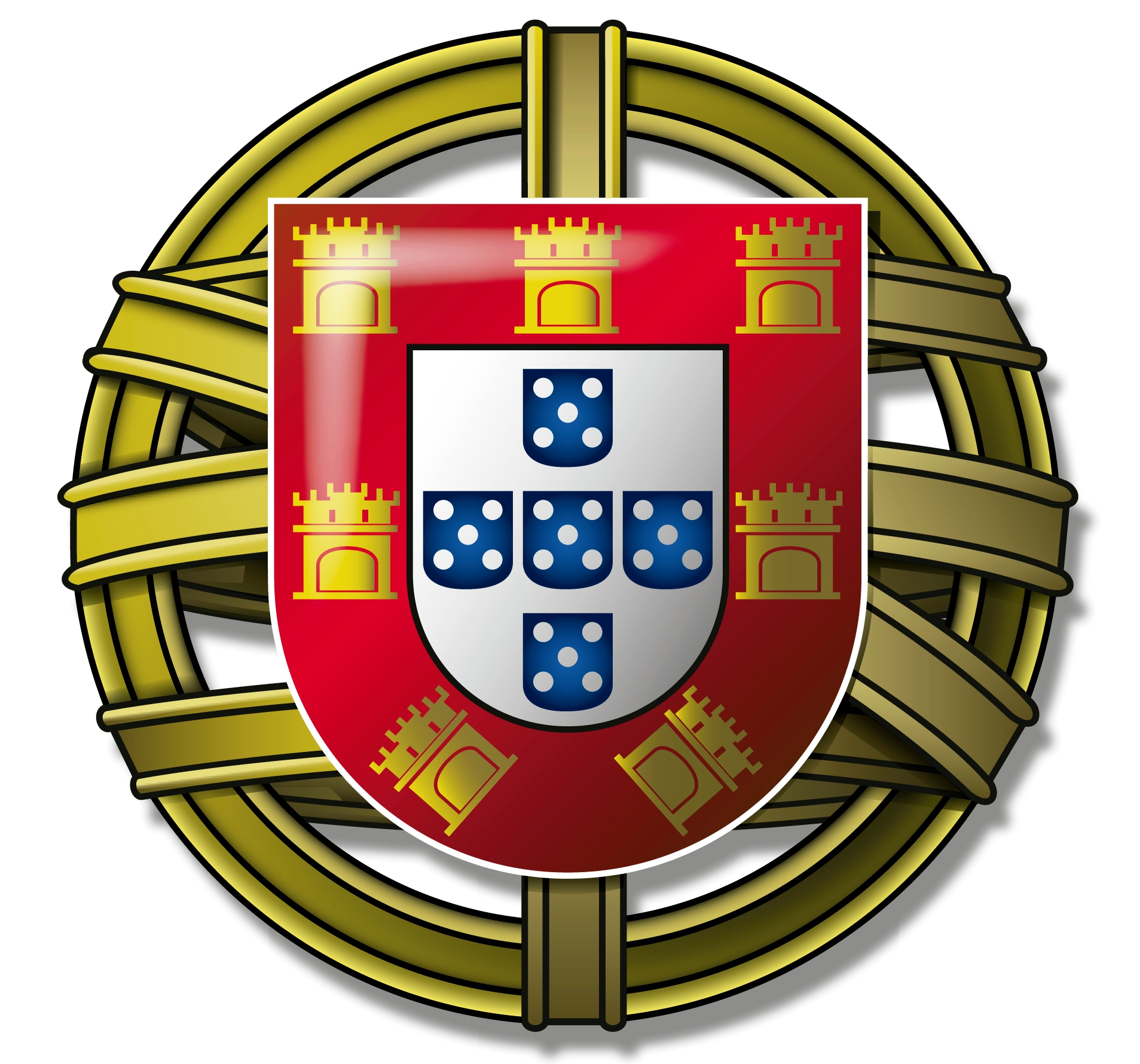 FIG. 28 Cheia no rio Douro (1909).
(junto da Ponte D. Luís; vêm-se os pilares da Ponte Pênsil D. Maria II e os dois prédios que depois foram demolidos)
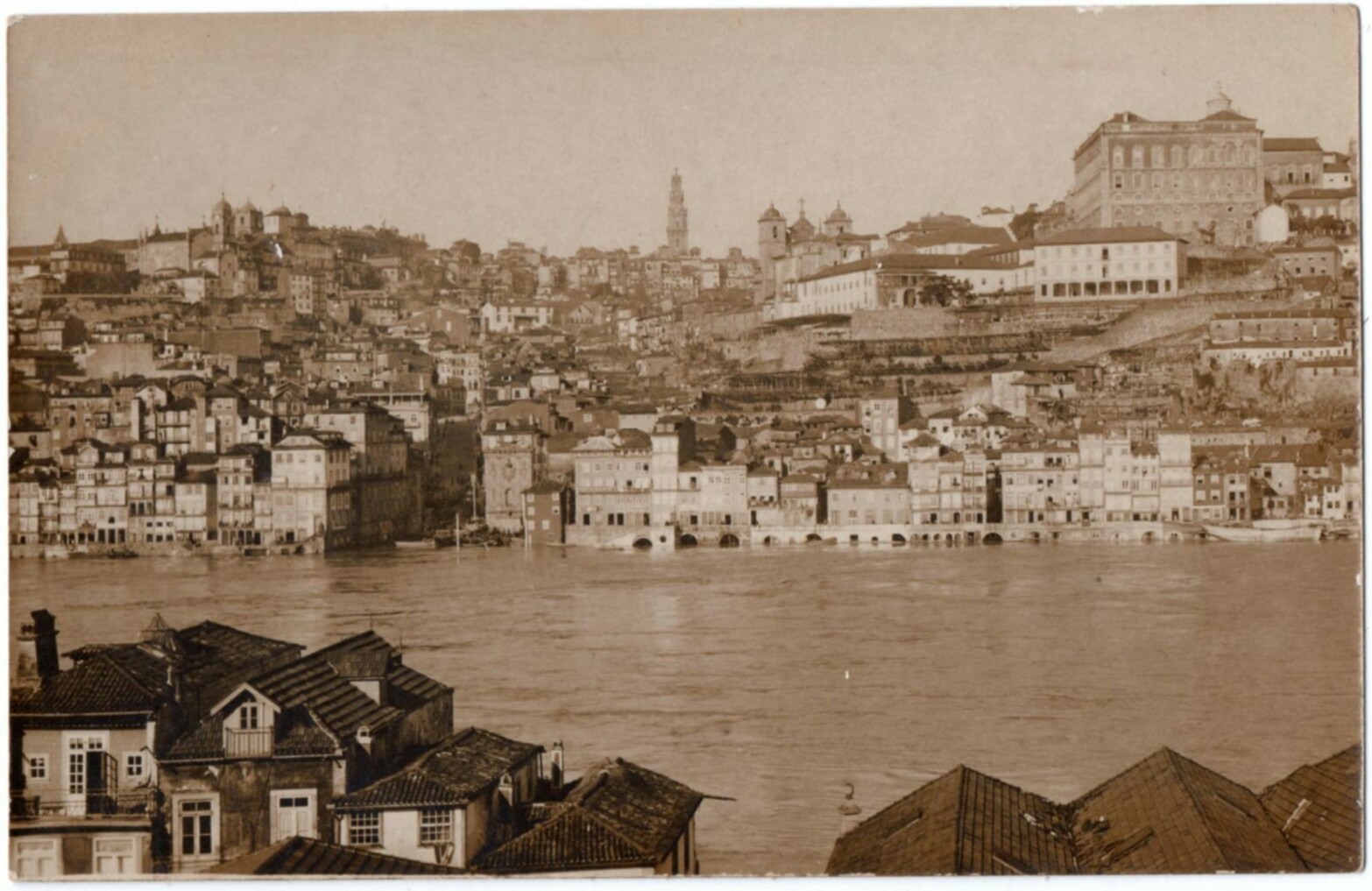 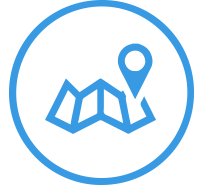 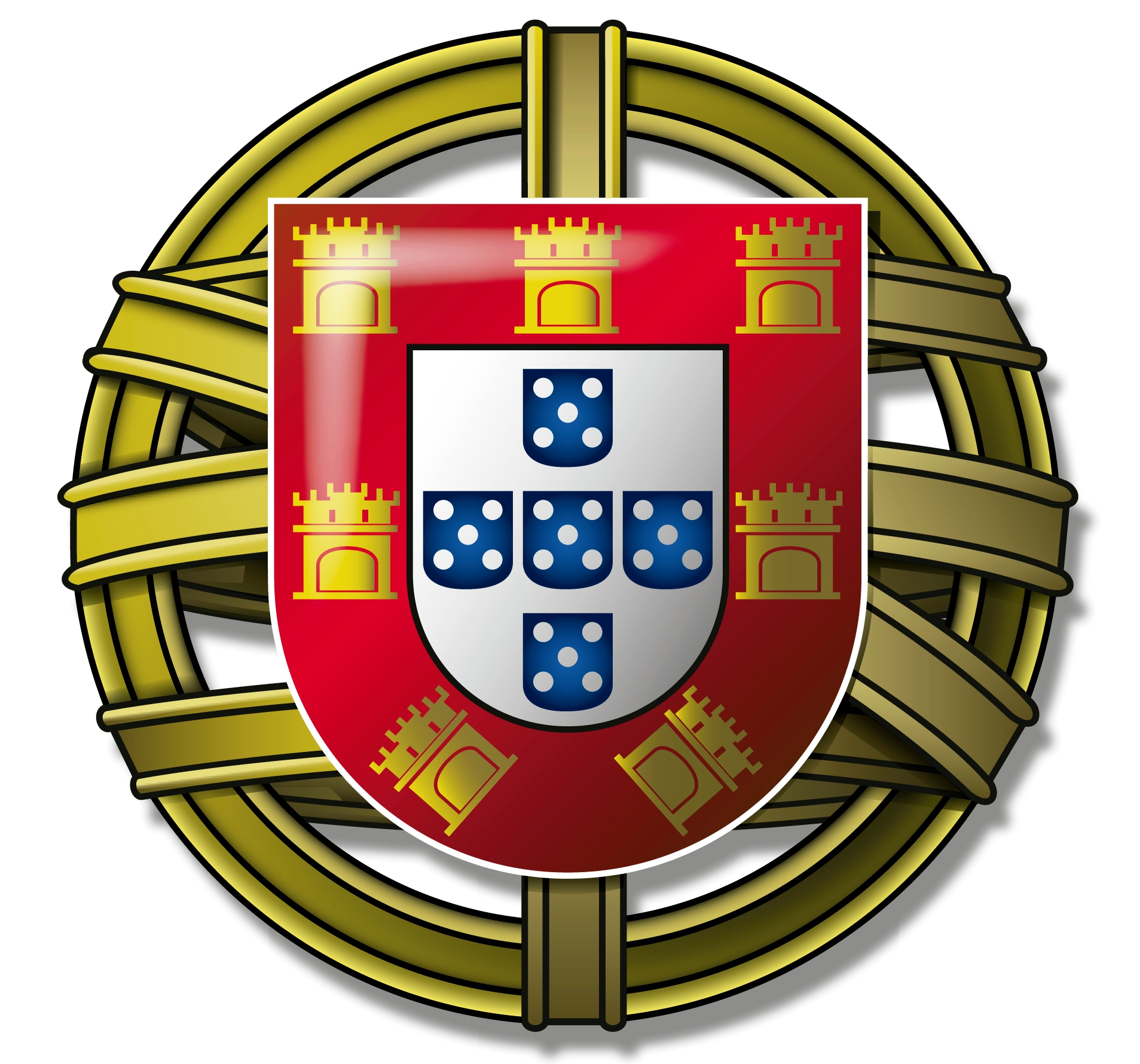 FIG. 29 Cheia no rio Douro (1909).
(Arquivo Histórico do Porto; a Ribeira do Porto, vista de Vila Nova de Gaia)
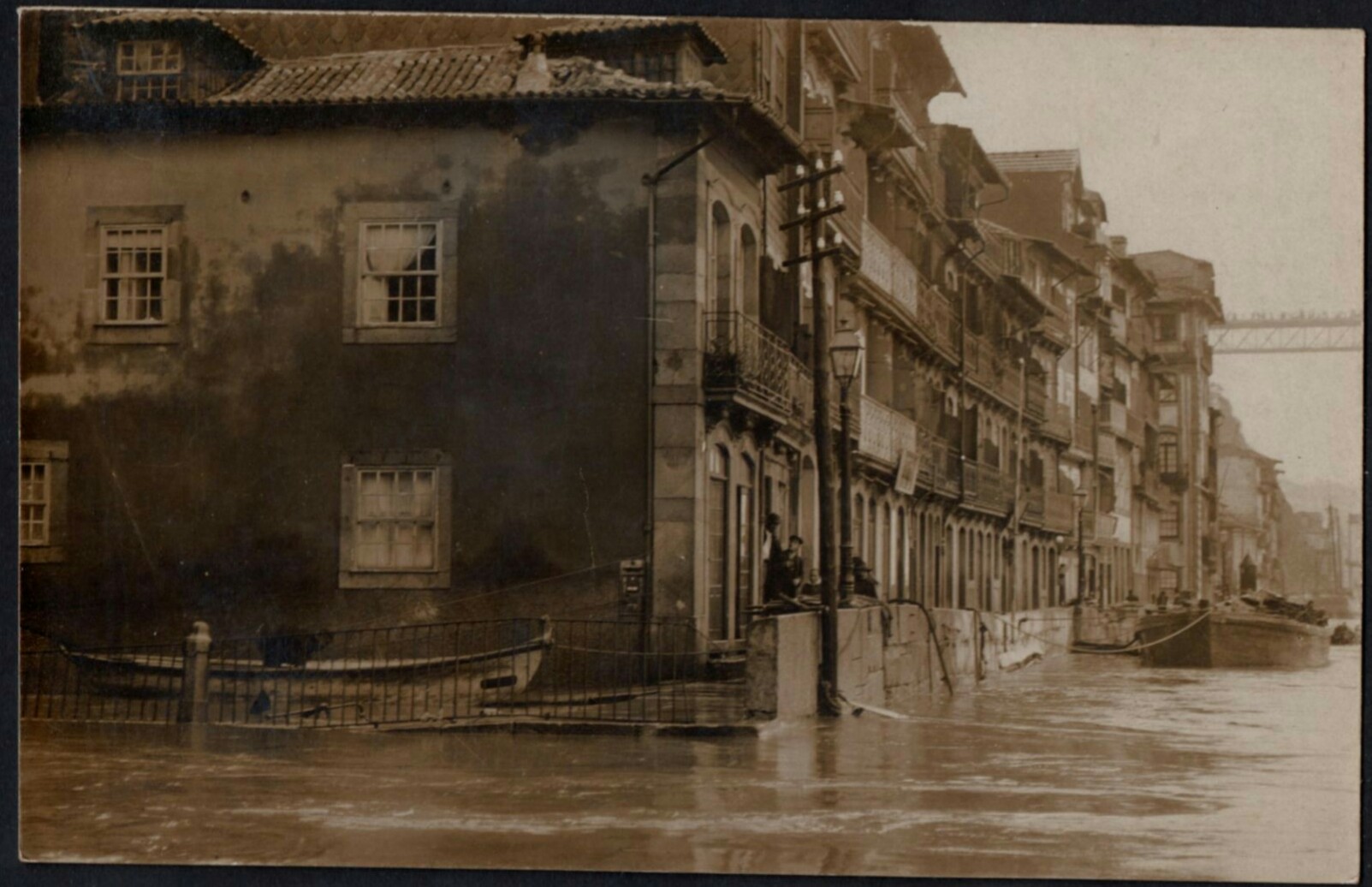 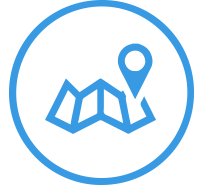 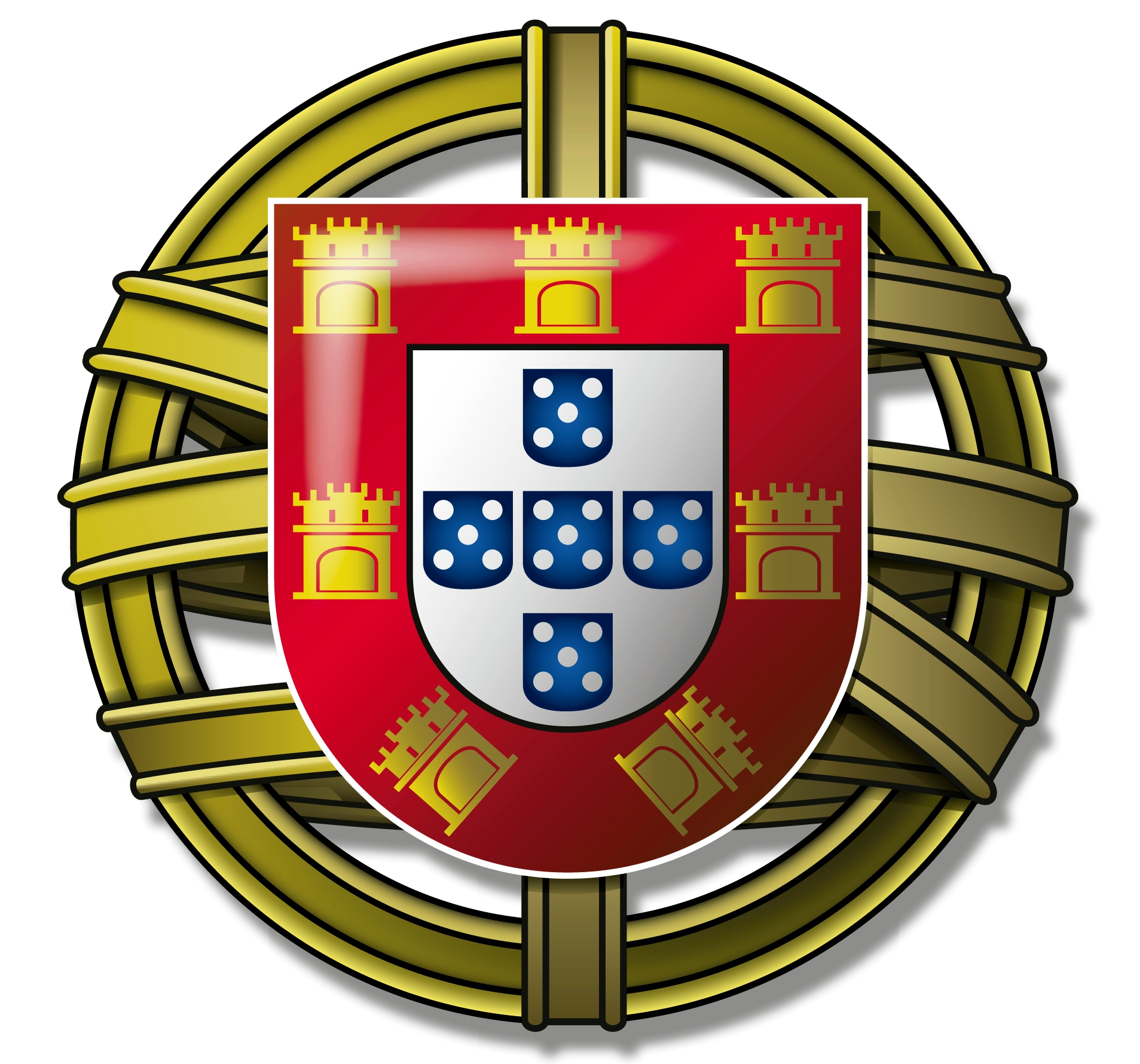 FIG. 30 Cheia no rio Douro (1909).
(Arquivo Histórico do Porto; junto ao Cais da Estiva)
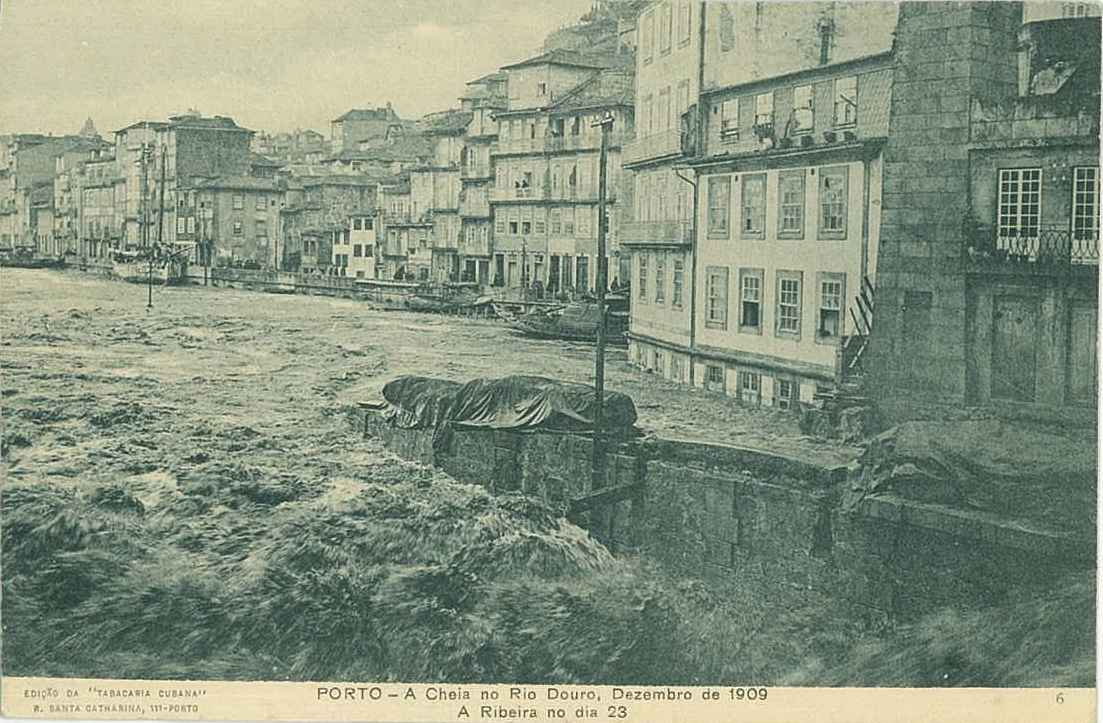 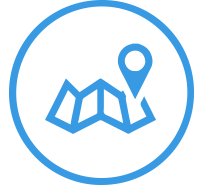 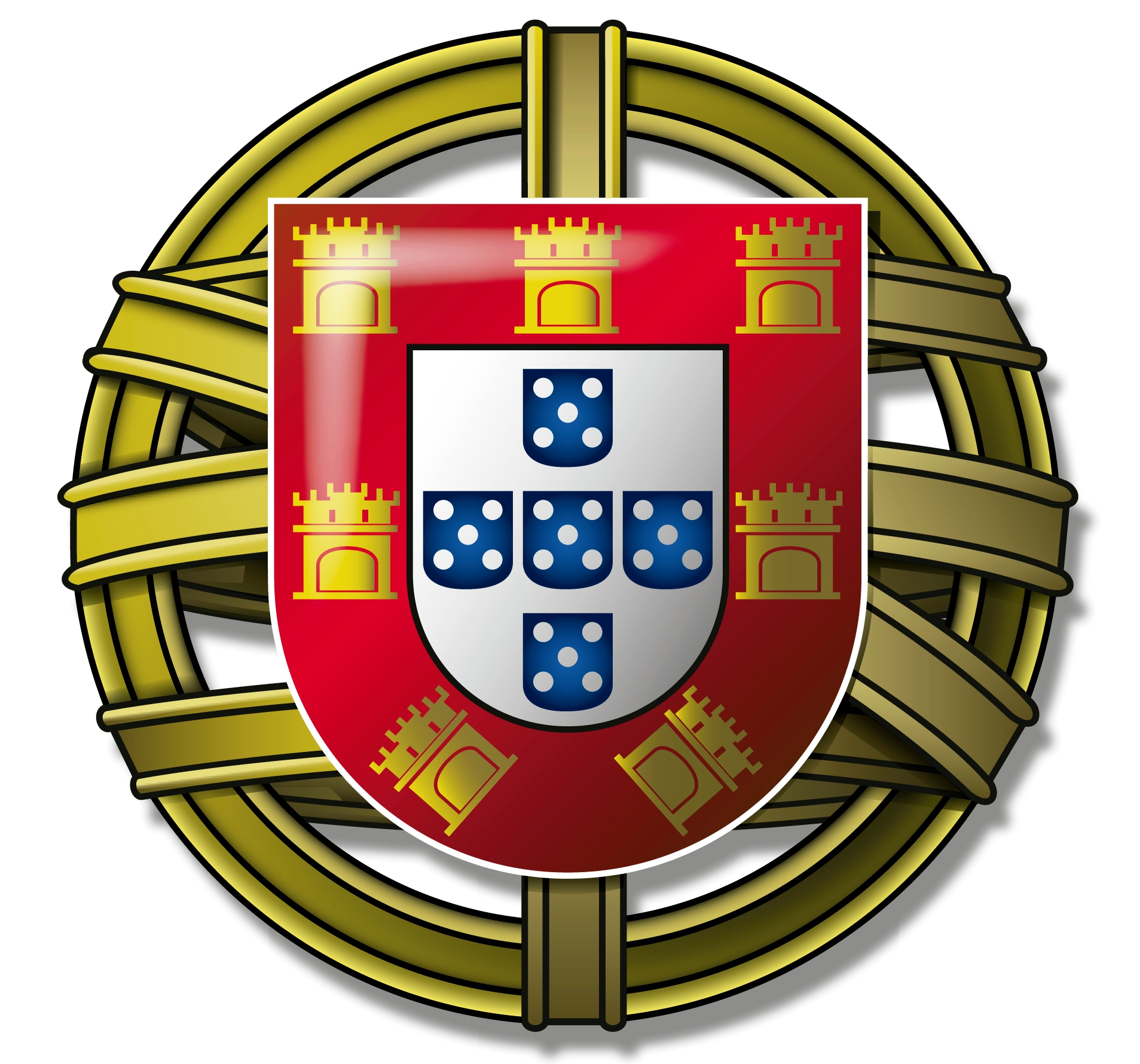 FIG. 31 Cheia no rio Douro (1909).
(Arquivo Histórico do Porto; junto aos pilares da Ponte Pênsil D. Maia II, entretanto desactivada)
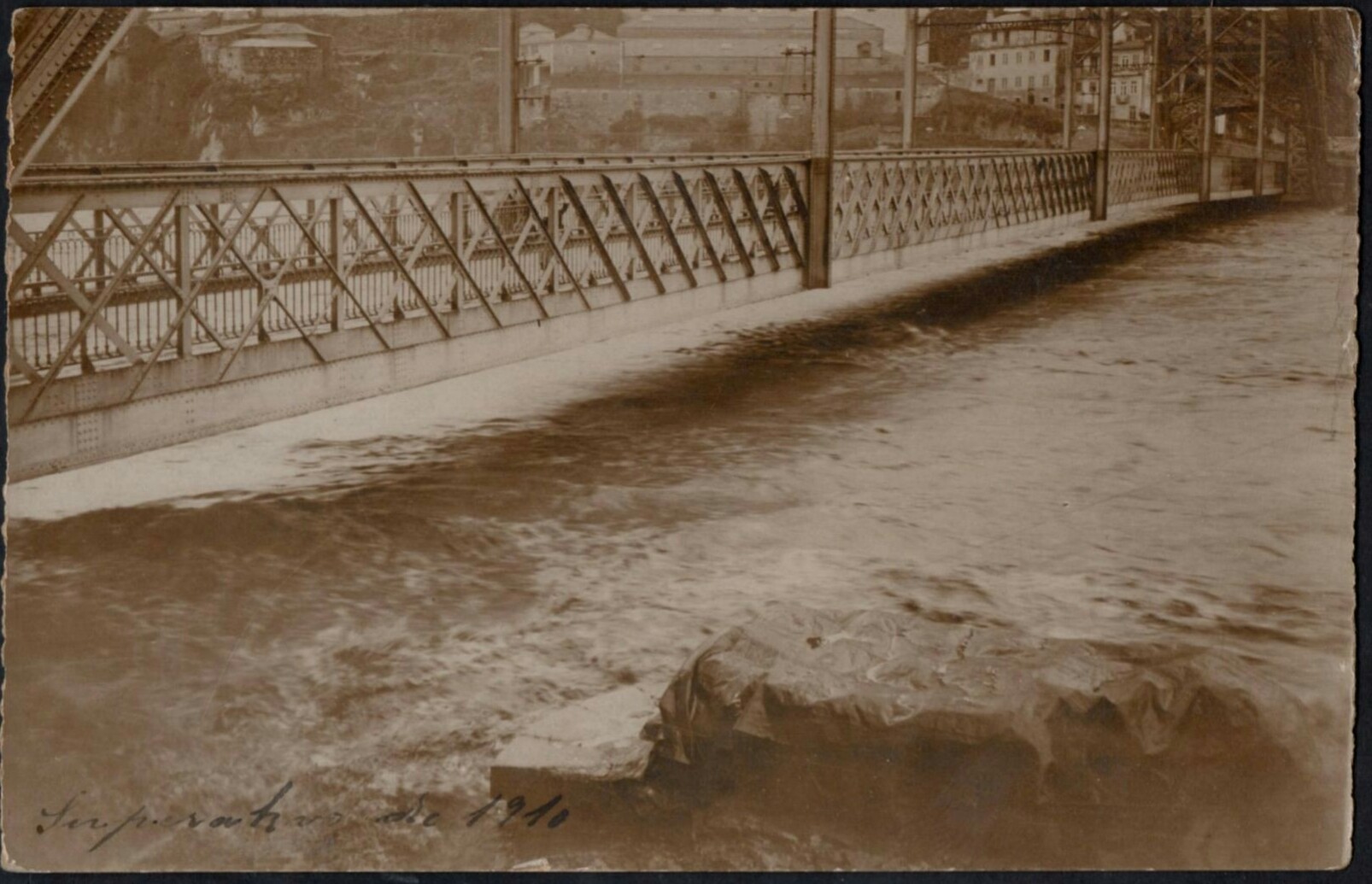 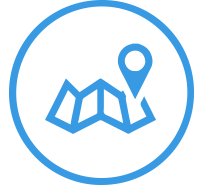 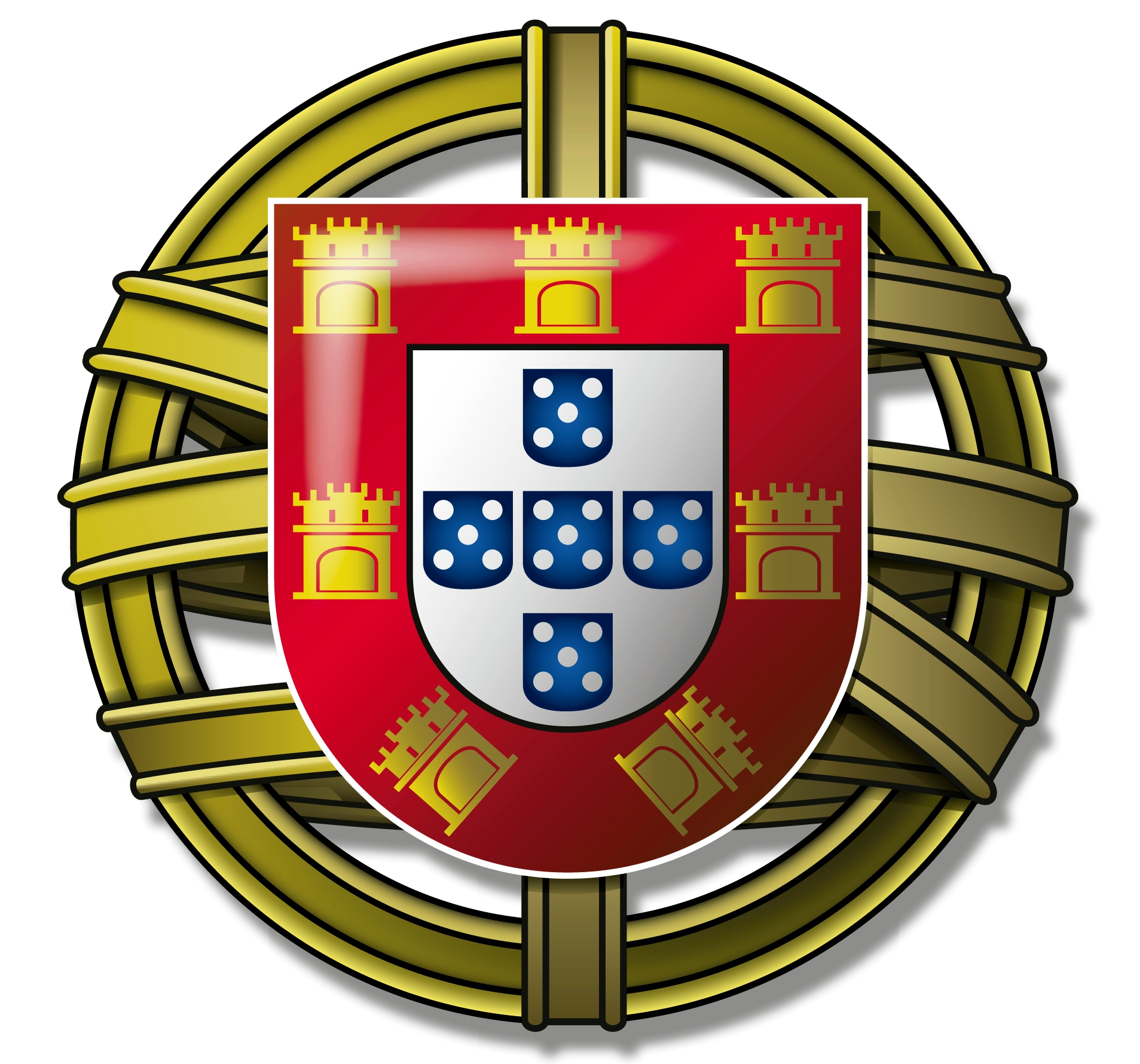 FIG. 32 Cheia no rio Douro (1909).
(Arquivo Histórico do Porto; junto ao tabuleiro inferior da Ponte de D. Luís – 10 m acima do nível médio das águas)
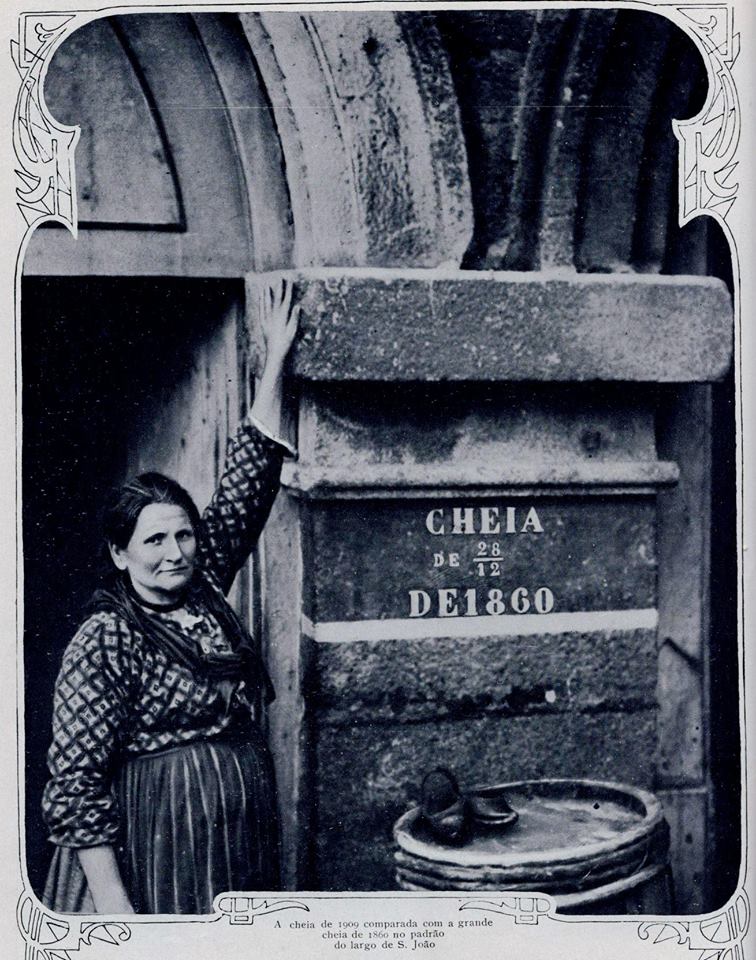 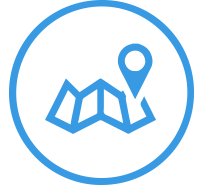 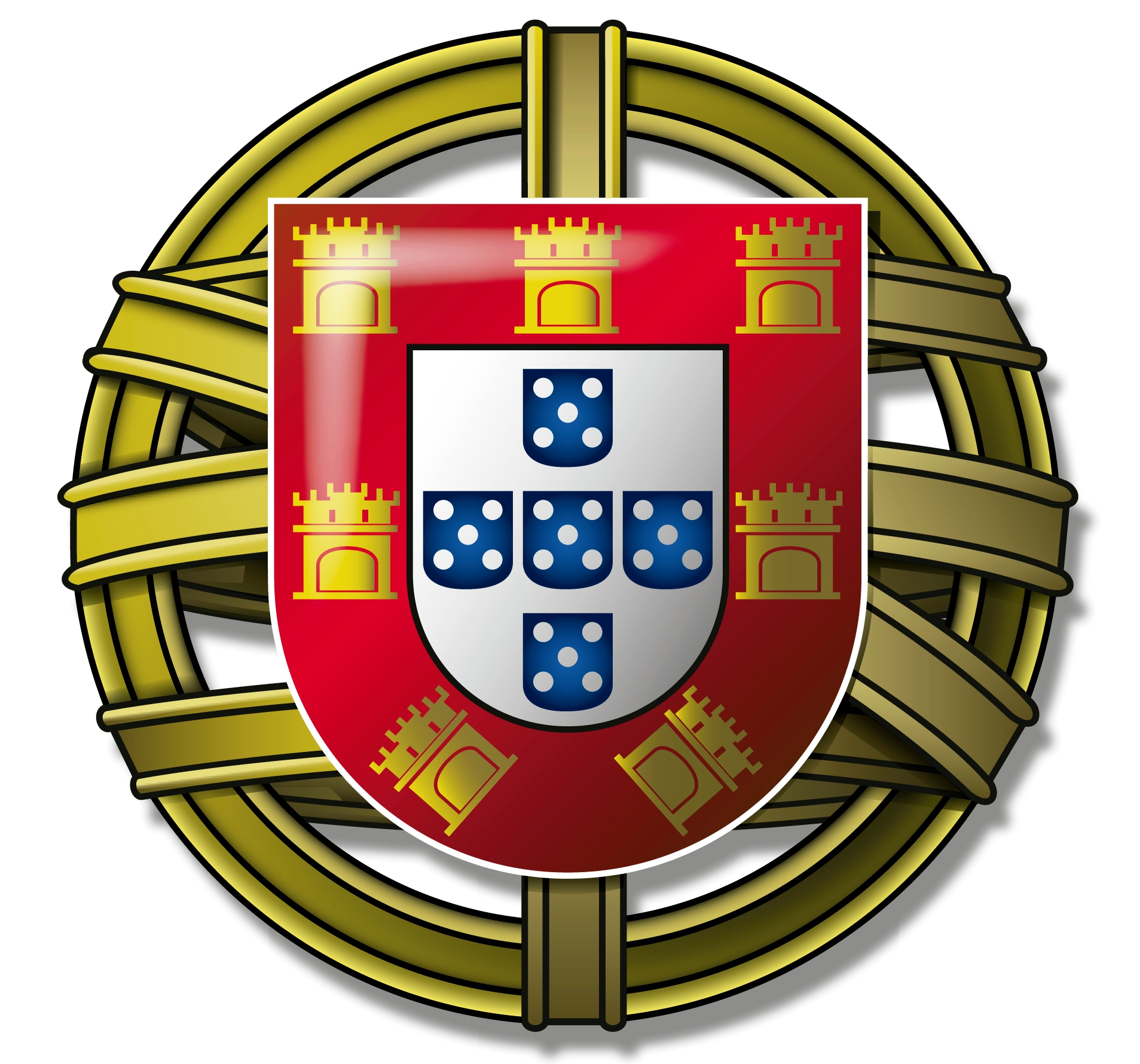 FIG. 33 Cheia no rio Douro (1909).
(Arquivo Histórico do Porto; moradora indica o limite da água em 1909, junto da marca de 1860, no Largo de São João)
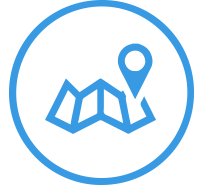 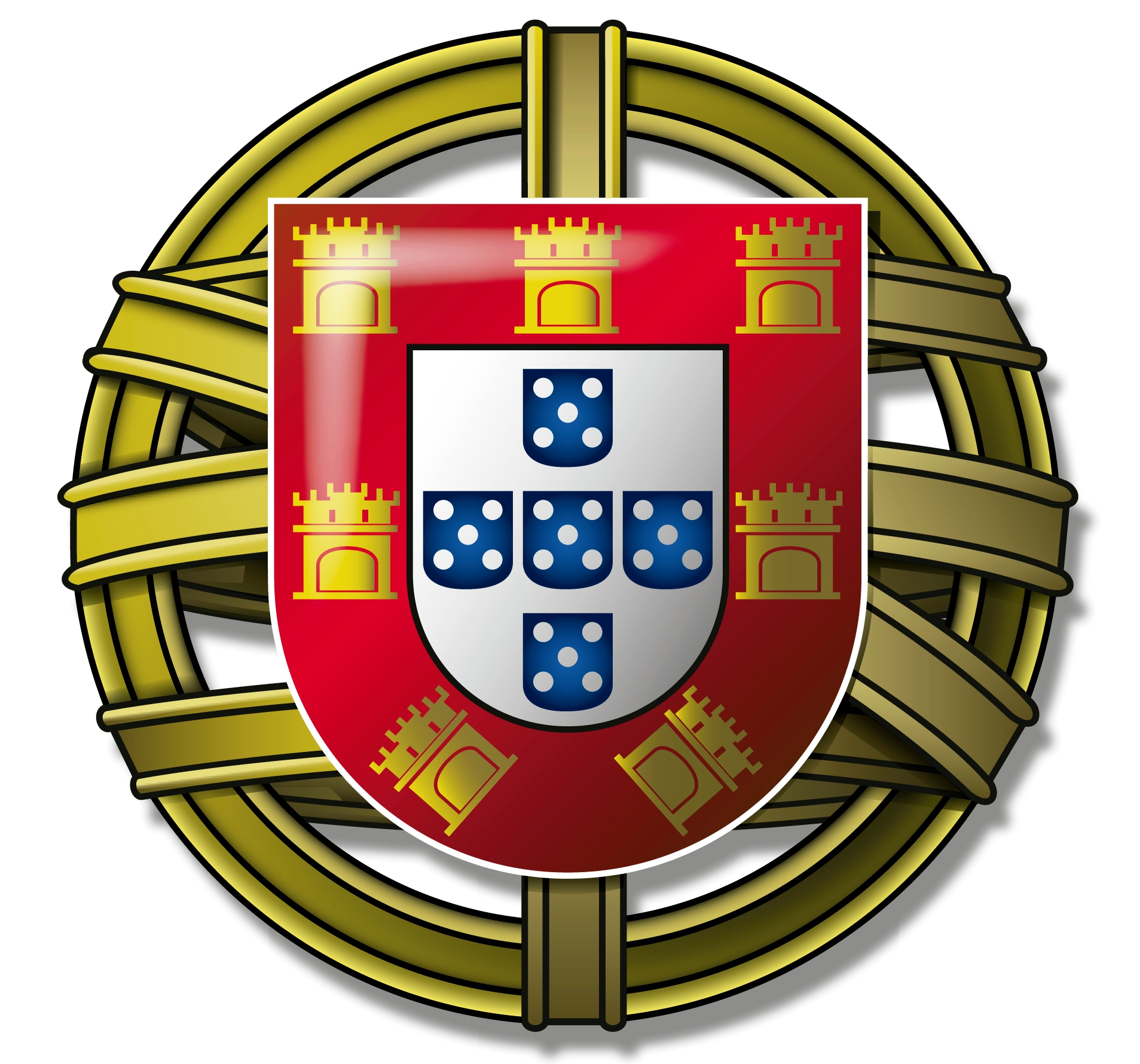 FIG. 34 Derrocada na escarpa dos Guindais, junto ao rio Douro (1879).
(Arquivo Histórico do Porto; vê-se a Ponte Pênsil D. Maria II)
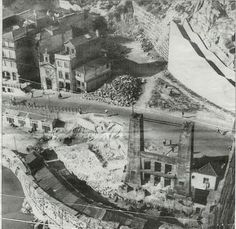 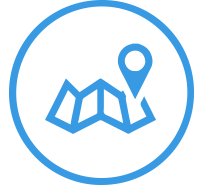 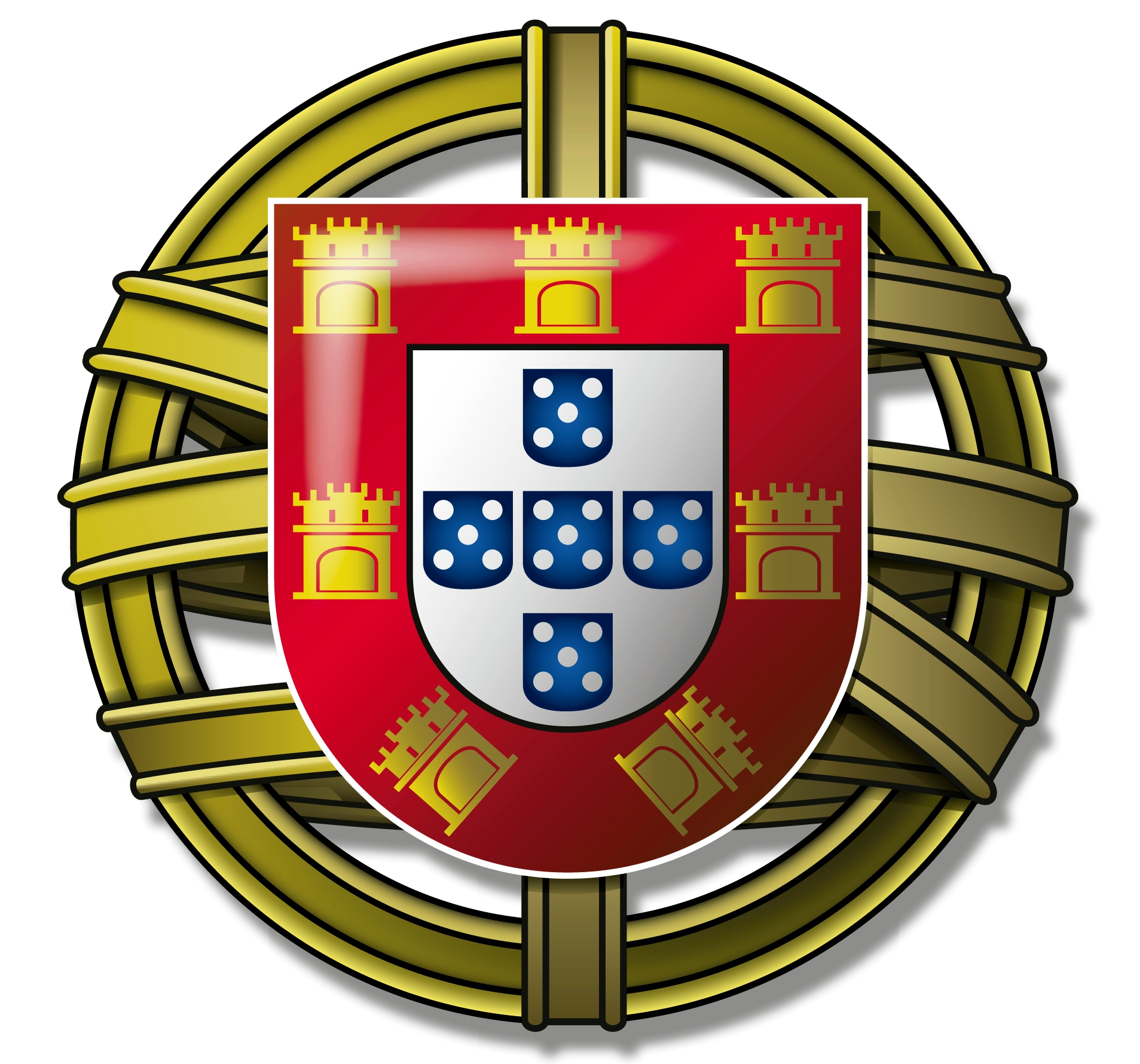 FIG. 35 Construção do Túnel da Ribeira (anos 30 do século XX).
(Arquivo Histórico do Porto; os prédios junto aos Pilares da Ponte Pênsil foram demolidos)
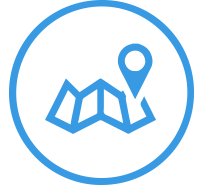 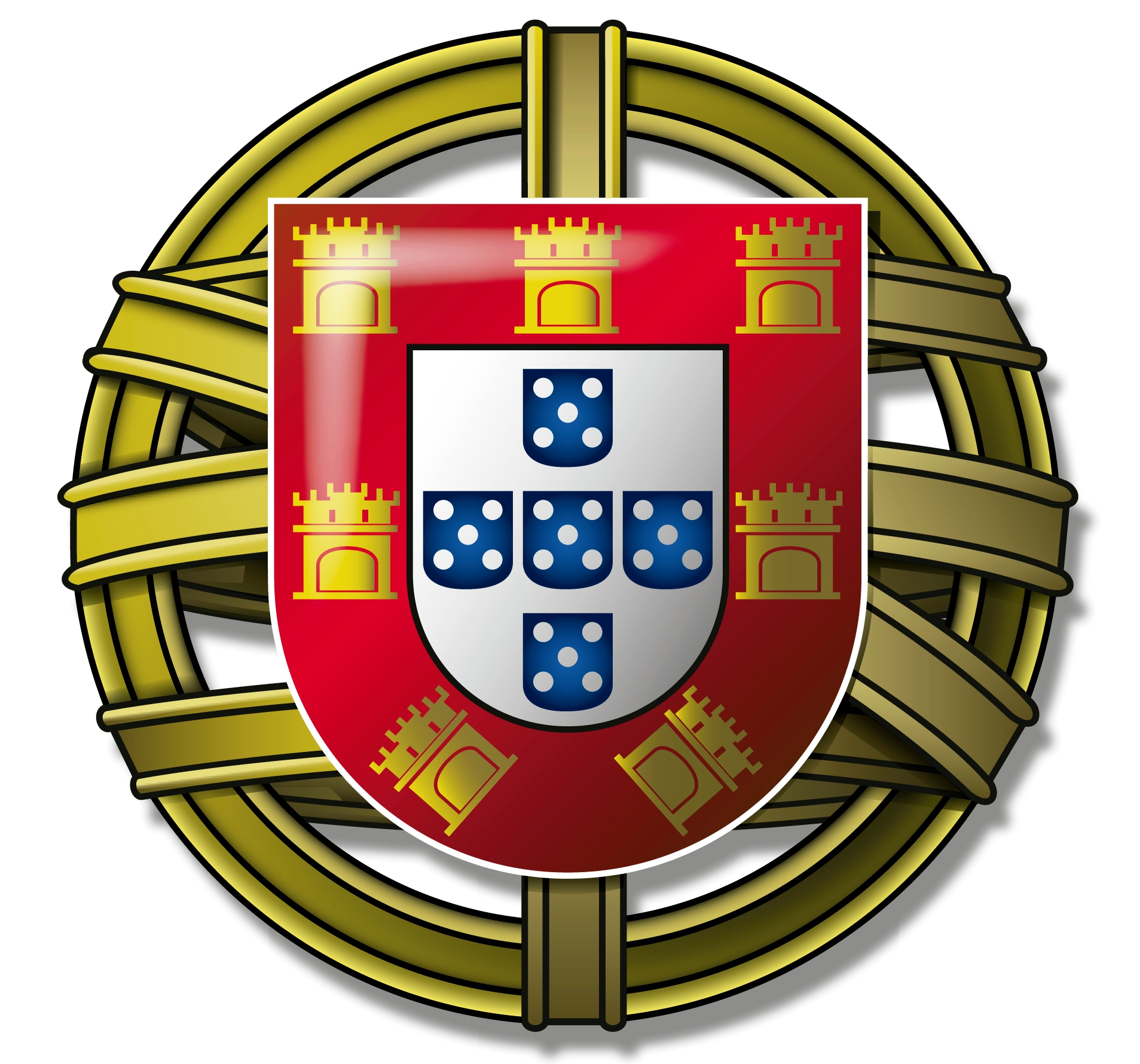 FIG. 36 Fotografia Aérea da Cidade do Porto – sobre o rio Douro (1939-1940).
(Arquivo Histórico do Porto; são visíveis dezenas de barcos e navios nas duas margens)
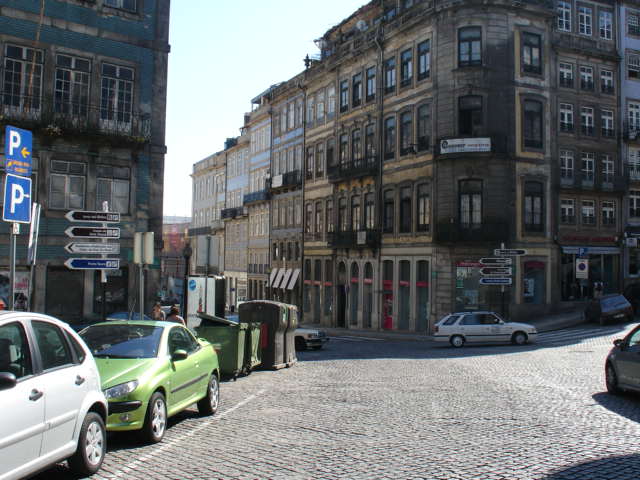 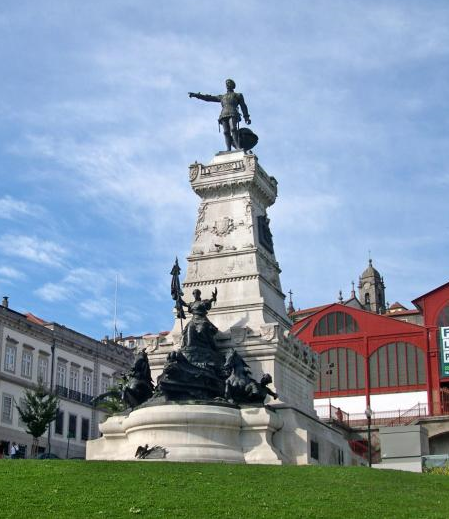 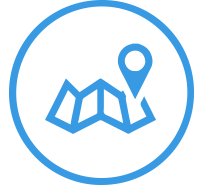 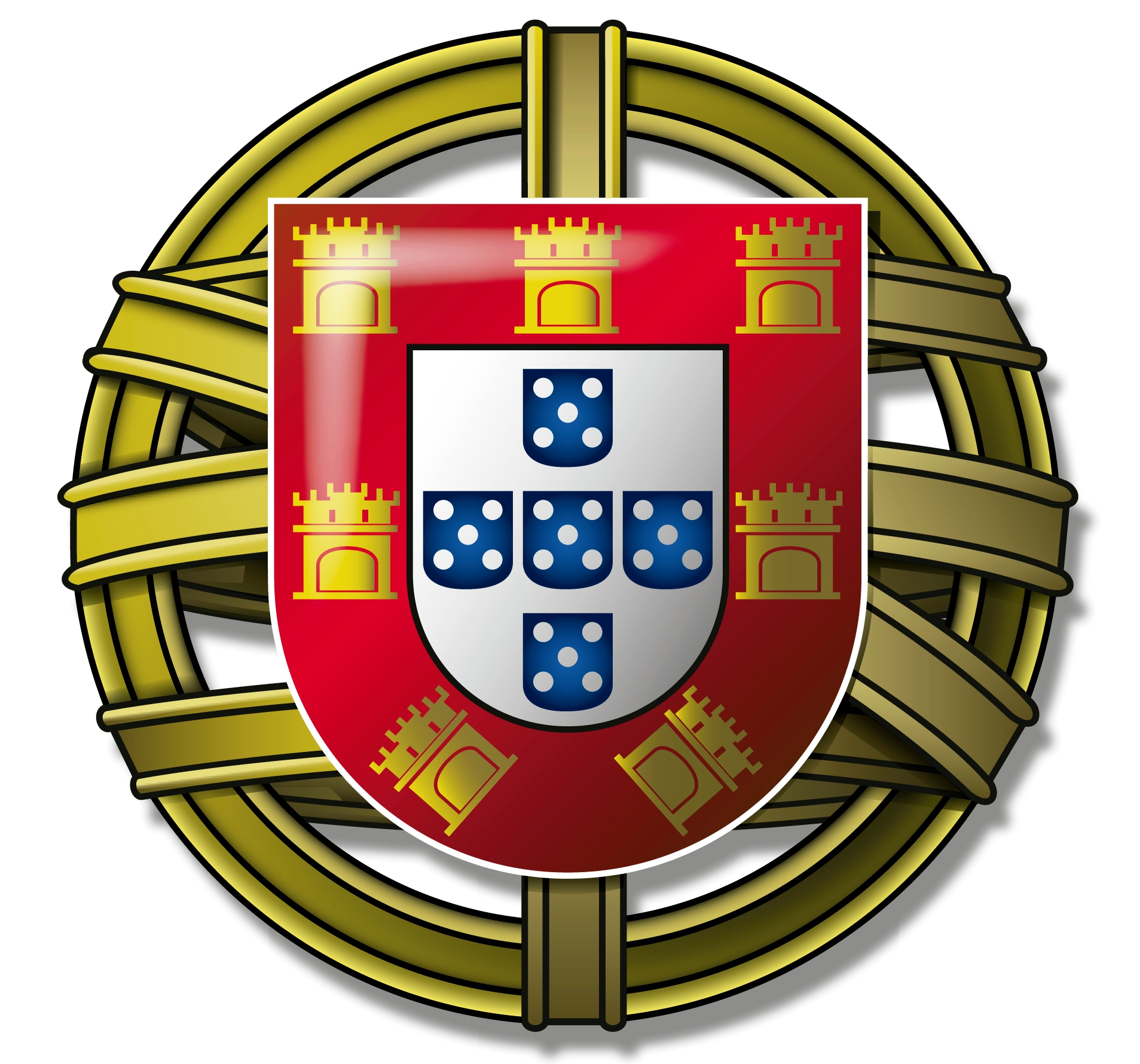 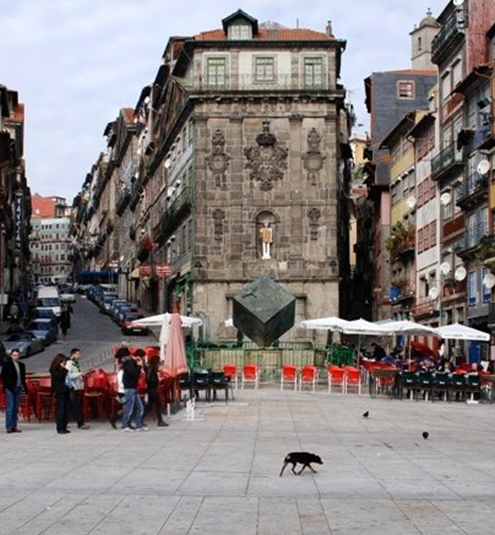 75 m
(estátua de
Almeida Garrett)
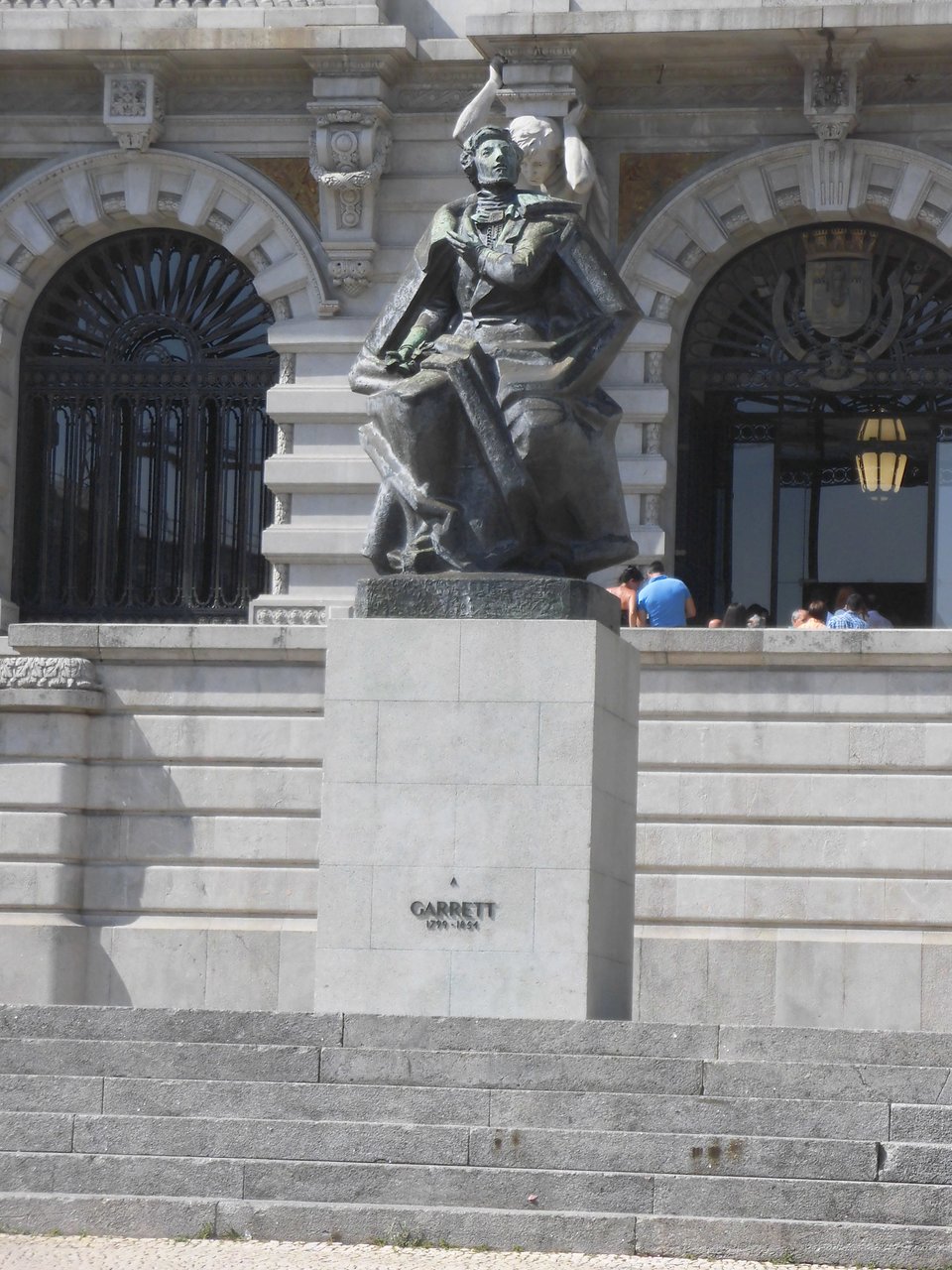 65 m
(estátua de
D. Pedro IV)
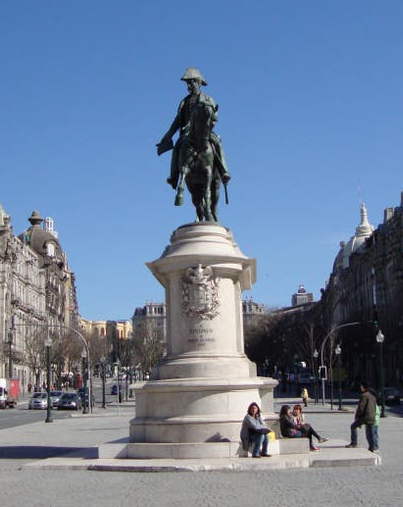 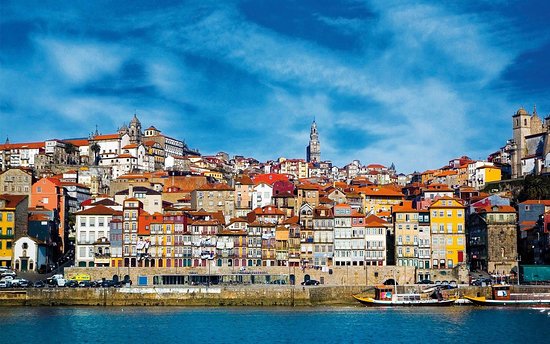 30 m
(topo da Rua de São João)
24 m
(estátua do
Infante 
D. Henrique)
1 m
(cais da Ribeira)
RIO DOURO
FIG. 37 Esquema da altimetria entre a Ribeira e a Av. dos Aliados (fonte: Google Earth).
(o antigo e o novo centro da cidade: Baixa é relativo à menor altimetria de uma cidade, junto a rio, mar ou lago)
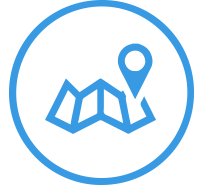 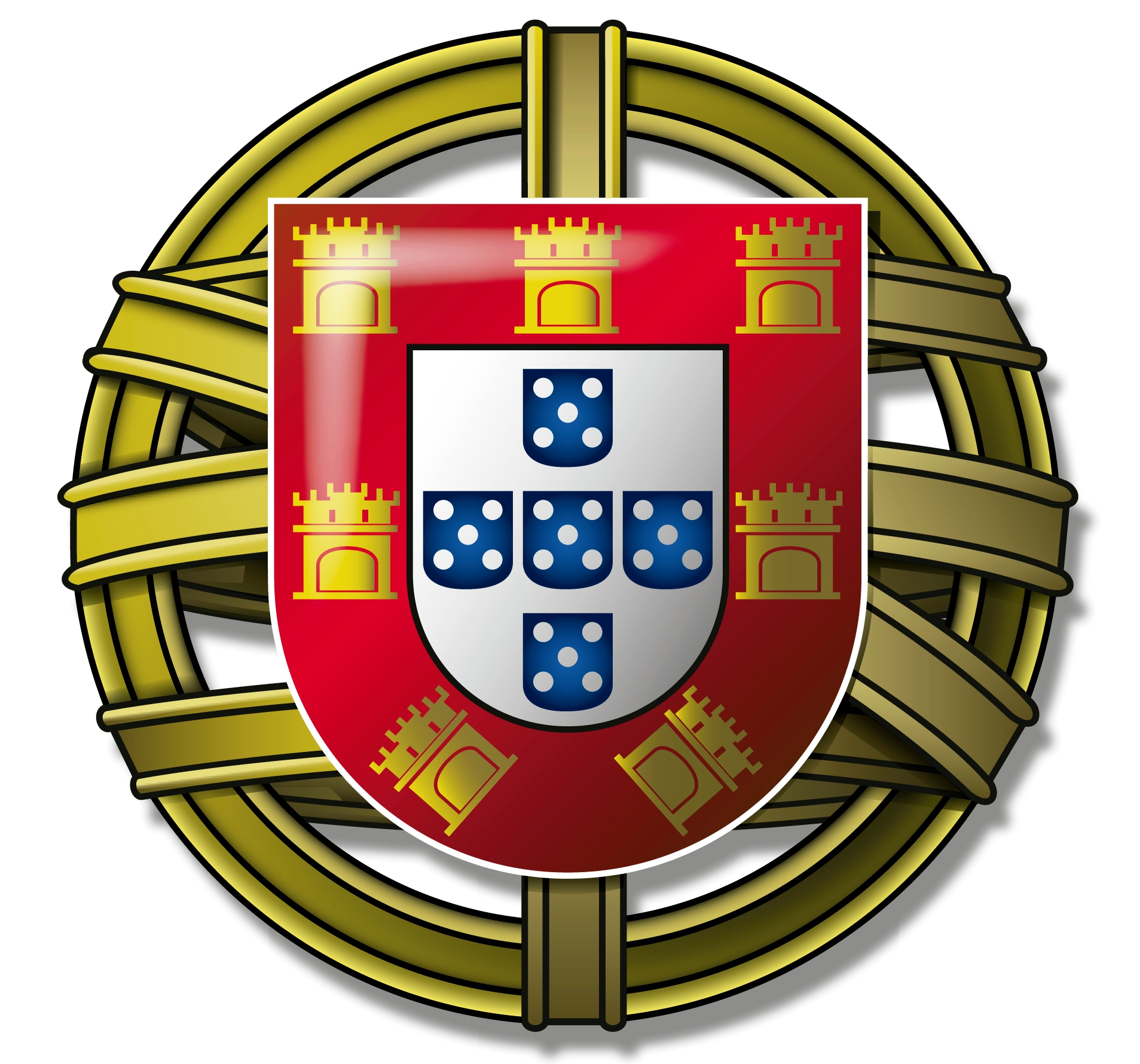 FIG. 38 Mercado Ferreira Borges (finais do século XIX).
(à esquerda, o edifício do Instituto dos Vinho do Douro e Porto)
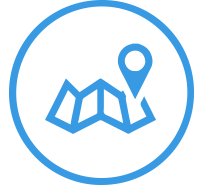 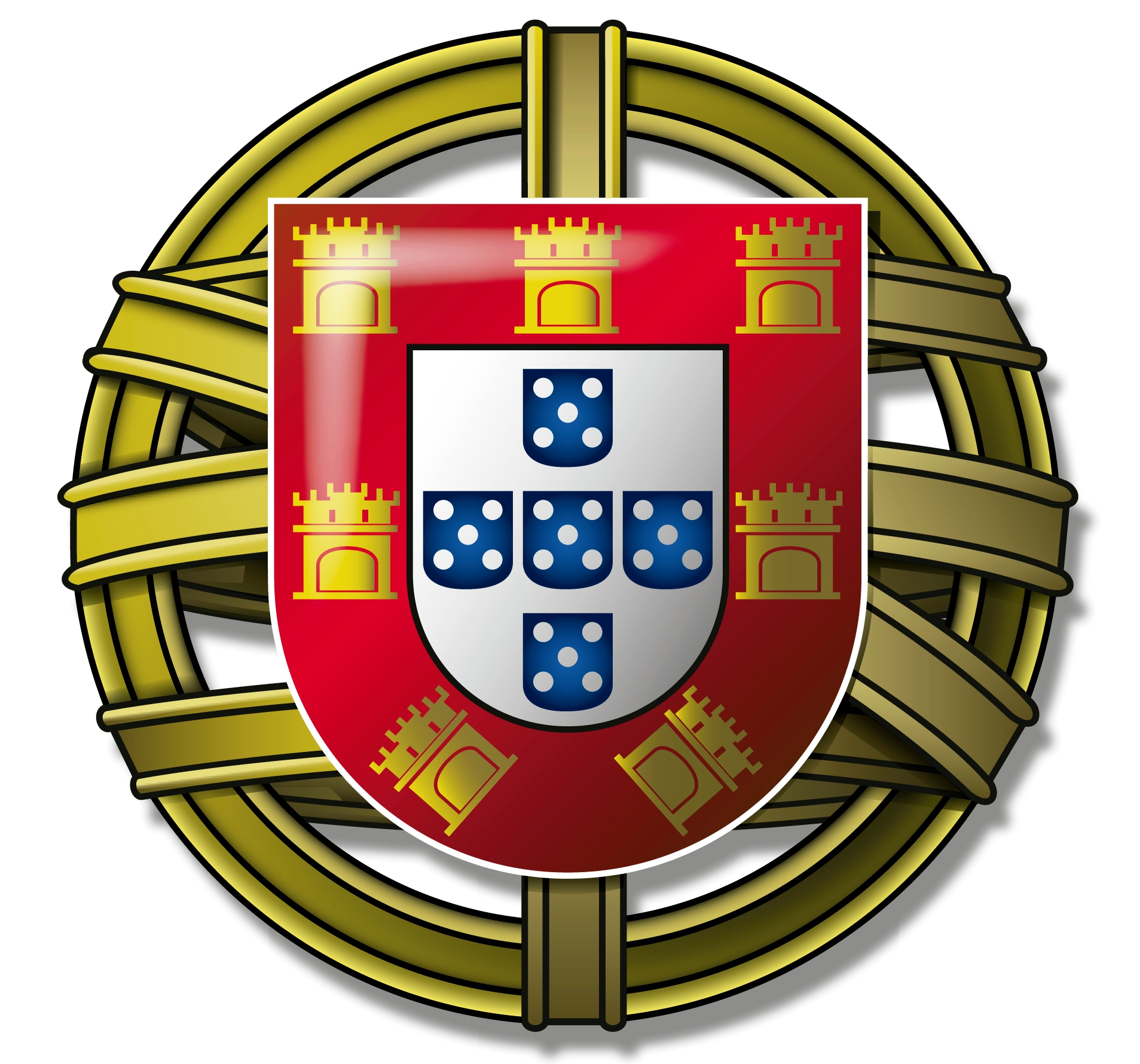 FIG. 39 A e B Colocação da 1.ª pedra da Estátua do Infante D. Henrique, com o Mercado Ferreira Borges nas costas (1894).
(imagens a sépia e a preto e branco; à direita, o Palácio da Bolsa e o Instituto dos Vinho do Douro e Porto)
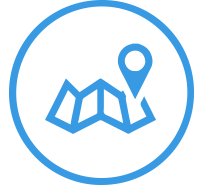 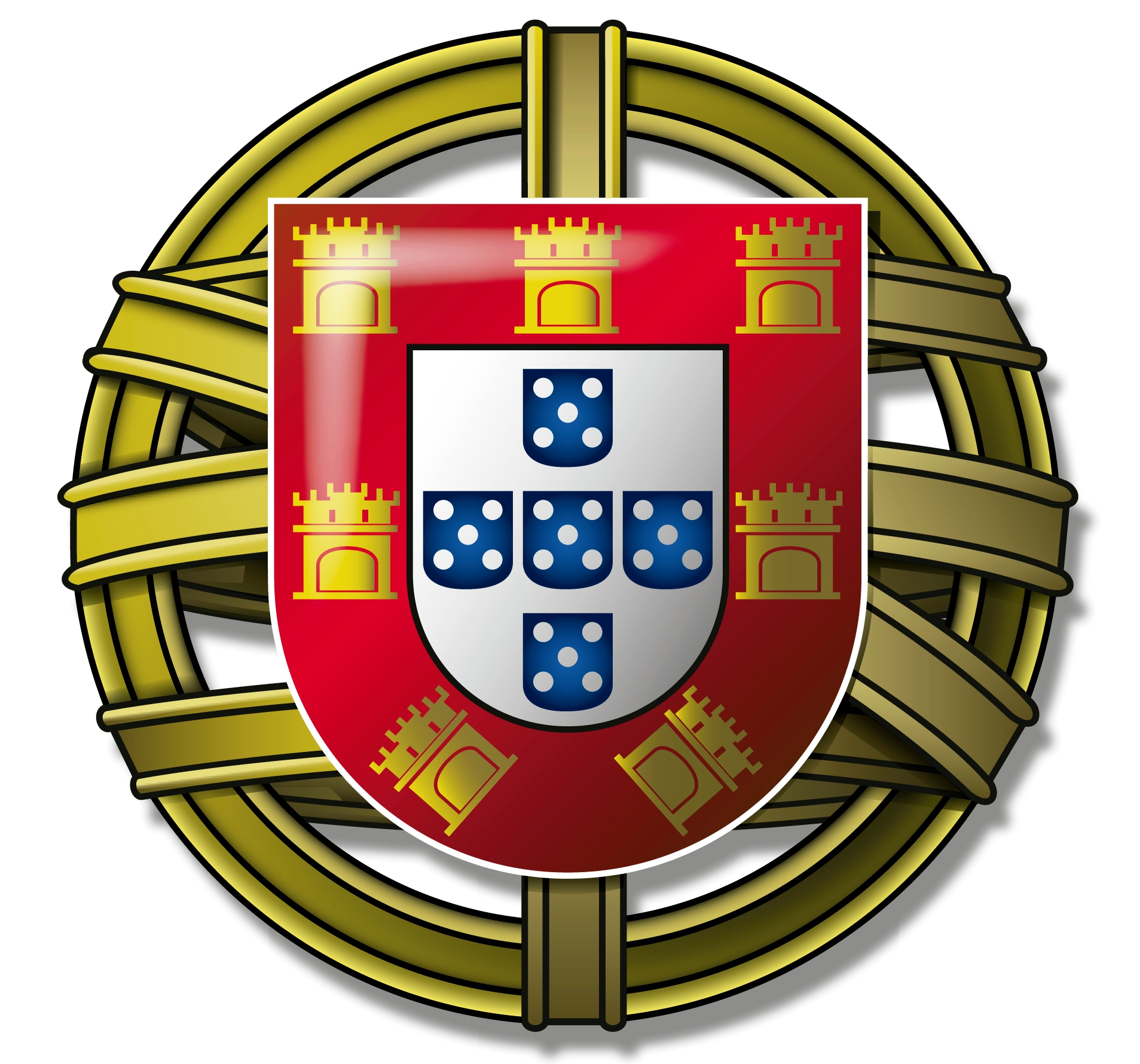 FIG. 40 A e B Estátua do Infante D. Henrique, na Praça do Infante, com o Mercado Ferreira Borges nas costas (c. 1909).
(a mesma imagem num postal a preto e branco e num postal colorido à mão)
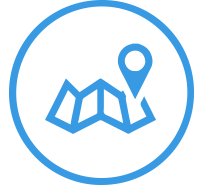 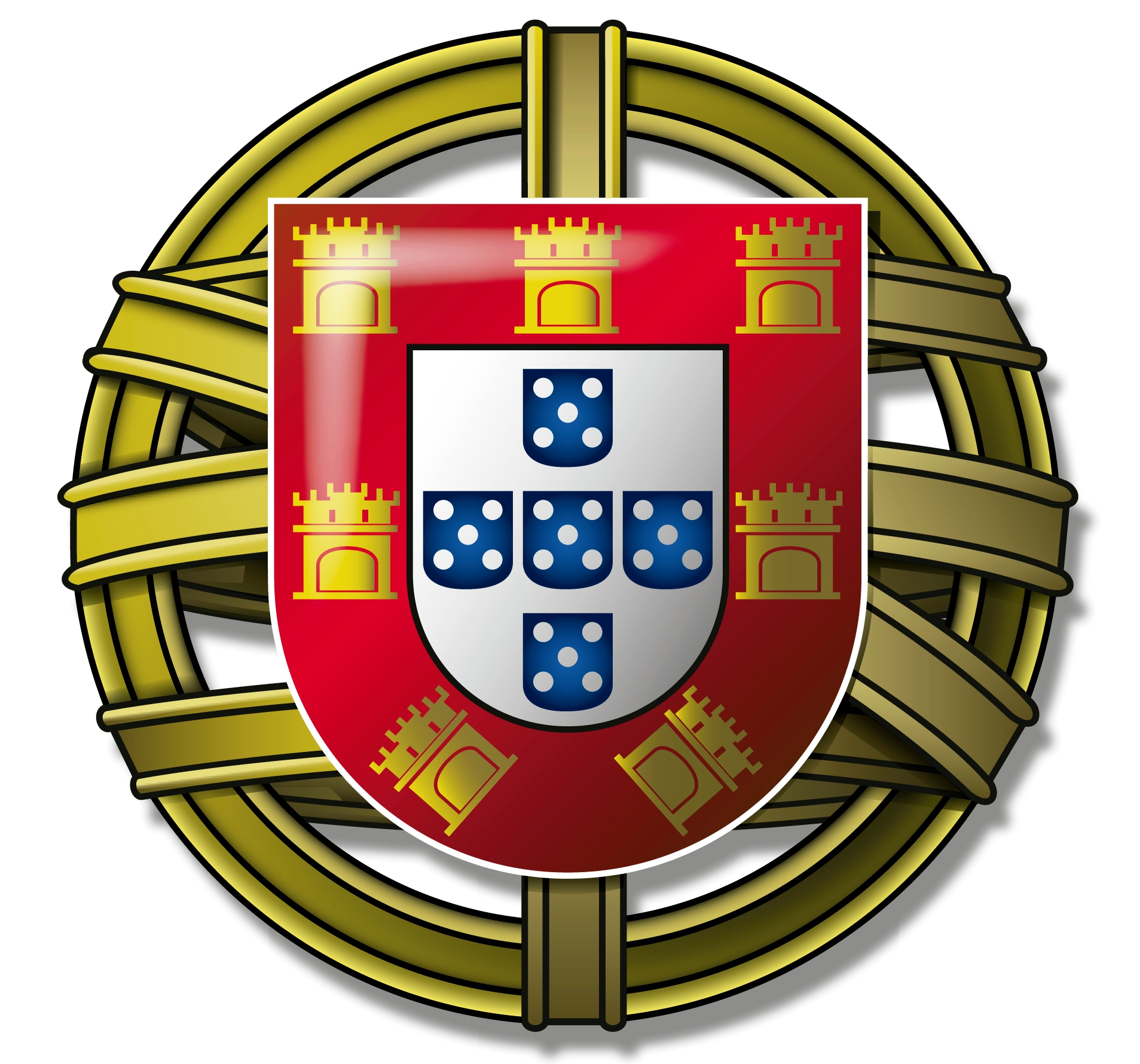 FIG. 41 Porto e Vila Nova de Gaia (cerca de 1907).
(vista do morro da Sé, com o Palácio da Bolsa em destaque)
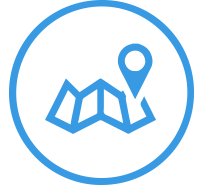 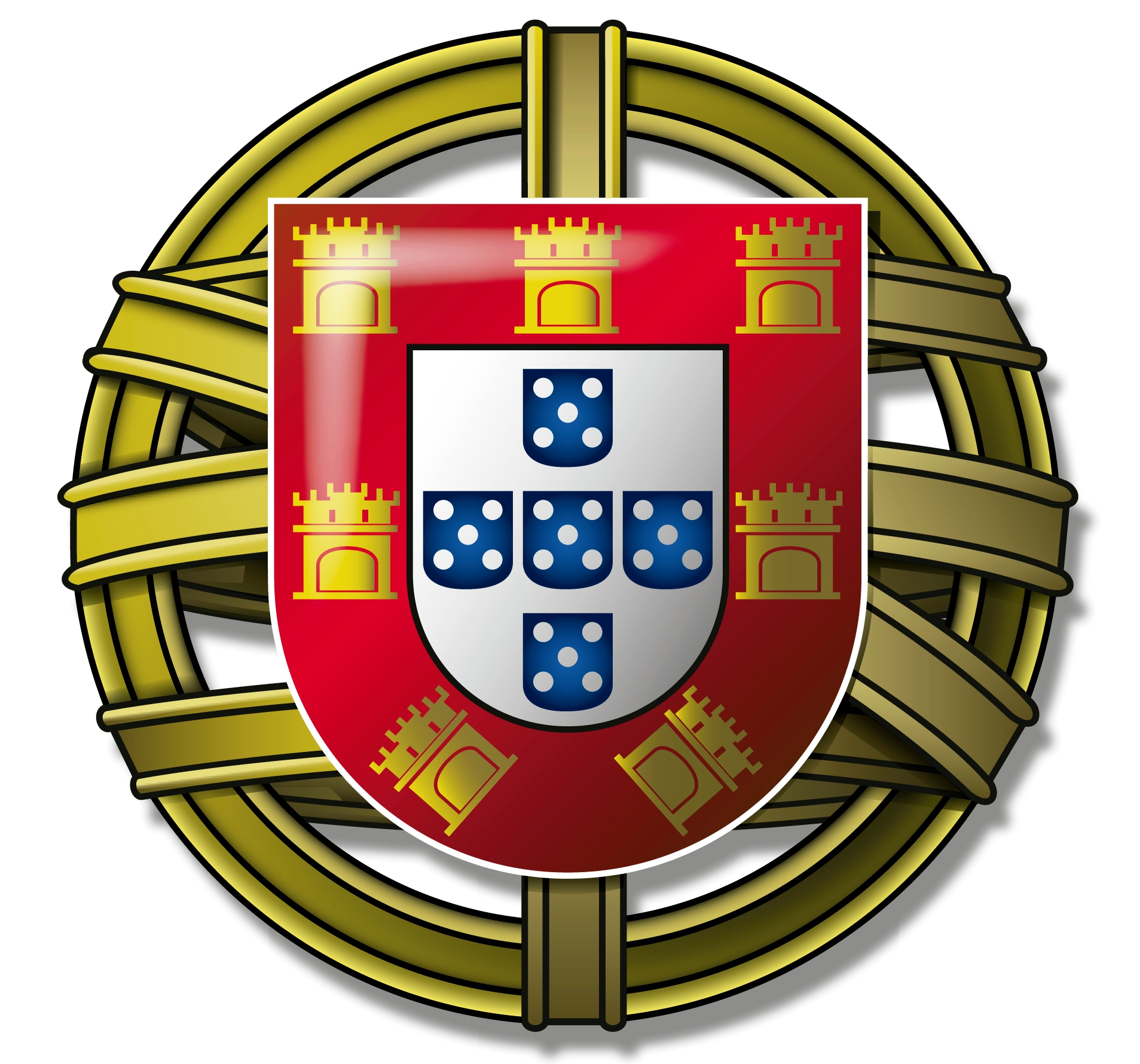 FIG. 42 Porto do Porto.
(frenética atividade portuária)
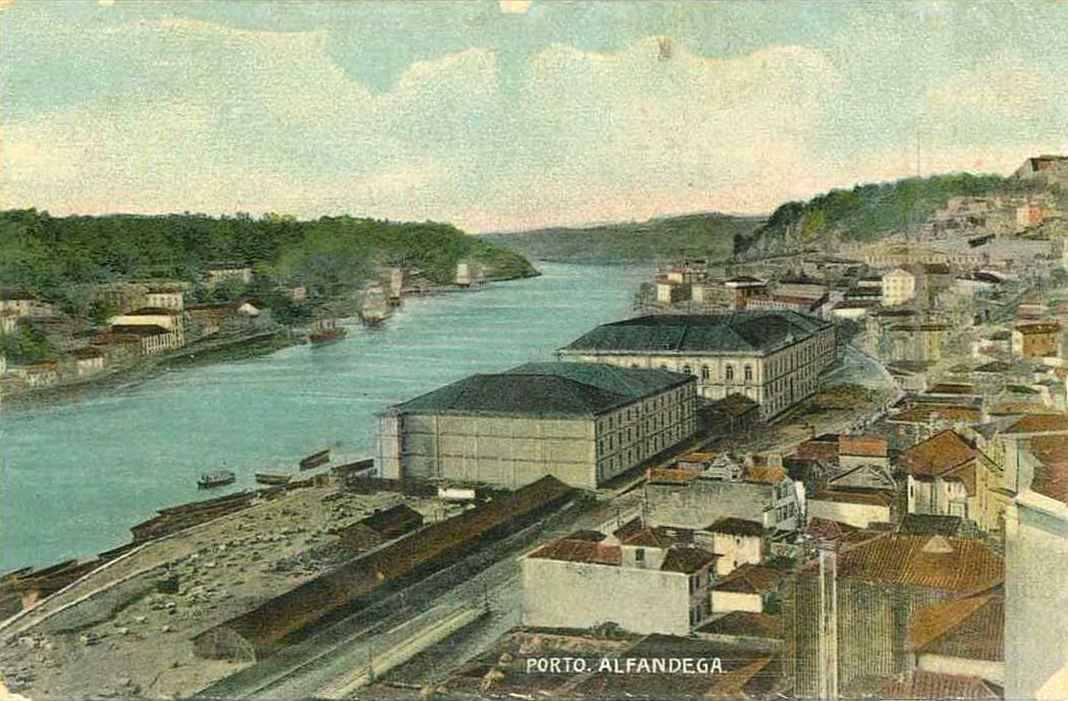 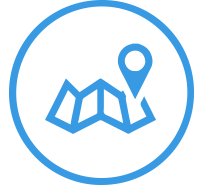 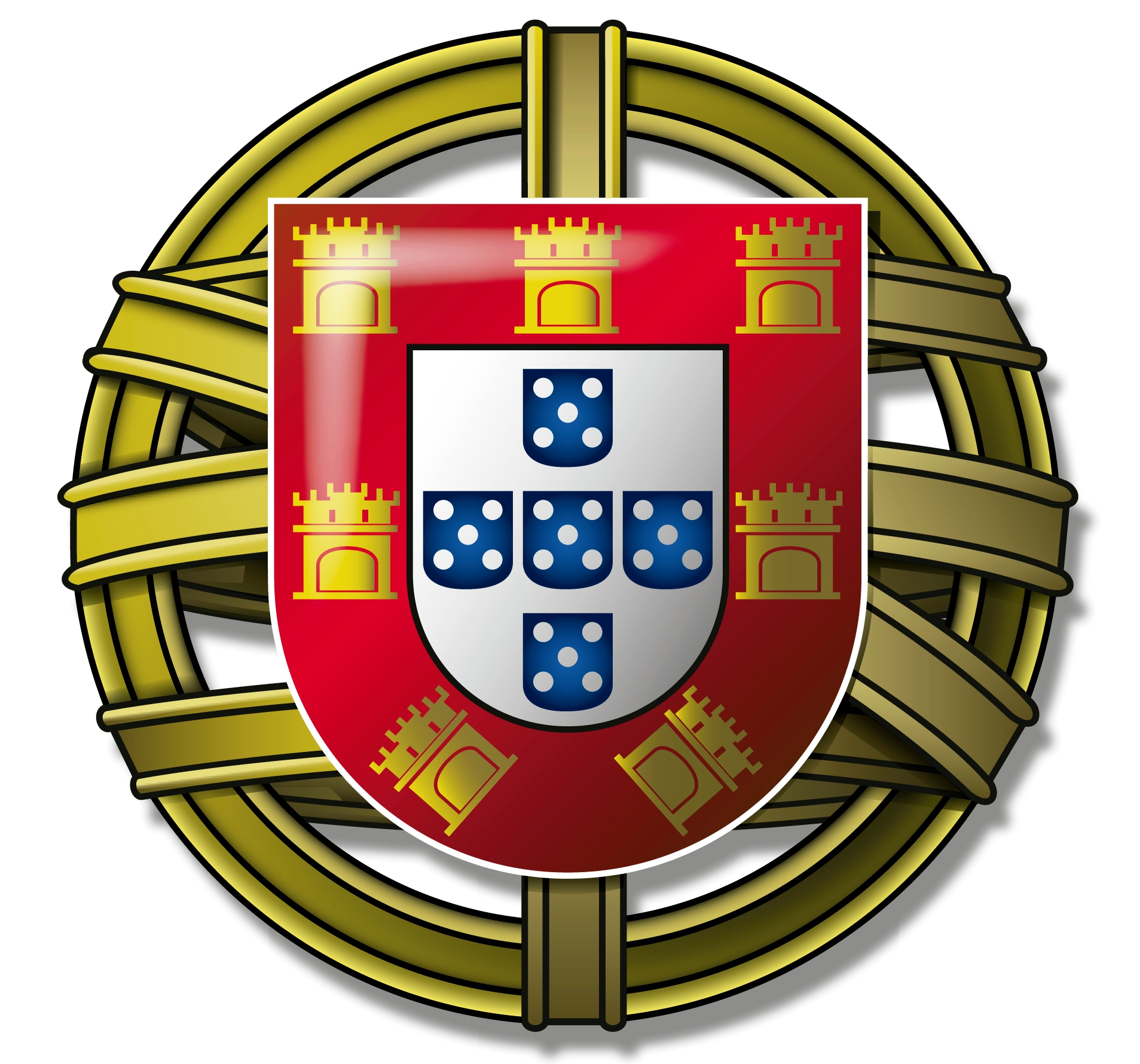 FIG. 43 Alfândega Nova, em Miragaia (1914).
(construída sobre a praia, em terrenos conquistados ao rio Douro)
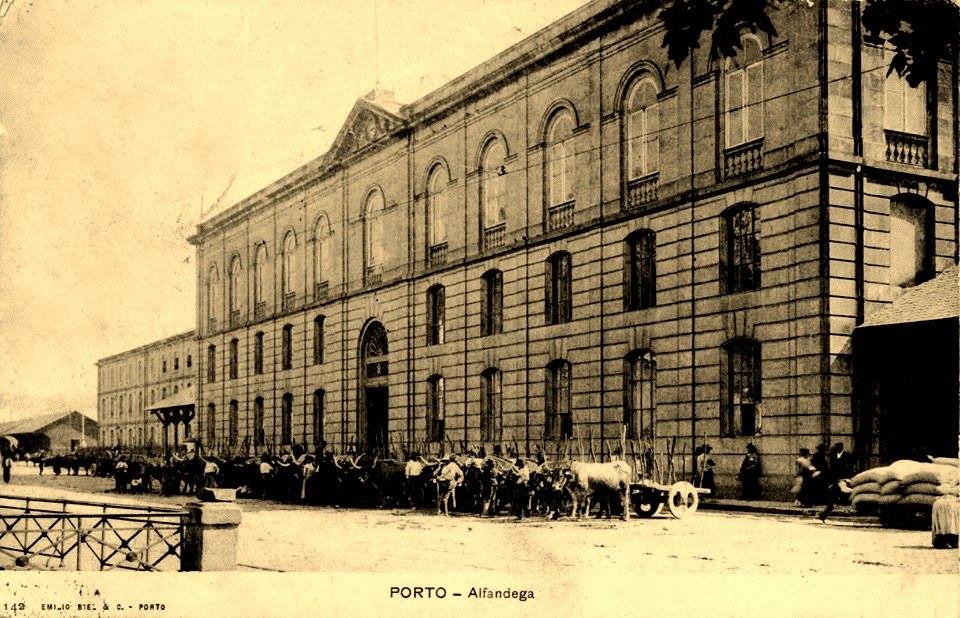 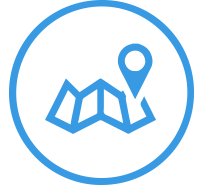 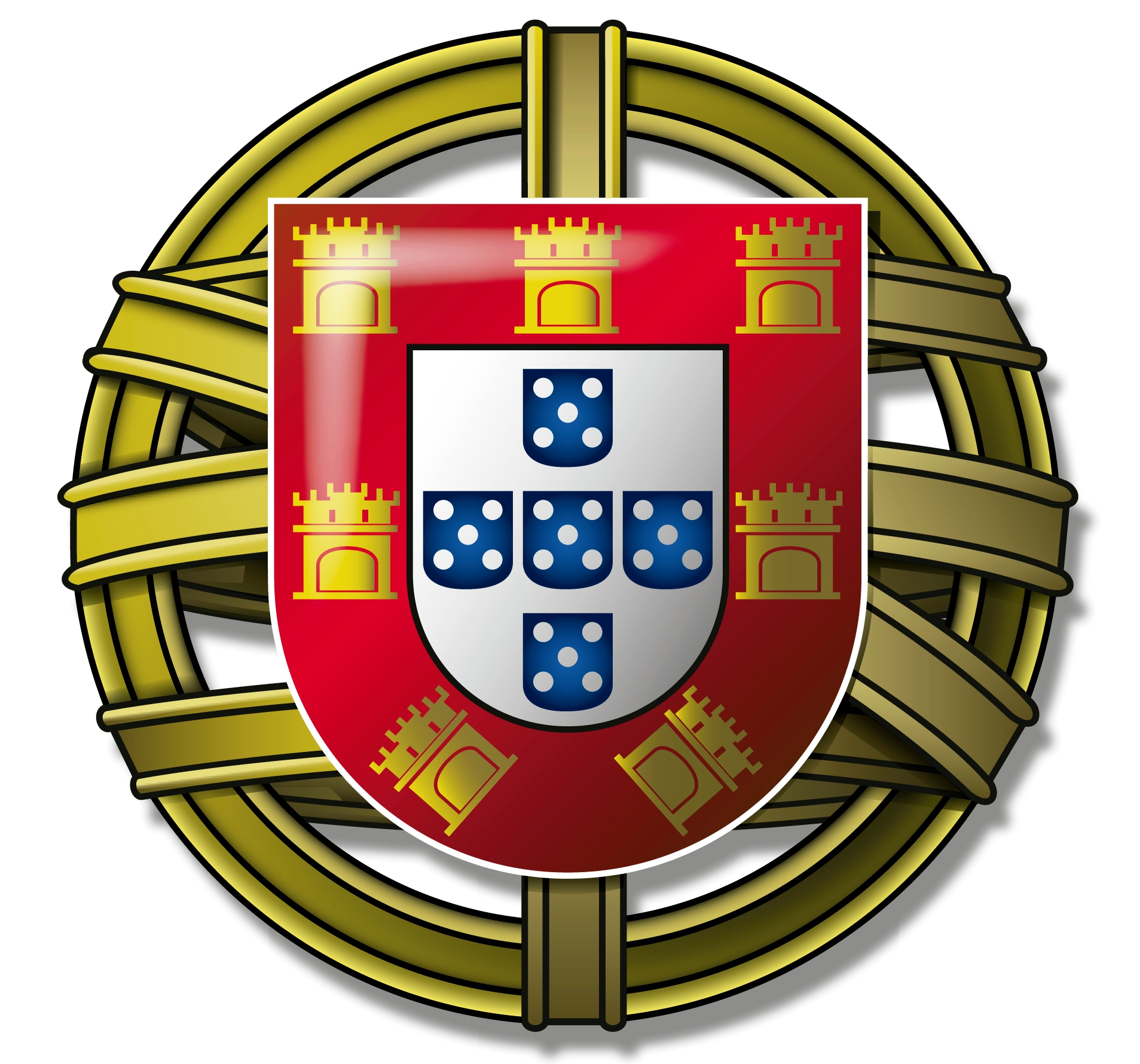 FIG. 44 Alfândega Nova, em Miragaia, de Emílio Biel (1890).
(carros de bois estacionados junto à fachada)
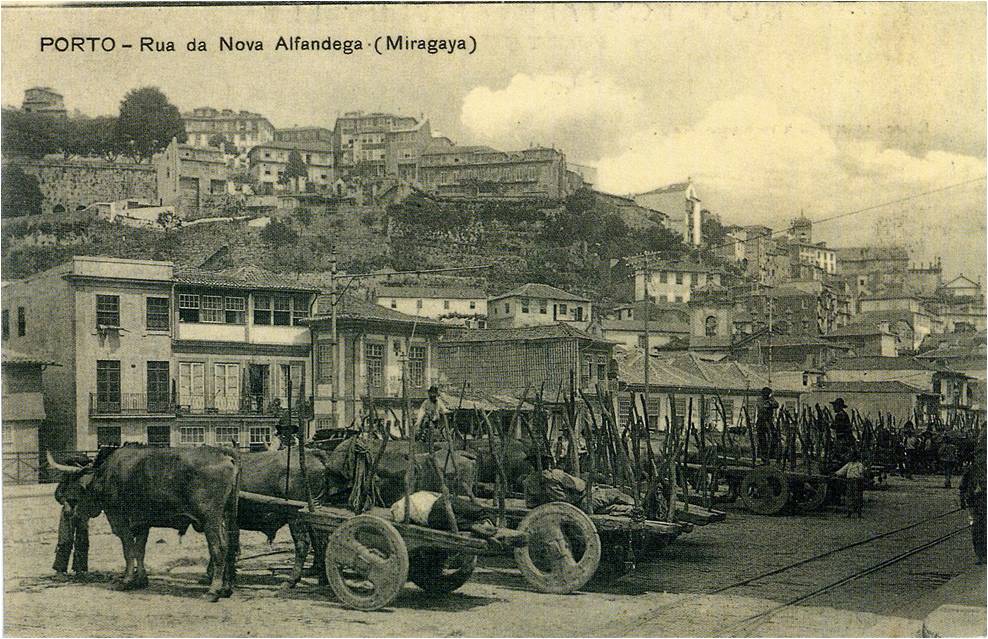 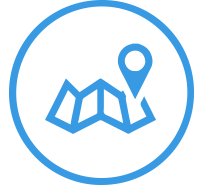 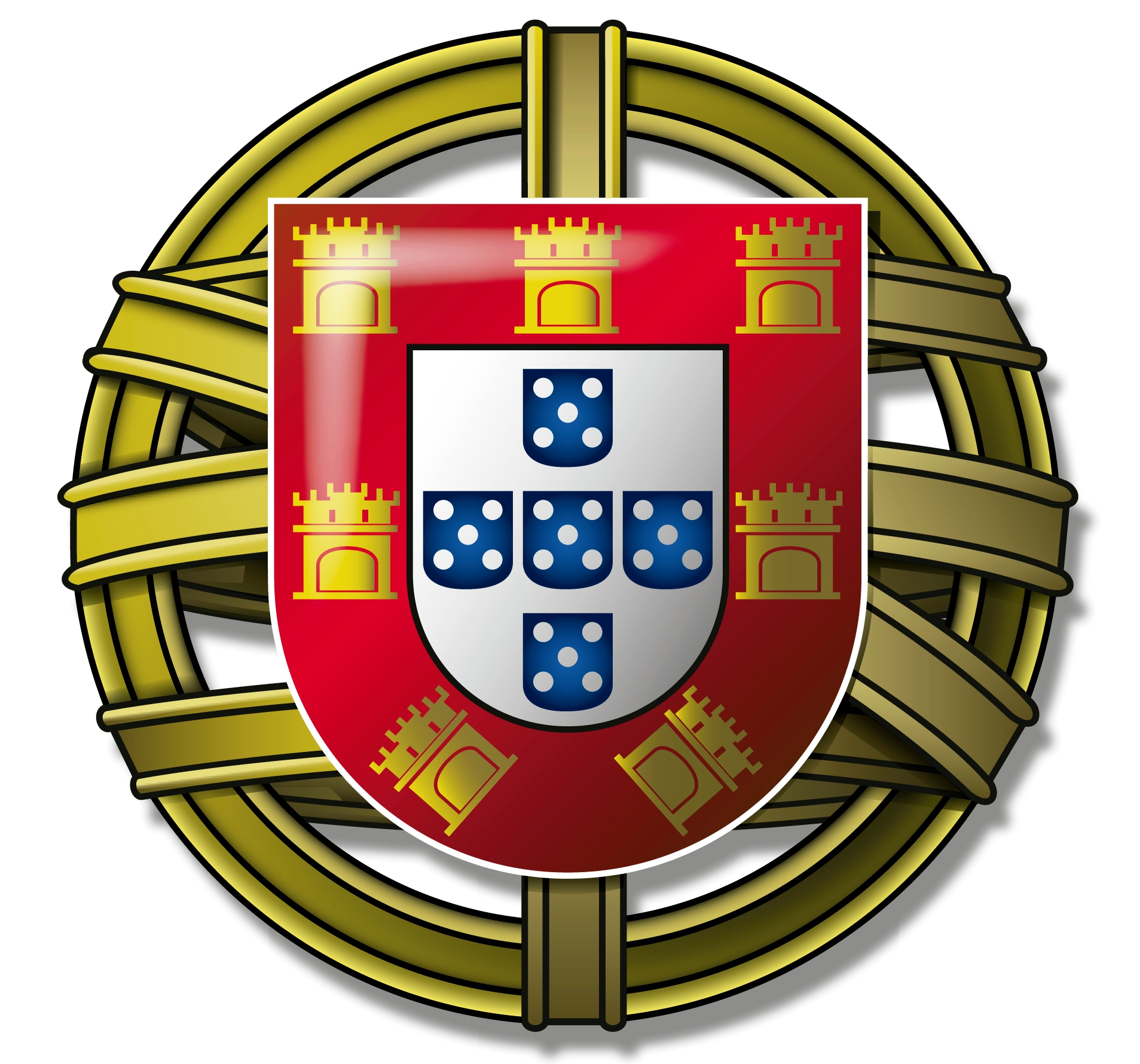 FIG. 45 Alfândega Nova, em Miragaia, de Emílio Biel (1890).
(carros de bois estacionados junto à fachada)
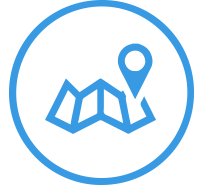 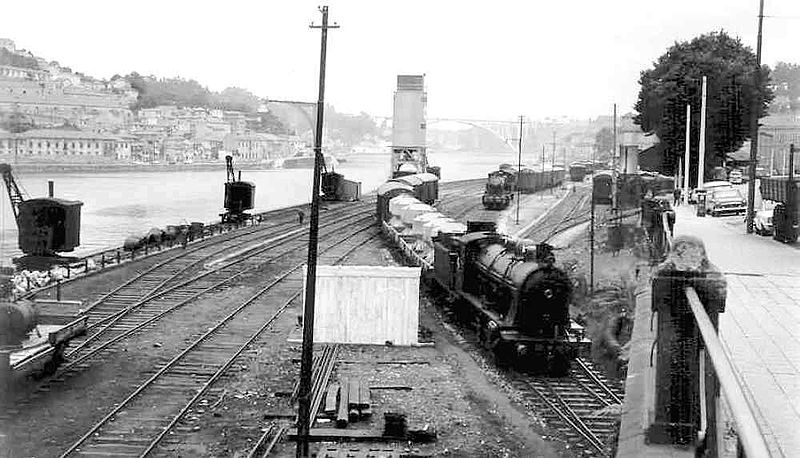 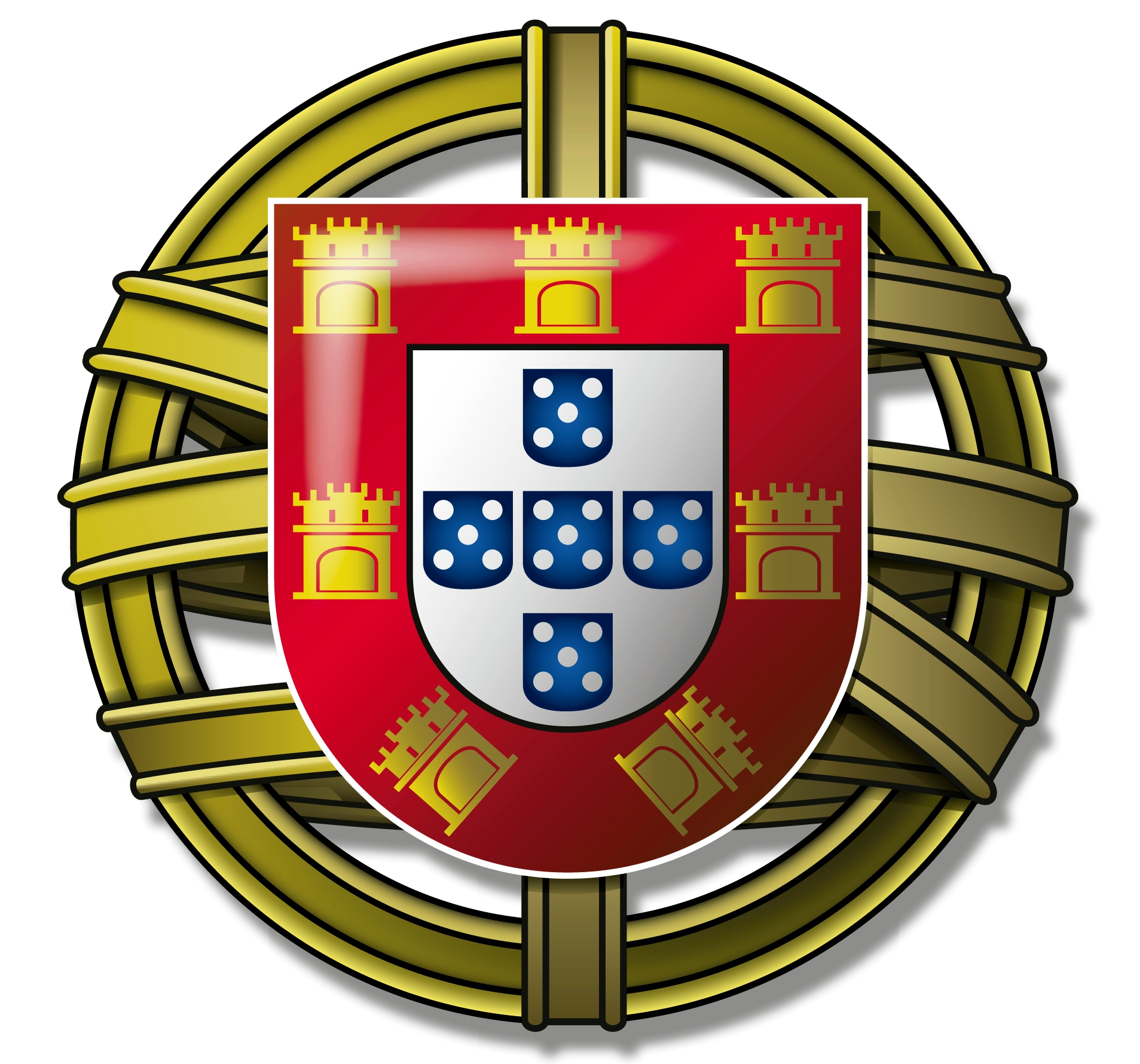 FIG. 46 Alfândega Nova, em Miragaia (1963…).
(área de manobras de comboios de mercadorias, do Ramal da Alfândega-Campanhã – 1888-1989)
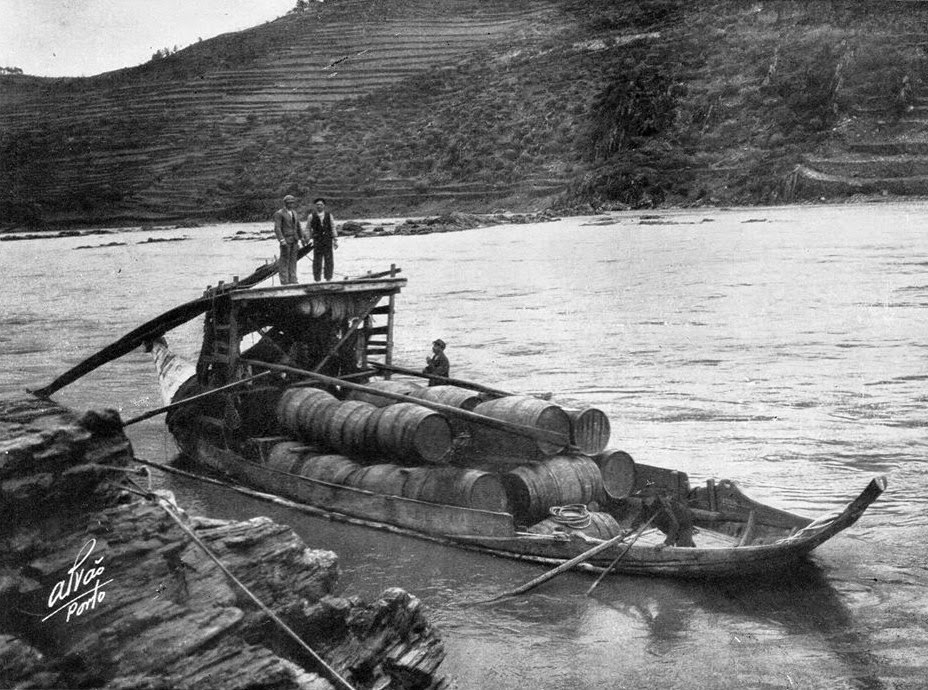 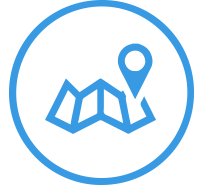 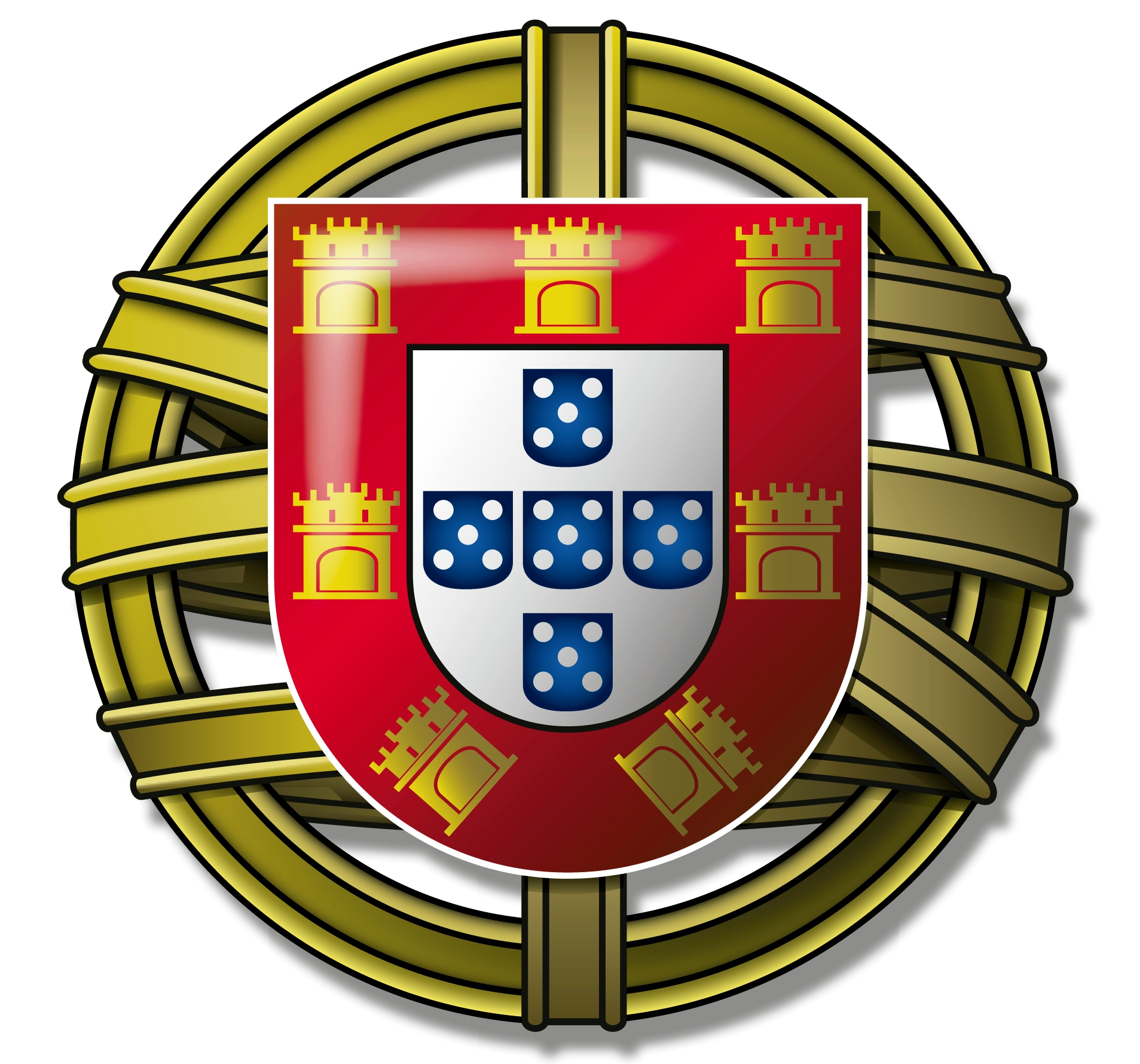 FIG. 47 Barco Rabelo no Alto Douro, de Domingos Alvão (1933).
(o antigo transporte do Vinho do Porto, com as pipas em destaque)
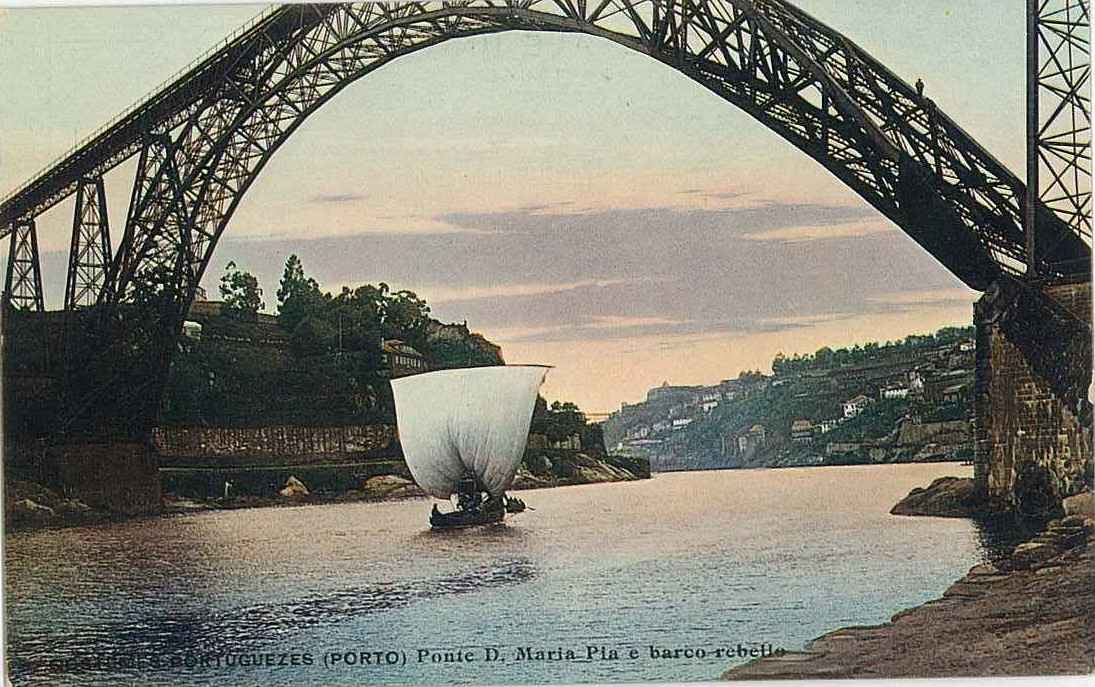 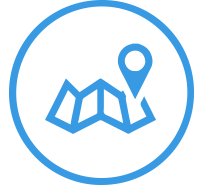 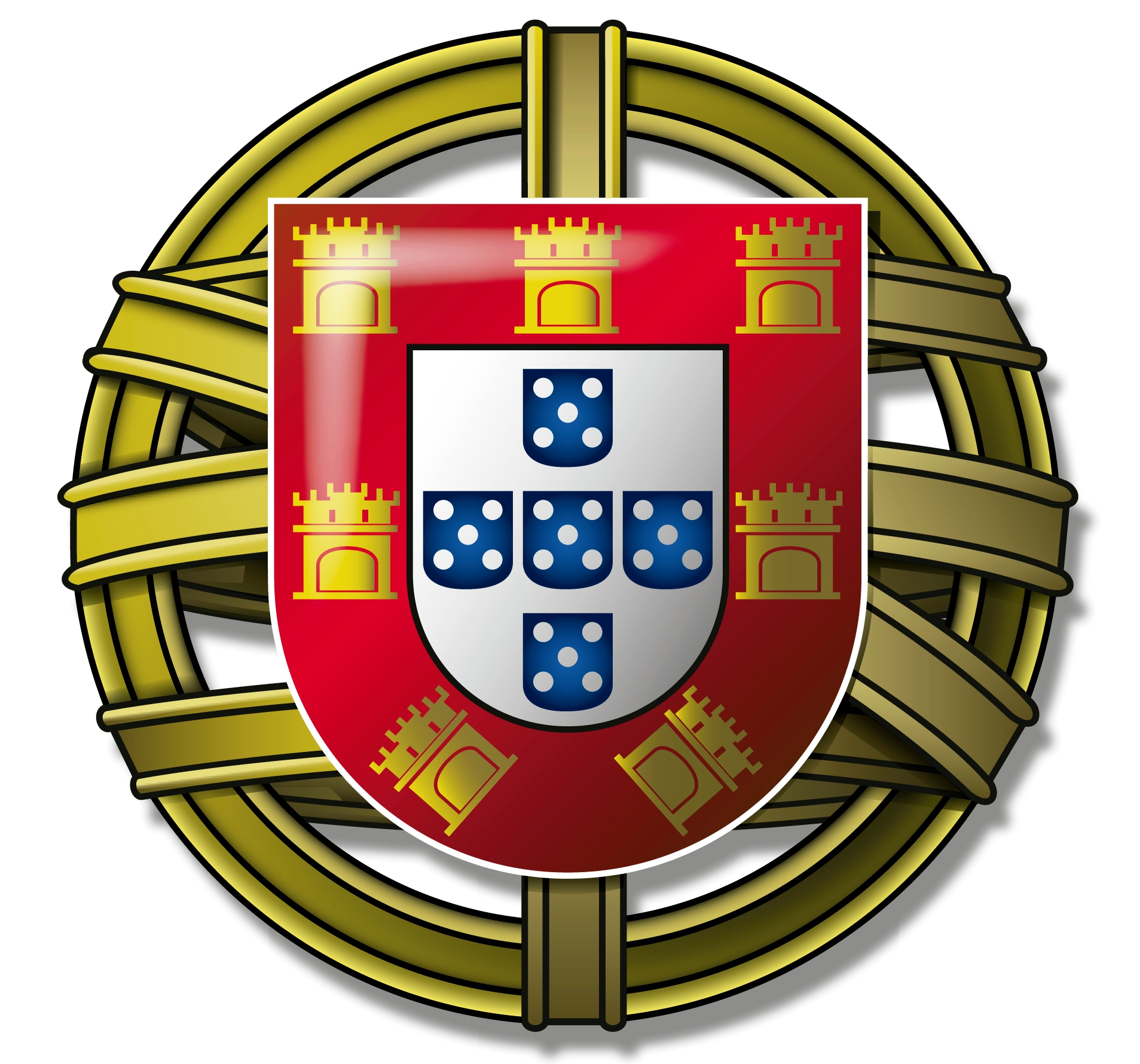 FIG. 48 Barco Rabelo sob a Ponte D. Maria Pia.
(o antigo transporte do Vinho do Porto; fotografia colorida)
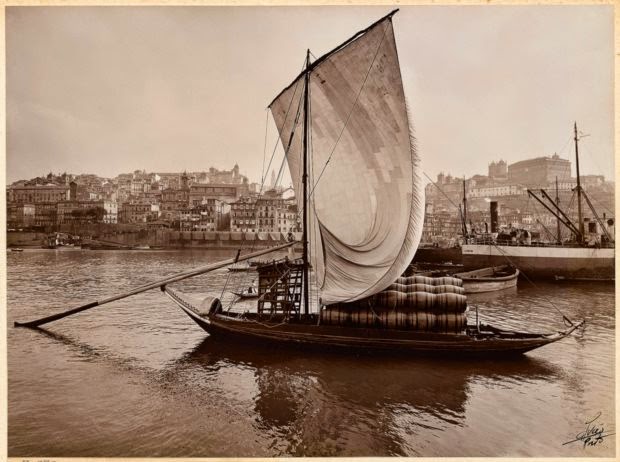 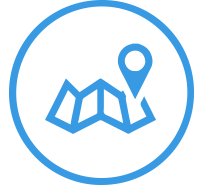 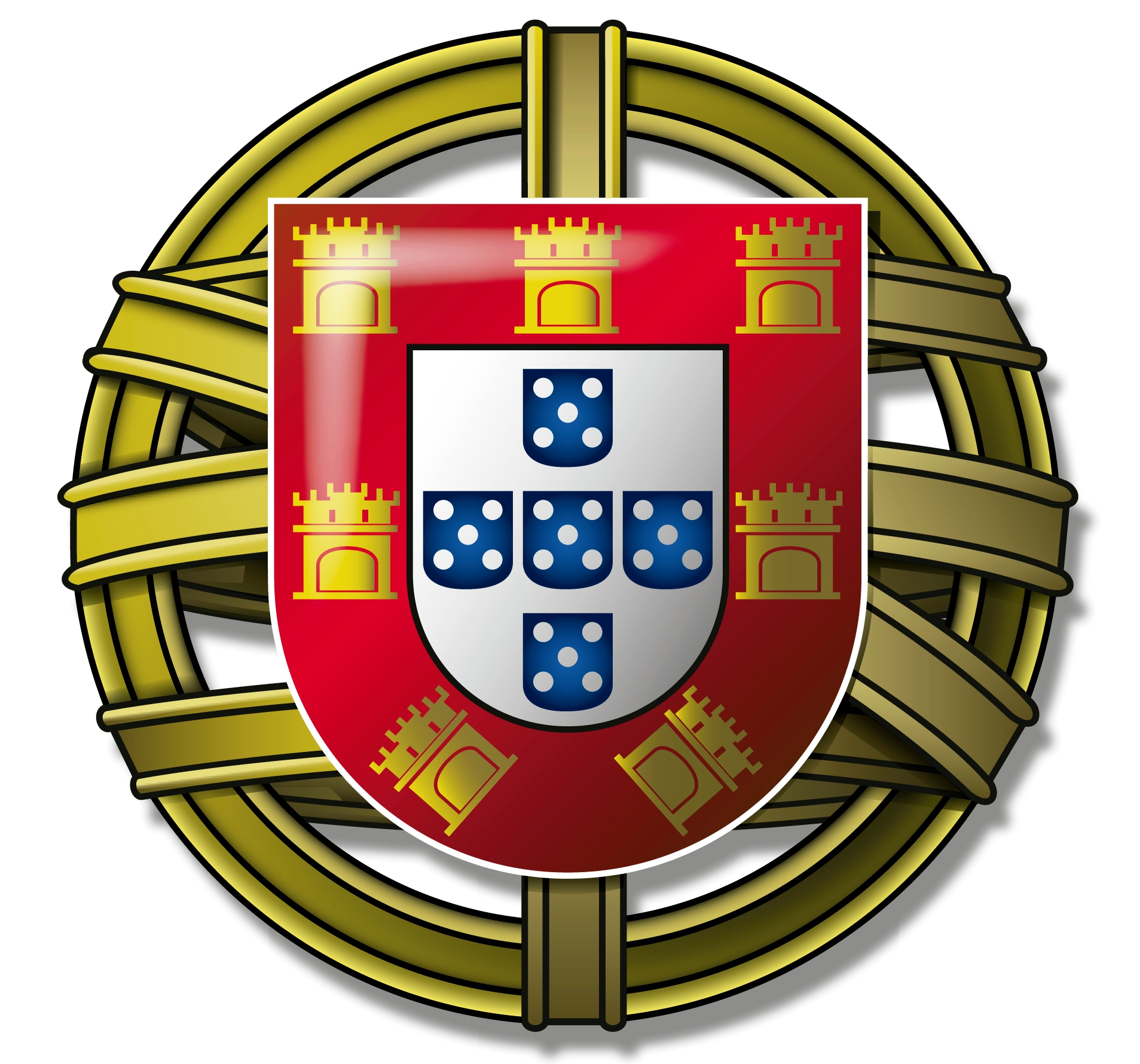 FIG. 49 Barco Rabelo em Vila Nova de Gaia, de Domingos Alvão (1933).
(o antigo transporte do Vinho do Porto, com as pipas em destaque)
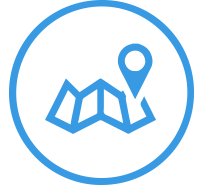 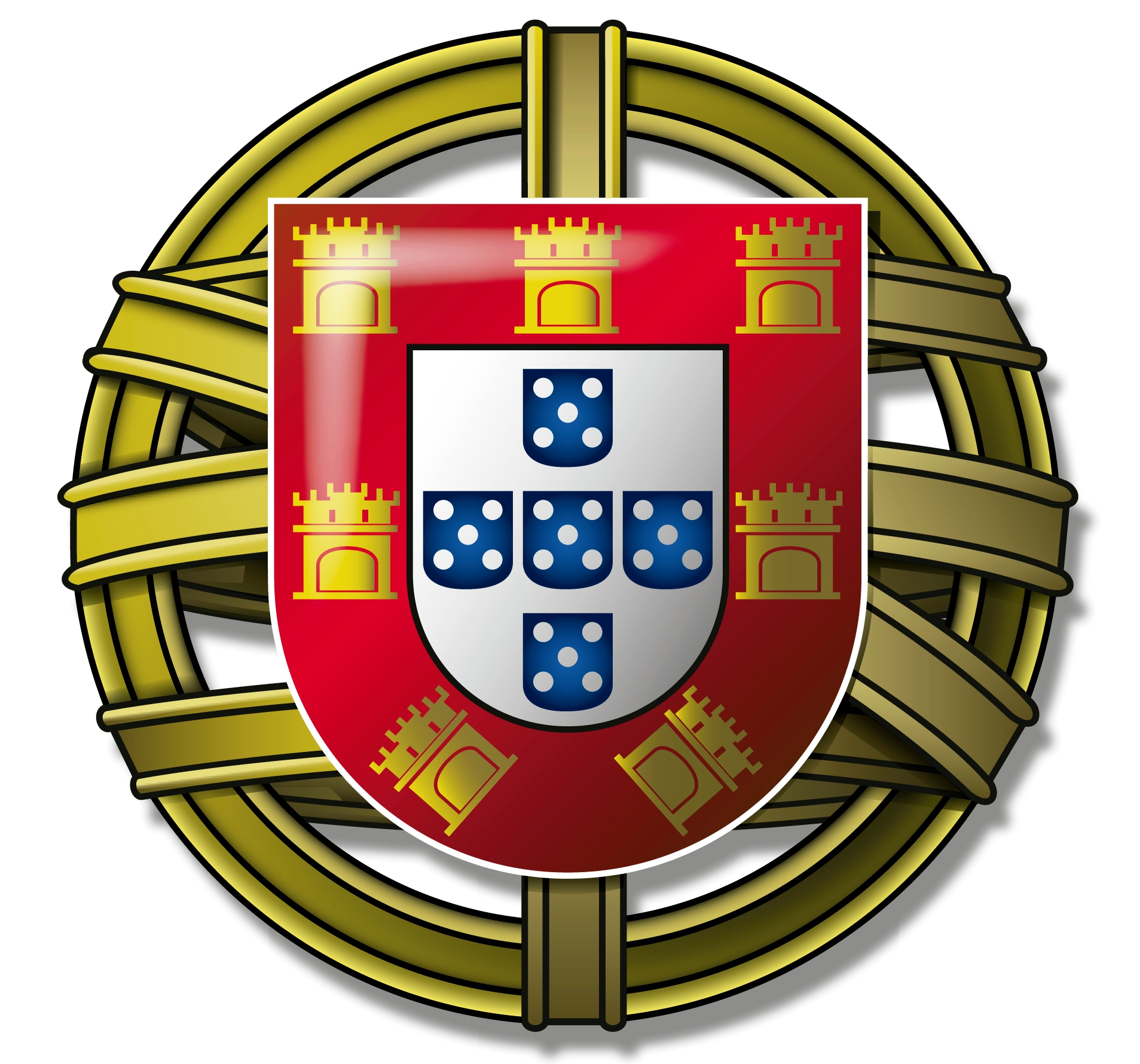 FIG. 50 Carregamento de pipas em Vila Nova de Gaia.
(o antigo transporte do Vinho do Porto)
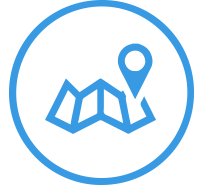 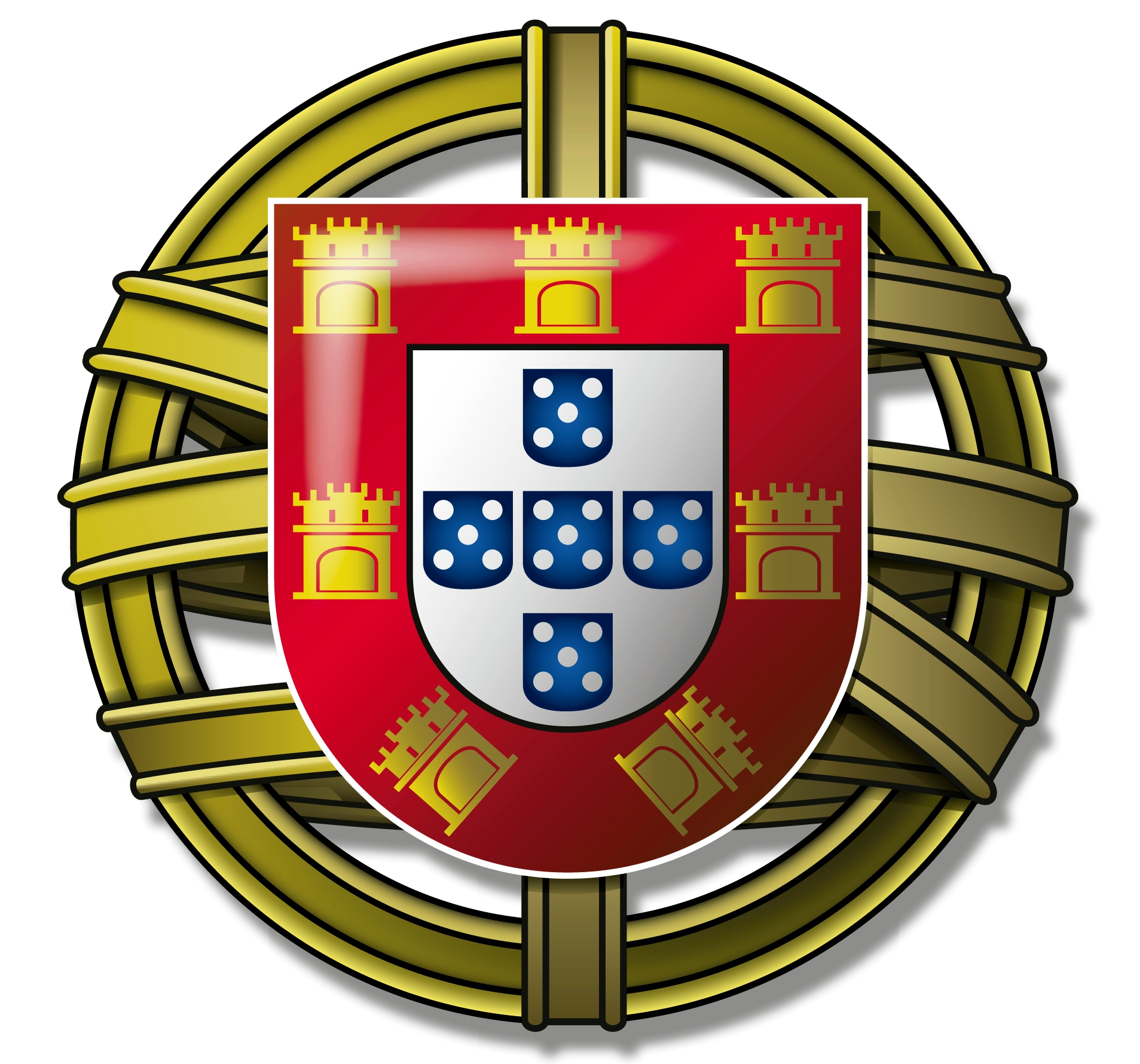 FIG. 51 Vista da Ribeira de Vila Nova de Gaia.
(Arquivo Histórico do Porto)
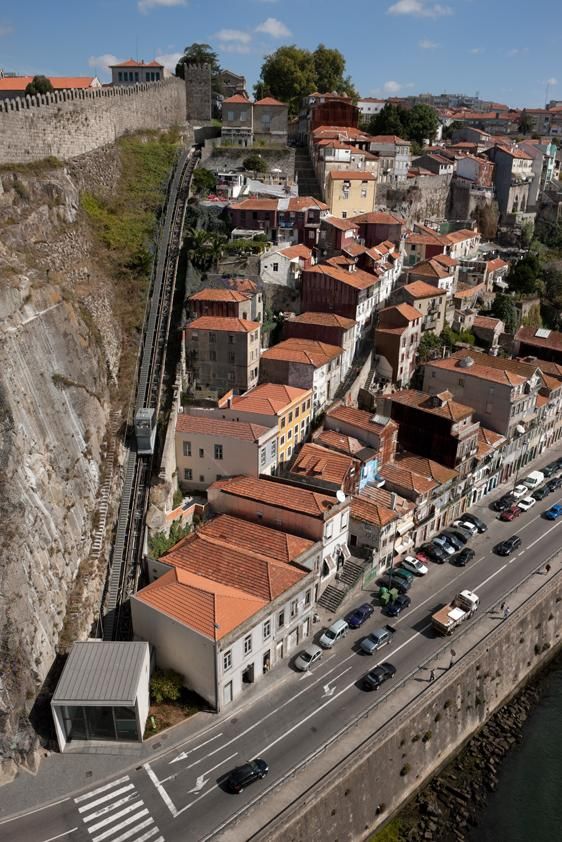 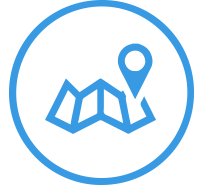 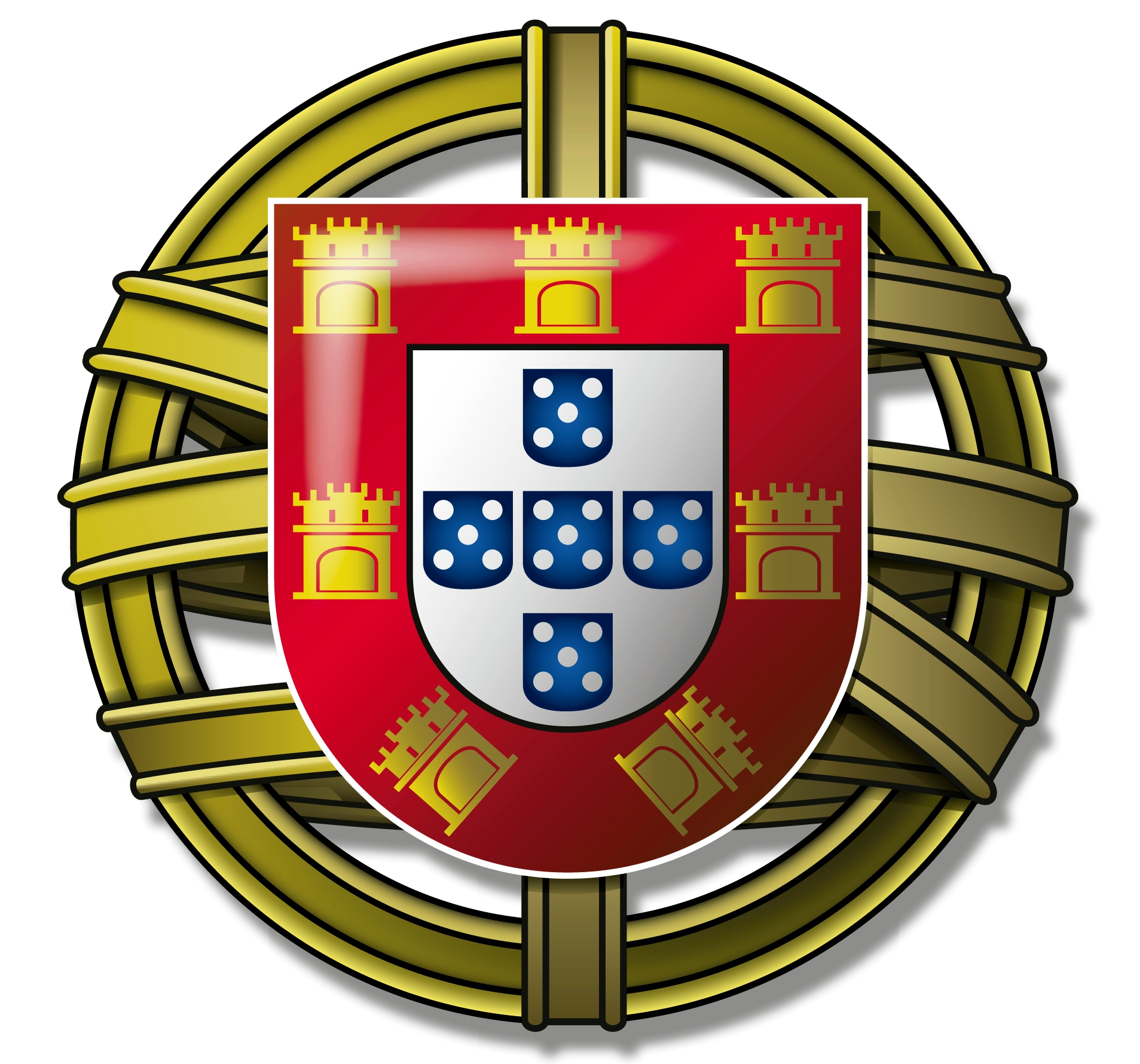 FIG. 52 Ascensor dos Guindais (junto à Ponte D. Luís).
(ligação da Ribeira à Praça da Batalha)
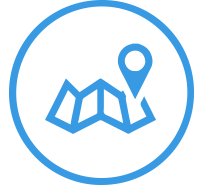 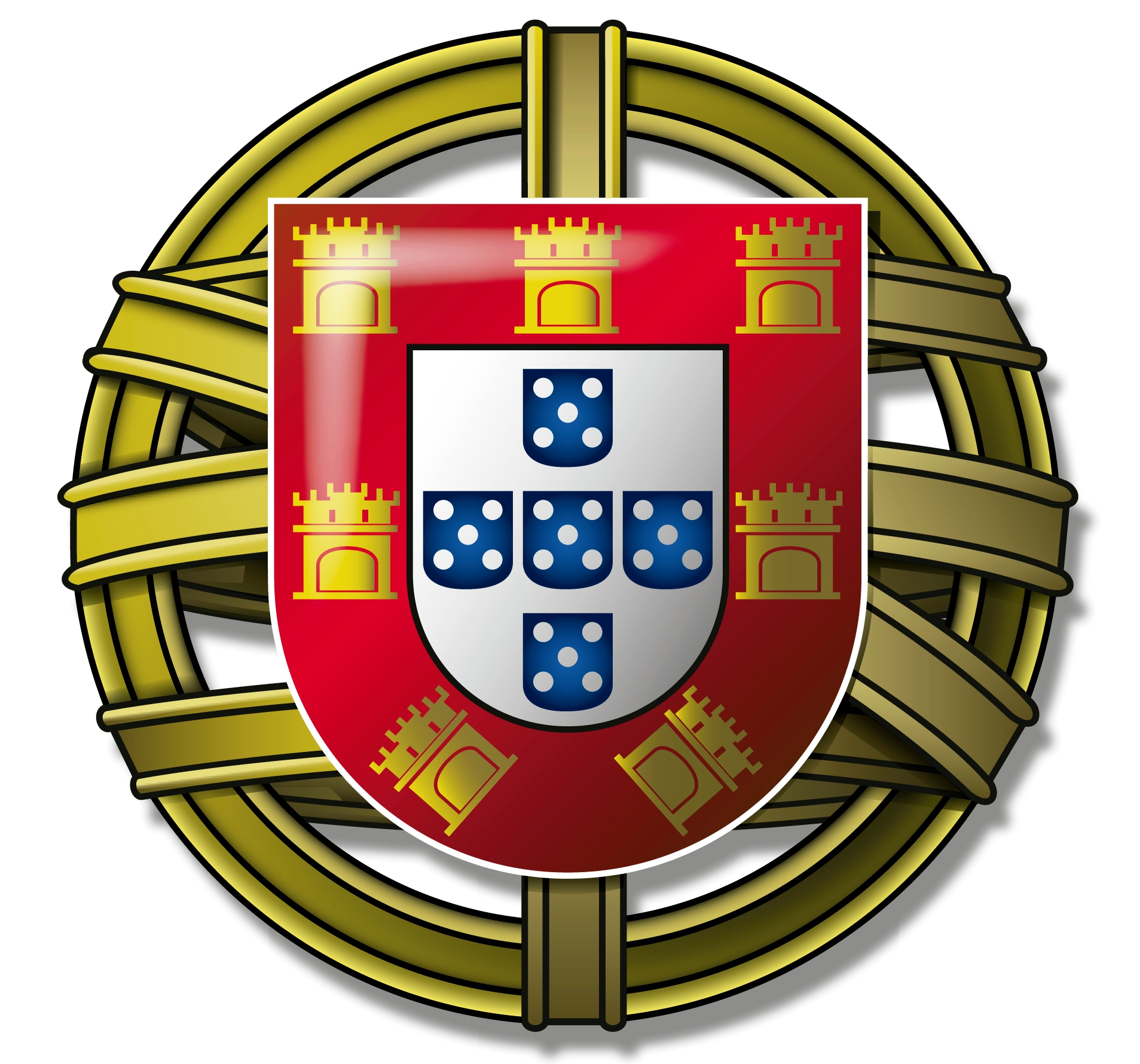 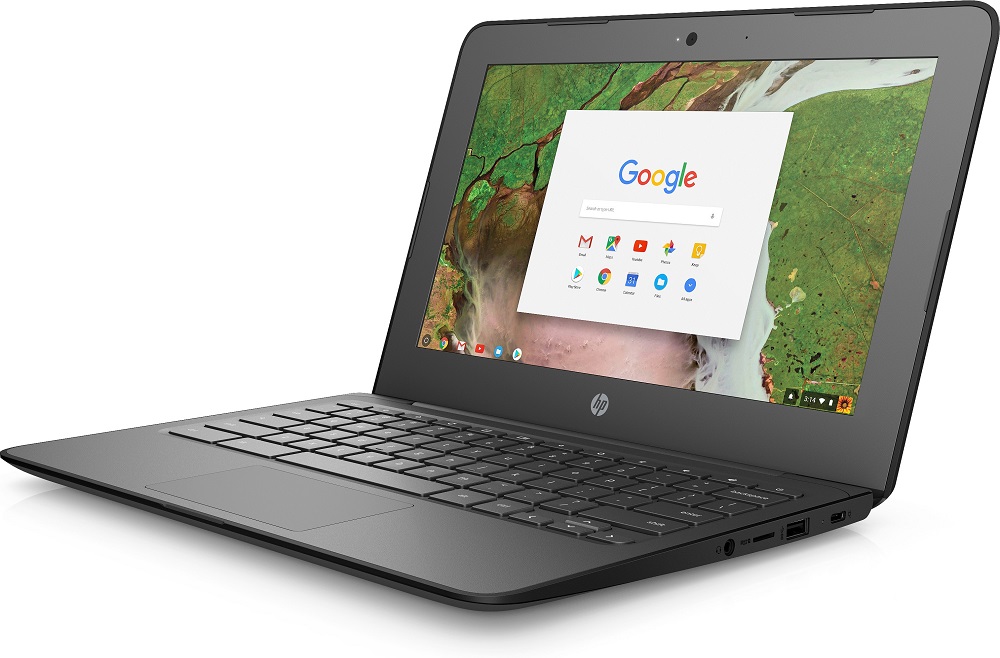 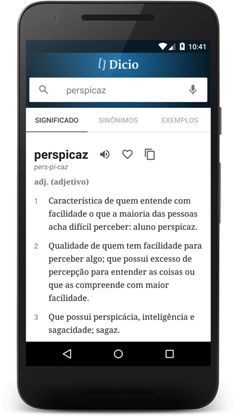 TOCA A TRABALHAR!
www.ine.pt [Instituto Nacional de Estatística – Recenseamentos Gerais da População – desde 1864]
http://gisaweb.cm-porto.pt [Arquivo Municipal do Porto] / www.adporto.dglab.gov.pt [Arquivo Distrital do Porto]
https://digitarq.cpf.arquivos.pt [Arquivo do Centro Português de Fotografia] / www.cinemateca.pt [Cinemateca Portuguesa]
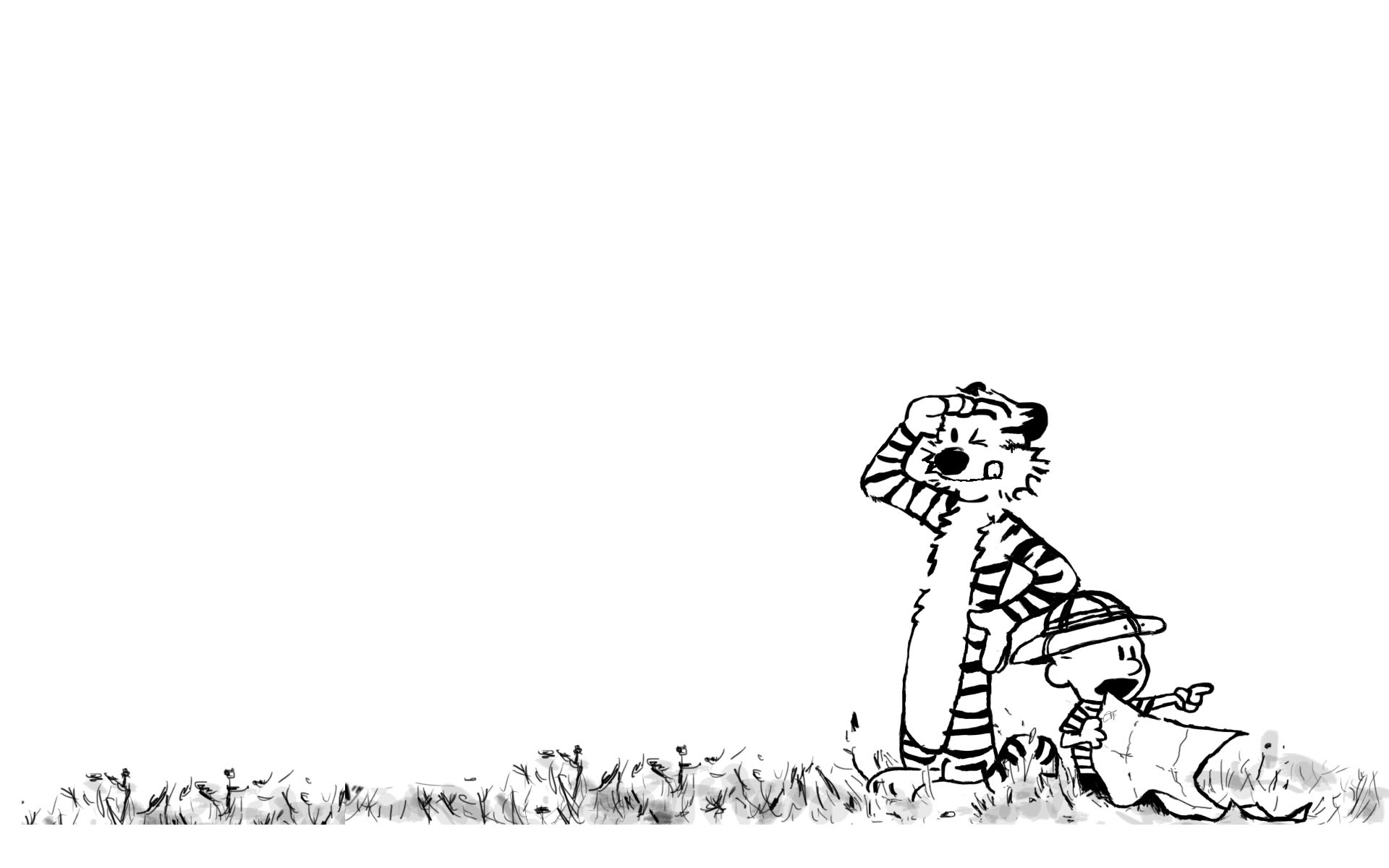 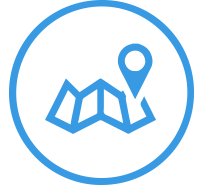 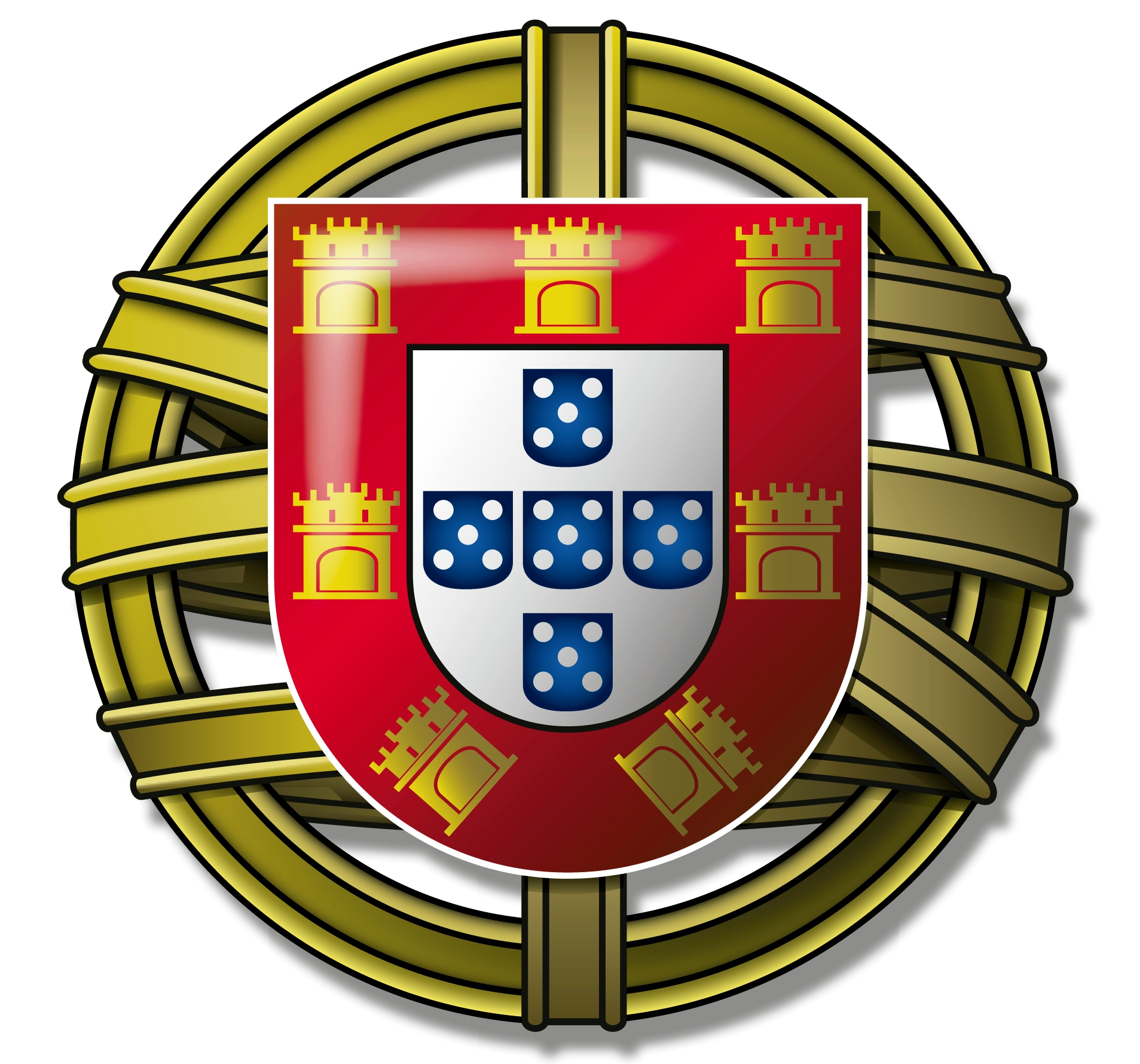 OBRIGADO!
Vamos descobrir as Ribeiras do Porto e de Vila Nova de Gaia com a Geografia A!
Vamos estar com atenção a Portugal!
Vamos TODOS terminar o ano em beleza!
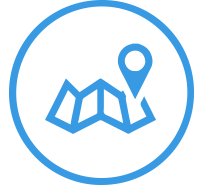 GEOGRAFIA A – 10.º ANO
TODOS OS TEMAS / SUBTEMAS
Agrupamento de Escolas António Nobre
© Miguel Coelho 2021